Wyner’s Wire-Tap Channel, Forty Years Later
Leonid Reyzin
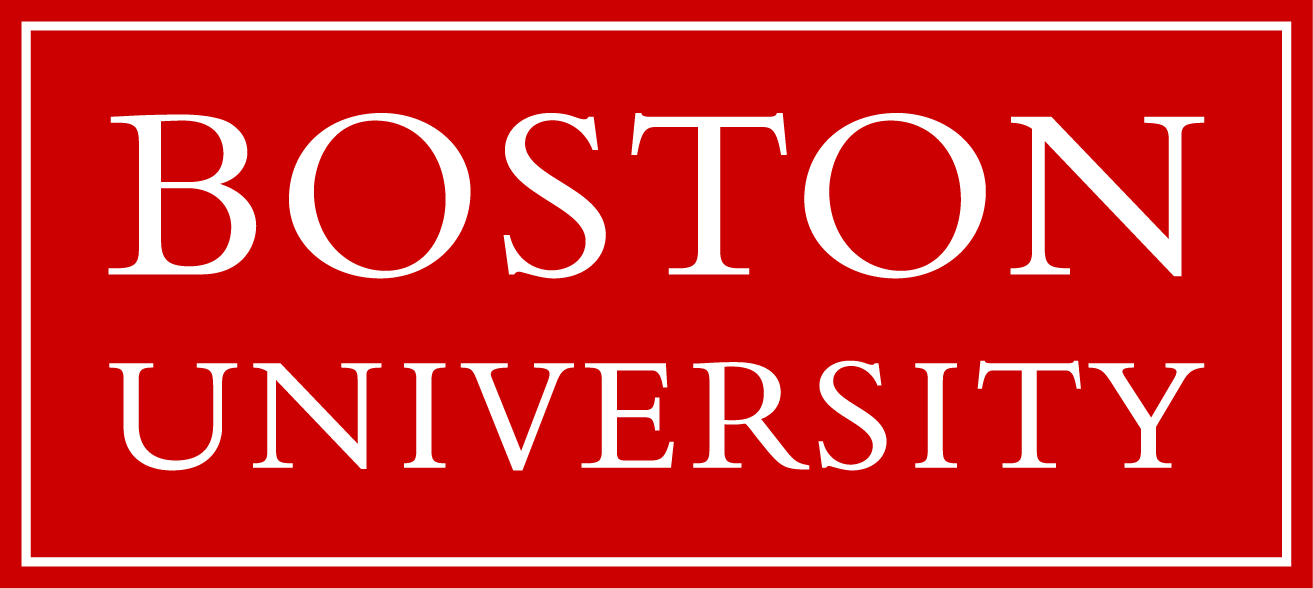 These slides are a superset of the talks given at:- Theory of Cryptography Conference on March 24, 2015 (parts I and II)- École Normale Supérieure Crypto Seminar on March 26, 2015 (parts I and II)
- Charles River Crypto Day on April 17, 2015 (parts I and most of III)
Part I
History and Context
Two Events in October 1975 Enabled This Talk
I was born
Aaron D. Wyner published “The Wire-Tap Channel”
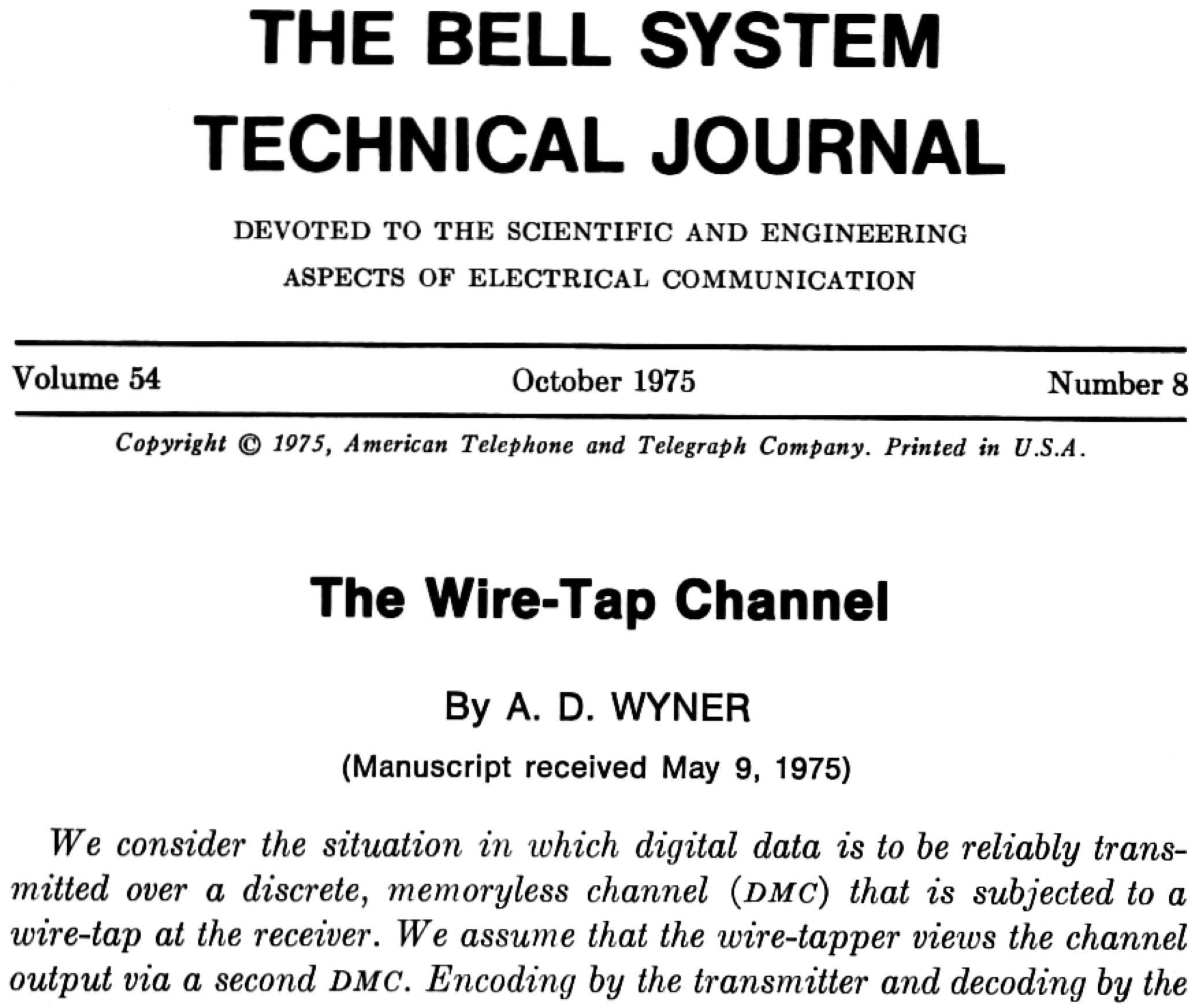 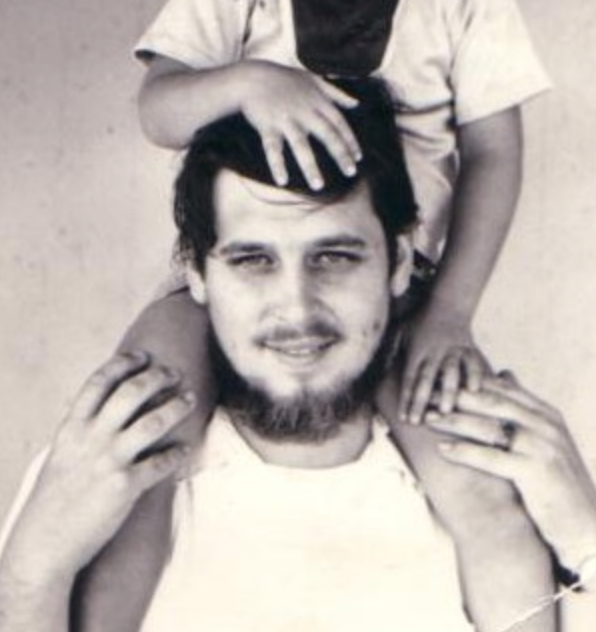 Aaron Wyner c. 1975 (courtesy of Adi Wyner)
Premise of “The Wire-Tap Channel”
Alice
noisy channel
Bob
additional noise
Eve (wire-tapper)
Goal: 	transfer information from Alice to Bob reliably 	while hiding it from Eve

Results: 	Upper/lower bounds on information rate		(“secrecy capacity”)
		Constructive for a special case (in a few slides)
Context: mid-1970s surge of interest in crypto
Alice
noisy channel
Bob
additional noise
Eve (wire-tapper)
Q: Where Does Secrecy Come From?
Public Keys [Diffie-Hellman 1976, Merkle 1978]
Secret Keys [Shannon 1949] … [Hellman 1974-77]
Nature [Wyner 1975]
Only 5 references: 3 for basic info-theory background +
Simple Special Case
Alice
noisy channel
Bob
additional noise
Eve (wire-tapper)
Simple Special Case
Alice
Bob
no noise
additional noise
Eve (wire-tapper)
Simple Special Case
Alice
Bob
no noise
bits flipped withsmall probability
Eve (wire-tapper)
Simple Special Case
p1 p2 p3…
Alice
Bob
no noise
bits flipped withsmall probability
q1 q2 q3…
Securelyconveys b =  pi
Eve (wire-tapper)
Wyner: XOR amplifies information-theoretic uncertainty
Alice sends a string p = p1 p2 p3…
Eve will see qi =pi  noise; most, but not all, qi =pi
Given enough bits, parity of p looks uniform
Yao 1982: “Theory and Applications of Trapdoor Functions”
SK
PK
Alice
Bob
f (x1), f (x2), …
Perfect knowledge of f (xi),but “noisy” knowledge of P(xi)
Securelyconveys b =  P(xi)
Eve (noiseless but bounded wire-tapper)
Yao: XOR amplifies computational uncertainty
Setup: Weak TDP f (x) with somewhat hardcore predicate P(x) 	Alice has PK and Bob has SK
Yao 1982: “Theory and Applications of Trapdoor Functions”
SK
PK
Alice
Bob
f (x1), f (x2), …
Perfect knowledge of f (xi),but “noisy” knowledge of P(xi)
Securelyconveys b =  P(xi)
Eve (noiseless but bounded wire-tapper)
“this situation has an exact analogue	in the classical information theory, 		known as the Wyner wiretap channel [25].  Wyner showed that even when 	the noise in [Eve’s] channel is small, 		[Alice] can magnify the noise   			by properly encoding [her] messages.”
Levin 1985,87“One-Way Functions and Pseudorandom Generators”(proof of Yao’s XOR Lemma)
“One of the important ideas of [Yao 82] is	that the methods of [Wyner 75] 		can be applied for computational 			as well as for purely probabilistic unpredictability.”
Back to Wyner
Alice
Bob
p = p1p2…, no noise
Conveys b =  pi
bits flipped with small probability
Eve (wire-tapper)
Consider the conditional distribution p | Eve’s knowledge                                  (= U | U  binary symmetric noise)
Wyner’s observation (reformulated):   parity is a deterministic extractor from this distribution
Q: Can we do better? (i.e., extract more bits = increase rate)
A [Wyner]: Yes!
Back to Wyner
Alice
Bob
p = p1p2…, no noise
Conveys s = Hp
(H = parity-check matrix for a linear error-correcting code)
bits flipped with small probability
Eve (wire-tapper)
Consider the conditional distribution p | Eve’s knowledge                                  (= U | U  binary symmetric noise)
Wyner’s observation (reformulated):   parity is a deterministic extractor from this distribution
Q: Can we do better? (i.e., extract more bits = increase rate)
A [Wyner]: Yes!
“the coding scheme [above] is based on an idea of Mr. [Colin] Mallows”
Santha-Vazirani 1986“Generating quasi-random sequences from semi-random sources”
“Wyner shows how to achieve 	optimal rate of communication, 		using parity-check codes.  We show how to use the same method 	to extract quasi-random sequences at a higher rate.”
Thm: 	Hp is an extractor from any distribution where  	each bit has pre-selected bounded bias  (under stronger demands on quality of output than Wyner)
Note the two views of extractors
[Santha-Vazirani]:
poor quality randomness
indistinguishable from uniform
Ext
[Wyner]:
indistinguishable from uniform given leakage
randomness (maybe uniform)
Ext
leakage
Eve
Summary of Wyner’s paper
Alice
noisy channel
Bob
additional noise
Eve (wire-tapper)
Goal: 	transfer information from Alice to Bob reliably 	while hiding it from Eve
Results: 	- Derive best achievable “secrecy capacity” 		- Achieve it constructively for the case above 			(assuming good linear codes)		- Achieve it nonconstructively in all other cases
Drawback: Weak notion of security (“low rate of leakage”)
Lessons
Alice
noisy channel
Bob
additional noise
Eve (wire-tapper)
There is interesting work to do in provableinformation-theoretic security
Noise can be your friend
Secrets can come from nature
Early Generalization
Alice
noisy channel
Bob
additional noise
Eve (wire-tapper)
[Csiszár-Körner 1978]:
Early Generalization
Alice
Bob
noisy channel
noisierchannel
Eve (wire-tapper)
[Csiszár-Körner 1978]:
no reason Eve’s channel should be a degraded version of Bob’s: it just needs to be worse
A Different Model for Eve’s Knowledge
Alice
Bob
noisy channel
a few chosenbit positions
Eve (wire-tapper)
wire-tapper gets to choose 						specific symbols to see
Result: Hp is still a good deterministic extractor
[Ozarow-Wyner 1985]:
Adding a Feedback Channel
authentic public channel
Alice
Bob
noisy channel
possibly less noisychannel
Eve (wire-tapper)
[Leung-Yan-Cheong 1976] (Ph.D. Thesis under Hellman), [Maurer 1993], [Ahlswede-Csiszár 1993]:  Eve’s channel need not be noisier if Bob has   a feedback channel
Generalizing
authentic public channel
Alice
Bob
noisy channel
possibly less noisychannel
Eve (wire-tapper)
[Bennett,Brassard,Robert 1985,88] (motivated by quantum): - errors can be adversarial- leakage can be arbitrary
Generalizing
authentic public channel
Alice
Bob
arbitrary bounded
tampering
possibly less noisychannel
Eve (wire-tapper)
[Bennett,Brassard,Robert 1985,88] (motivated by quantum): - errors can be adversarial- leakage can be arbitrary
Generalizing
authentic public channel
Alice
Bob
arbitrary bounded
tampering
arbitrary bounded leakage
Eve (wire-tapper)
[Bennett,Brassard,Robert 1985,88] (motivated by quantum): - errors can be adversarial- leakage can be arbitrary
Better security notion
Generalized further, better notions of entropy in [Bennett,Brassard,Crépeau,Maurer 1995]
information reconciliation
privacy amplification
Privacy Amplification
authentic public channel
Alice
Bob
no tampering (for now)
arbitrary bounded leakage
Eve (wire-tapper)
Bennett-Brassard-Robert: no fixed function will work(as opposed to Wyner’s specific kind of leakage)
But: a random universal hash function is an extractor (“leftover hash lemma”)
Just send the choice of the function (“extractor seed”)over the public channel
Privacy Amplification = Strong Extractor
Bob
Alice
w
w
leakage
Eve
In [Wyner], these are outcomesof his channel.
But can be obtained in other ways.
We will speak of w instead of a channelfrom now on
Privacy Amplification = Strong Extractor
seed over authentic public channel
Bob
Alice
w
w
leakage
Eve
seed
Ext
r
w
uniformgivenleakage+seed
Note the power of the public channel:fewer assumptions on adversarial knowledge
Modified goal: derive a good key (can use public channel once the key is derived)
Privacy Amplification and Extractors
Hardness
Håstad-Impagliazzo-Levin-Luby 1989,99 (OWFPRG)
  another version of the same result:             universal hash function is an extractor
(thus, three chain from Wyner to extractors:     				Wyner 75  Yao 82  Levin 87  HILL
			 	Wyner 75  Santha-Vazirani				Wyner 75  Bennett-Brassard-Robert)
New Model: no authentic channels (besides w)
[Maurer, Maurer-Wolf 1997, 2003]
unauthenticated public channel
Bob
Alice
Bob’s last protocol message
w
w
last protocol message, r  m
Eve
r
Can no longer simply send the extractor seed: adversary may tamper 
Single-message protocols still possible: “robust” extractors[Maurer-Wolf 97, Boyen-Dodis-Katz-Ostrovsky-Smith 05]but they exist only if w at least ½-entropic [Dodis-Wichs 09]
Lots of work on multi-message protocols [RW03,KR09,DW09,CKOR10,DLWZ11,CRS12,Li12,Li15…];important tool: “non-malleable” extractors [Dodis-Wichs 09]
Two kinds of robustness: tampering before/after r is used(pre/post- application) [Dodis-Kanukurthi-Katz-Reyzin-Smith]
New Requirement: Source Privacy
unauthenticated public channel
Bob
Alice
w
w
Risk: tampering Eve may learn something about wby observing how the parties behave after she tampers
Standalone security guarantees it won’t be enough to cause problems
But what about sequential security? Imagine w is obtainedusing a secret process; the next one uses the same process
Need: “source private” extractors [Bouman,Fehr 2011](Def’n: an active attack won’t tell Eve anything about w)
Relevant in, e.g., bounded storage model [Maurer 1990] and quantum key distribution
Bounded Storage Model
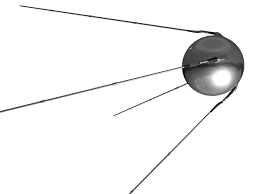 W
k
k
Bob
Alice
w
w
[Maurer 1990, 92]:W is a HUGE (perhaps streaming) string no one can store
Alice and Bob have a short shared secret kfor probing W to get w
Eve stores arbitrary information about W
Need “locally computable” extractors [Lu 2002, 04]
Also used in “bounded retrieval model”[Dziembowski 06] [Di Crescenzo,Lipton,Walfish 06]
k is the secret used to obtain w and needs to be reusable:hence need source privacy
Dealing With Errors
Bob
Alice
information reconciliation
w1
w0
Eve
Recall that Wyner’s original paper had noise on the main channel, but no constructions for this case
Common approach: reduce to the no-tampering case by performing information reconciliation over public channel
Add whatever leaks during that process to Eve’s knowledge
Solve the no-tampering case using appropriate extractors
Information reconciliation + extractors = “fuzzy extractors”[Dodis-Ostrovsky-Reyzin-Smith 2004, 08]
Applying to Biometrics
Bob
Alice
information reconciliation
w1
w0
Eve
Most of us have 10 fingers and 2 eyes  
Variants of w0 derived from same iris scan may be used in different systems without coordination
A single-protocol security guarantee doesn’t extend:information reconciliation leakage may be additive
Can we prevent multiple protocols from revealing w0?
Need: “reusable” extractors [Boyen 2004]
Many Kinds of Extractors
[robust/n-m] [local] [source-private] [fuzzy] [reusable]
Most combinations are interesting and valid as models
Many Kinds of Extractors
[robust/n-m] [local] [source-private] [fuzzy] [reusable]
Interaction: Deterministic / Single-Message / InteractiveInput constraints: what’s minimum required entropyProtocol quality: entropy loss, number of rounds if interactive
Ex 1: active adversary, need to handle errors:robust + fuzzy [RW04,BDKOS05,DKKRS06,KR09,DW09,CKOR10, …]
Ex 2: bounded storage model with errors local + fuzzy + source-private[Dodis-Smith 2005]
Ex 3: active adversary, large secret, need to protect source post-app robust + source-private + local[Aggarwal-Dodis-Jafargholi-Miles-Reyzin 2014]
Information-Theoretic ProtocolsBeyond Key Agreement
[Crépeau,Kilian 1988][Benett,Brassard,Crépeau,Skubiszweska 1991][Damgard, Kilian, Salvail 1999]oblivious transfer and variations using noise/quantum

[Crépeau 1997] bit commitment using noise

Other works I probably don’t know about, including many in quantum cryptography
Given all this follow-up, what about Wyner’s paper?
22
36
128
2440
1975
1985
1995
2005
2015
Google Scholar Citation Counts by Decade
Half the total citations are from the 2012-2015
Most (?) are in the info-theory community, nonconstructive, with security definitions that won’t make us happy
Many are due to recent interest in physical-layer security
Given all this follow-up, what about Wyner’s paper?
Alice
Bob
noisy channel
noisierchannel
Eve
Wyner’s model is artificial for crypto community: we assume a free public channel and thus focus on key derivation

Question: what can you do without a free channel (every bit counts –                    so “derive key + encrypt” loses half the rate)

[Bellare Tessaro Vardy 2012]: first cryptographic treatment (“semantic security”) and first optimal construction
Lessons
Alice
Bob
noisy channel
noisierchannel
Eve
Lessons
public channel
Alice
Bob
w1
w0
Eve (passive or active)
Secrets can come from nature, but we need to tame them
Research Directions:
Finding the right notion of security
Minimizing assumptions about adversarial knowledge
Broadening sources of secrets
Understanding fundamental bounds on what’s feasible
Finding the right notion of input entropy
Making it all efficient
Lessons
public channel
Alice
Bob
w1
w0
Eve (passive or active)
Secrets can come from nature, but we need to tame them
Research Directions:
Finding the right notion of security
Minimizing assumptions about adversarial knowledge
Broadening sources of secrets
Understanding fundamental bounds on what’s feasible
Finding the right notion of input entropy
Making it all efficient
Part II
Fuzzy ExtractorsforNoisy SourceswithMore Errors than Entropy
Ran Canetti, Benjamin Fuller, Omer Paneth, Leonid Reyzin, and Adam Smith
http://eprint.iacr.org/2014/243
Our Setting
Bob
Alice
information reconciliation+ privacy amplification
w1
w0
Non-Tampering Eve
Single message: Alice and Bob can be the same person at different times
Target application: key extraction from unique physical features
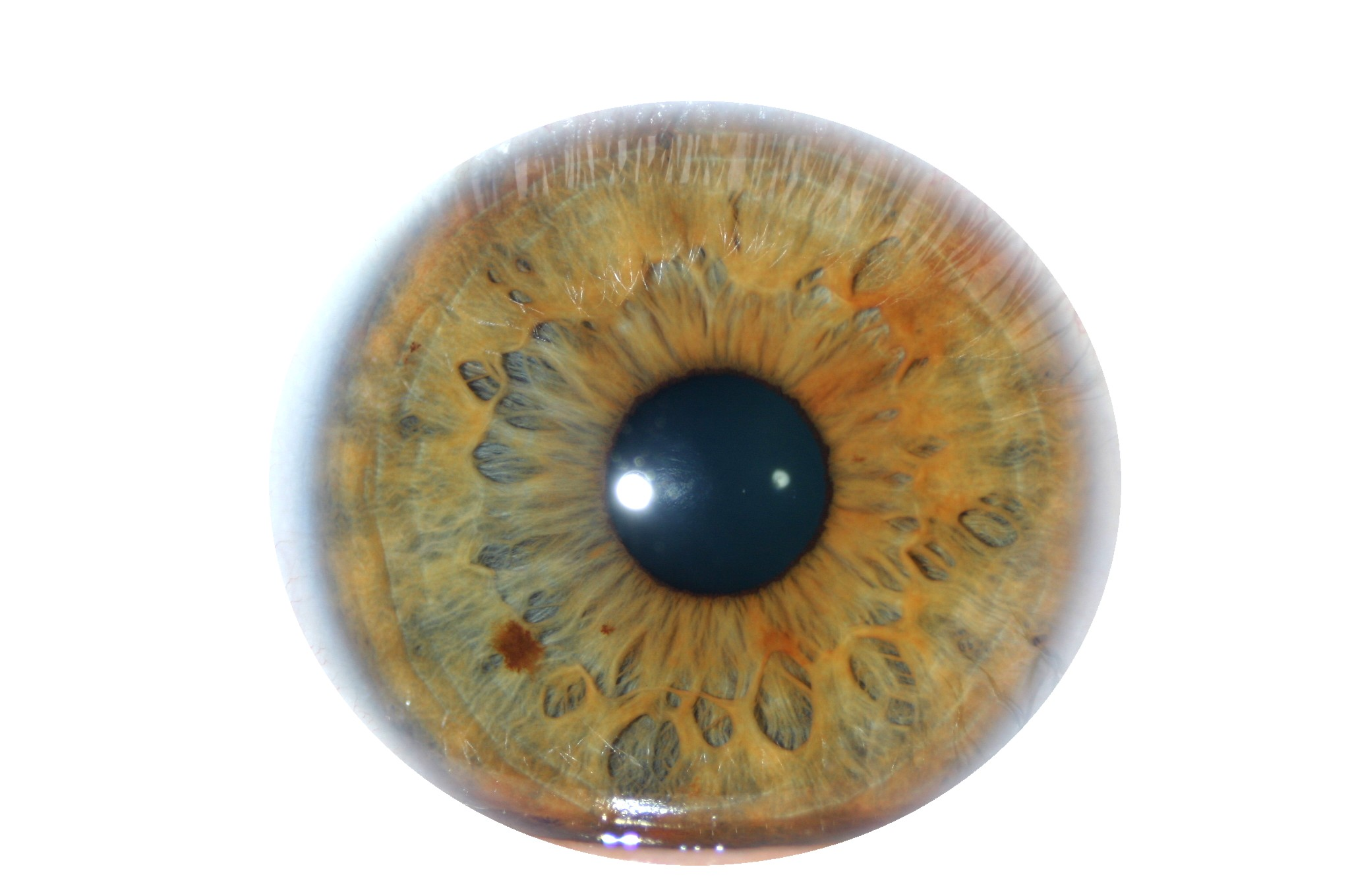 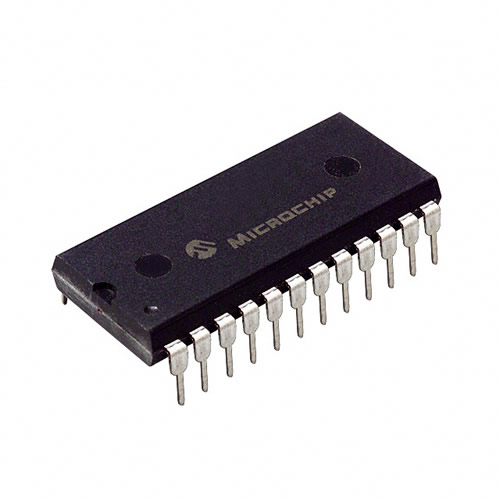 Physically Unclonable Functions (PUFs)
Biometrics
Notation
Enrollment algorithm Gen (Alice): 	Take a measurement w0 from the source. 	Use it to “lock up” a random output in a nonsecret value p.
Subsequent algorithm Rep (Bob):								 give same output if d(w0, w1) < t
Security: r looks uniform even given p,			whenever the source is good enough
Rep
Gen
r
w0
r
p
< t
w1
Fuzzy Extractors: Goals
Goal 1: handle as many sources as possible(typically, any source in which w0 is 2k hard to guess)
Goal 2: handle as much error as possible(typically, any w1 within distance t)
Most previous approaches are analyzed in terms of t and k
Rep
Gen
This work: handle t > k
r
entropy k
w0
r
p
< t
w1
Fuzzy Extractors: Typical Construction
- derive r using a randomness extractor
(converts high-entropy sources to uniform,  e.g., via universal hashing)
- correct errors using a secure sketch
Rep
Gen
(gives recovery of the original from a noisy signal  e.g., via the  “checksum” bits  of an error-correcting code)
Ext
Ext
r
entropy k
w0
r
p
< t
w1
Fuzzy Extractors: Typical Construction
- derive r using a randomness extractor
(converts high-entropy sources to uniform,  e.g., via universal hashing)
- correct errors using a secure sketch
Rep
Gen
Sketch
(gives recovery of the original from a noisy signal  e.g., via the  “checksum” bits  of an error-correcting code)
Ext
Ext
r
entropy k
w0
r
p
w0
< t
Rec
w1
Problem with Secure Sketches
p must store enough information to let you recover w0
How much information is that?
Rep
Gen
Sketch
Ext
Ext
r
entropy k
w0
r
p
w0
< t
Rec
w1
Problem with Secure Sketches
p must store enough information to let you recover w0
How much information is that? 
w0 could be anywhere within distance t, so log|Bt | > t bits
No security left if t > k(can be made rigorous for large classes of sources)
Observation: not necessary to recover w0
Rep
Ext
stores t bits about w0
has k < t bits of entropy
r
w0
p
w0
Bt
< t
Rec
w1
Is it possible to handle “more errors than entropy” (t > k)?
Consider some distribution for w0 with entropy k
Suppose t > k
Then Bt > 2k
Possibly  |Bt| > # of possibilities for w0
Possibly all w0 lie in a single ball
No matter what we do, adversary canget the output by running Rep on  w1 = center of that ball
t
r
Rep
w1
Is it possible to handle “more errors than entropy” (t > k)?
t
r
Rep
w1
w1
But if all the points are far apart, the problem is trivial!(at least information-theoretically)
Is it possible to handle “more errors than entropy” (t > k)?
t
r
Rep
w1
w1
No construction that is analyzedonly in terms of t and k can distinguish the two cases
Is it possible to handle “more errors than entropy” (t > k)?
t
r
Rep
w1
w1
Moral: our constructions will exploit structure in the source (not “any source of a given k” like prior work)
What Sources Can We Handle?
Sources with high-entropy samples
w0 = a1 a2 a3 a4 a5 a6 a7 a8 a9
sample: a2 a5 a7
We need: 	for some superlog sample size 				you are guaranteed to get superlog entropy
Sufficient assumption: somewhat q-wise independence								for superlogarithmic q
E.g., IrisCode [Daugman] is redundant and noisy (t>>k):               log |Bt| ≈ 900 but k ≈ 250Yet this assumption is plausible
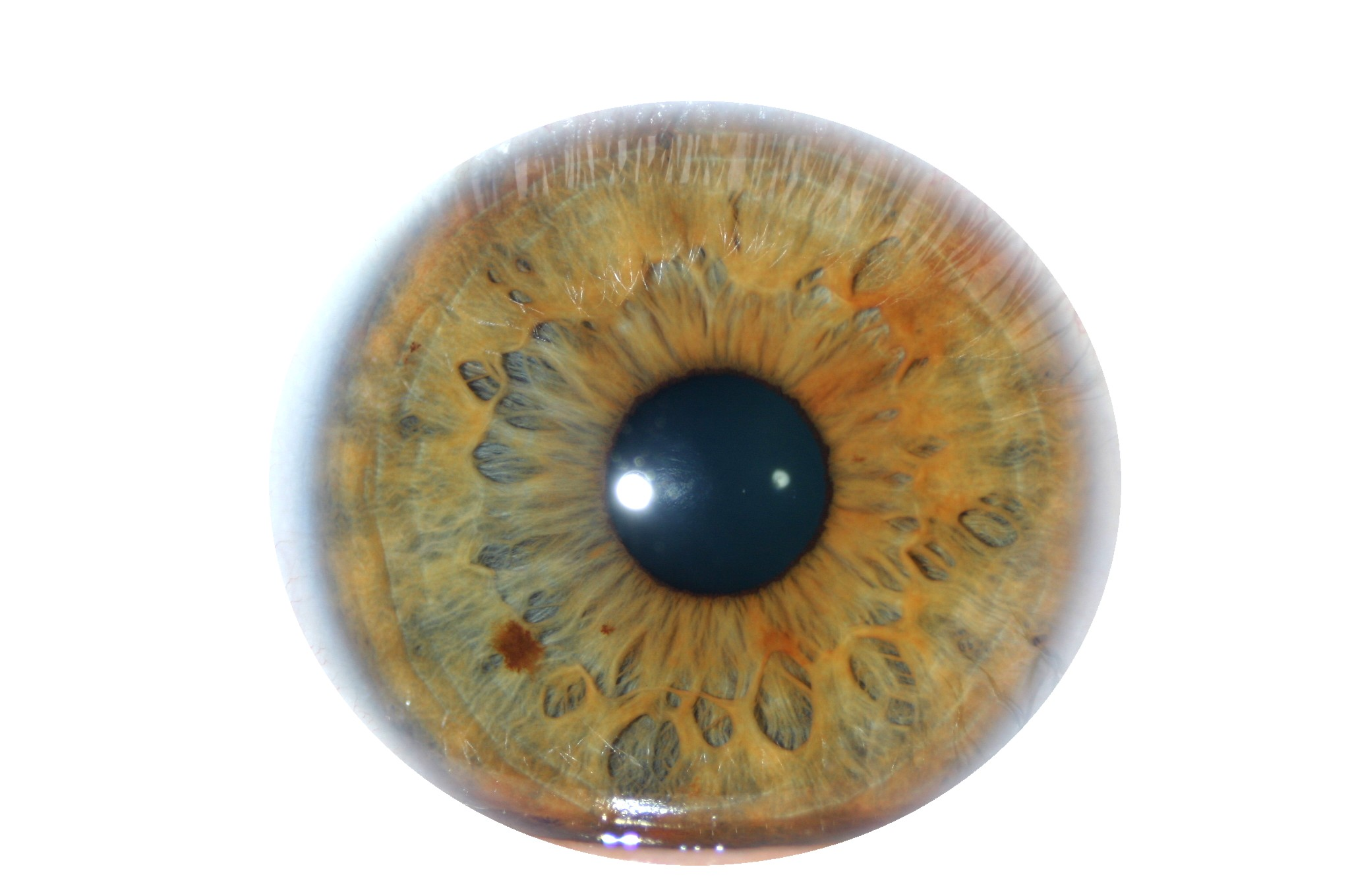 Idea: “encrypt” r using parts of w0
Source: a string of symbols, arbitrary alphabet
Errors: Hamming
Gen: - get random combinations of symbols in w0
r
- “lock” r    using these combinations
r
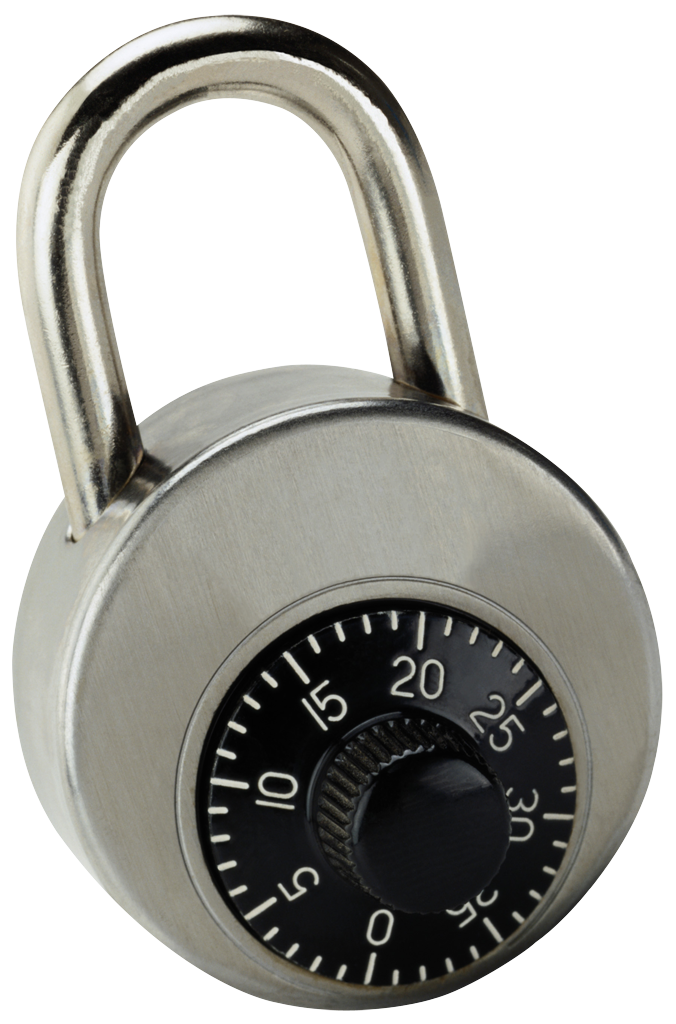 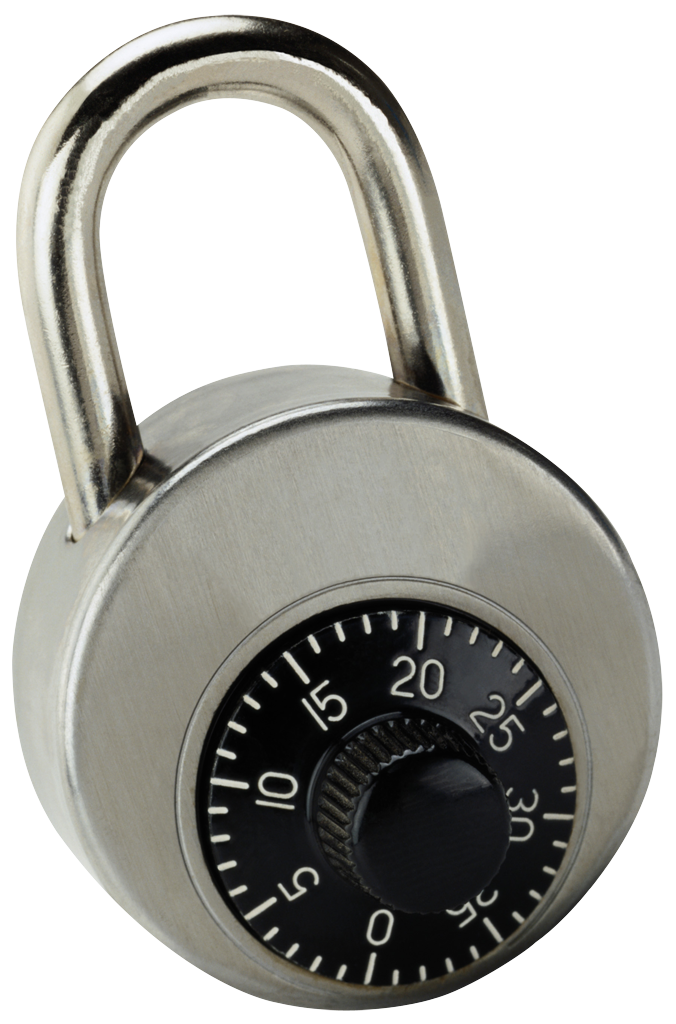 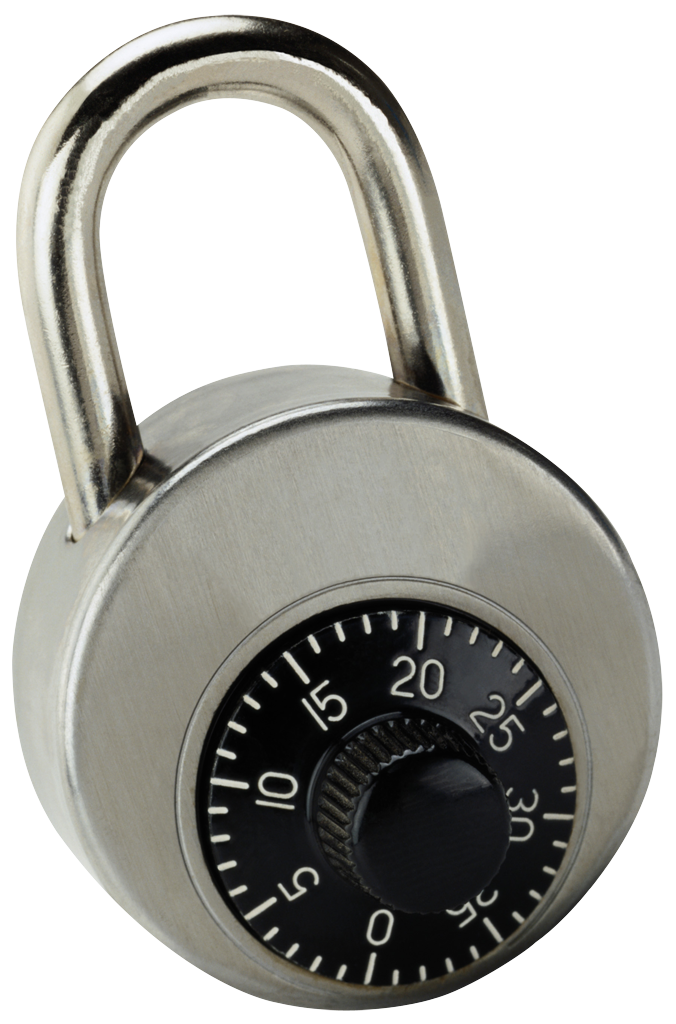 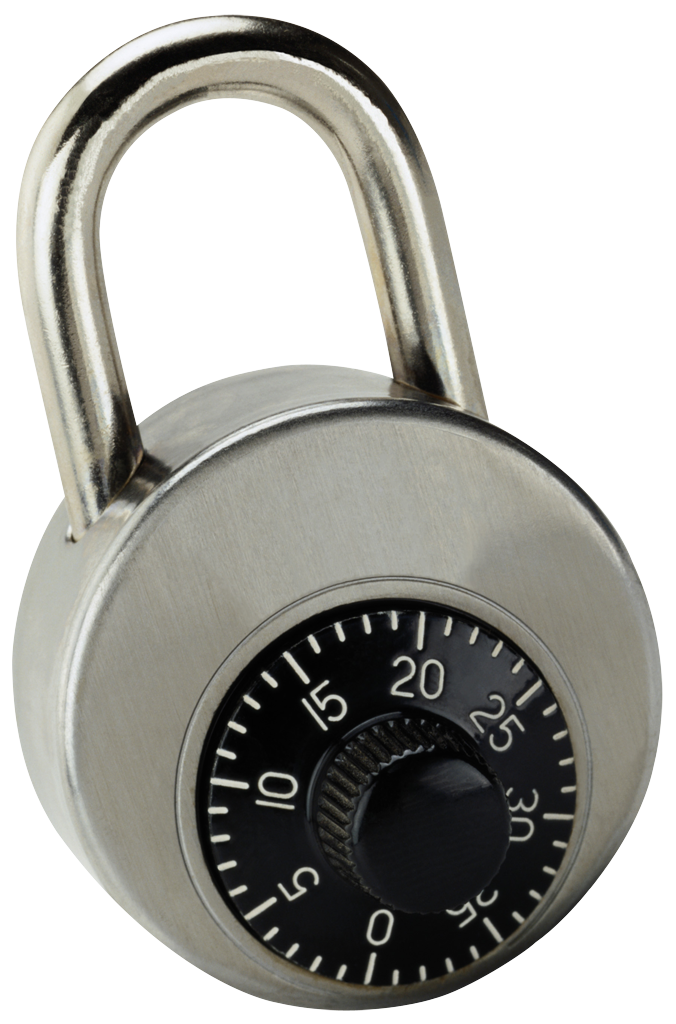 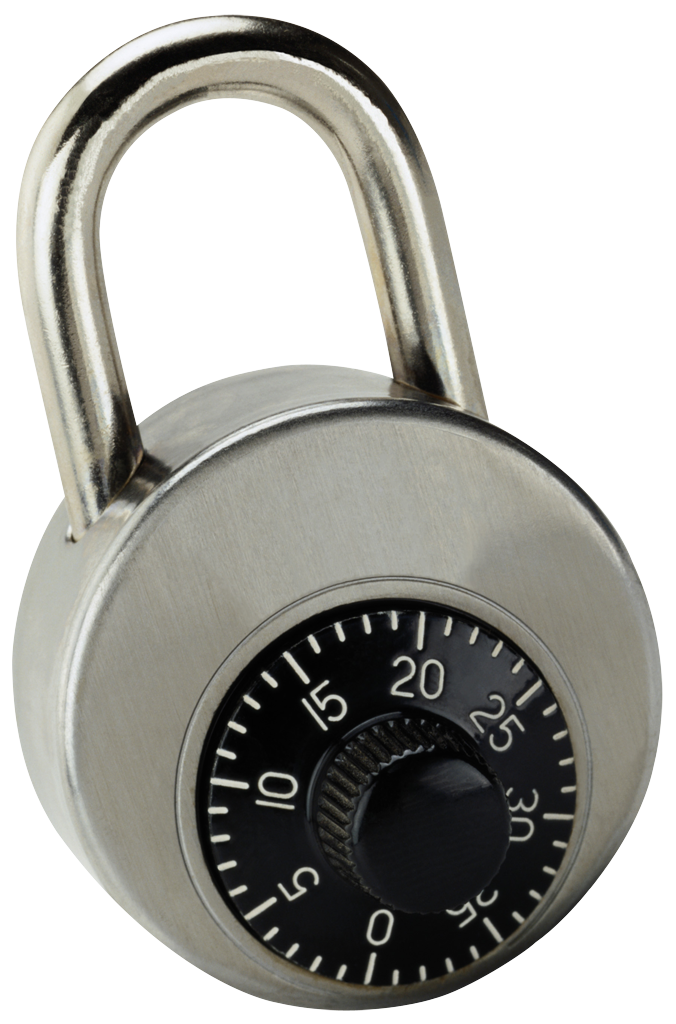 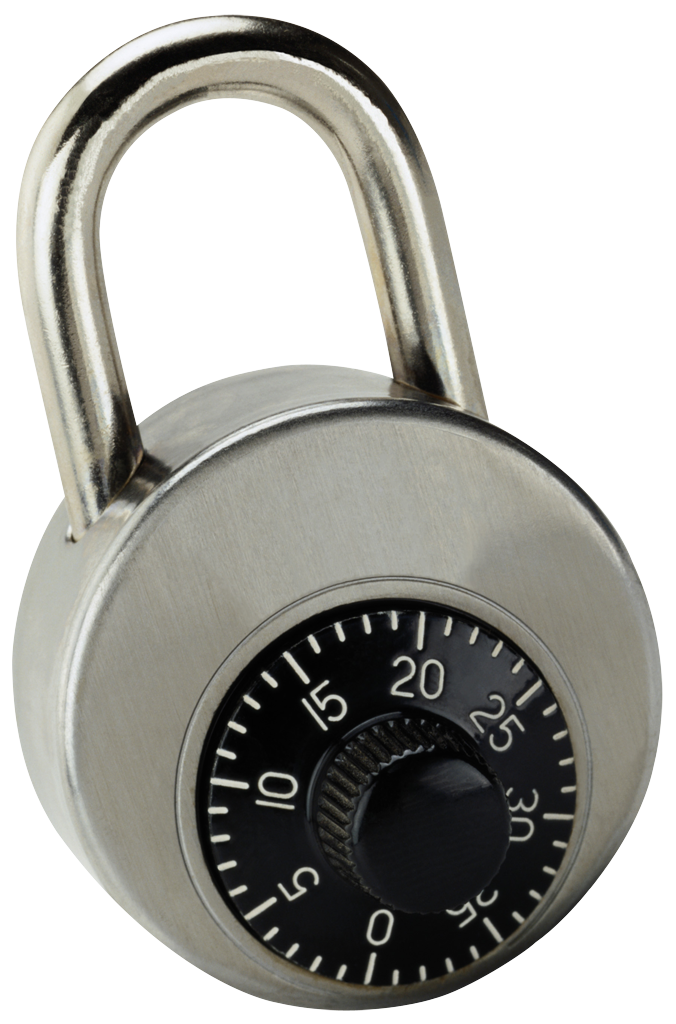 w0 = a1 a2 a3 a4 a5 a6 a7 a8 a9
Gen
p
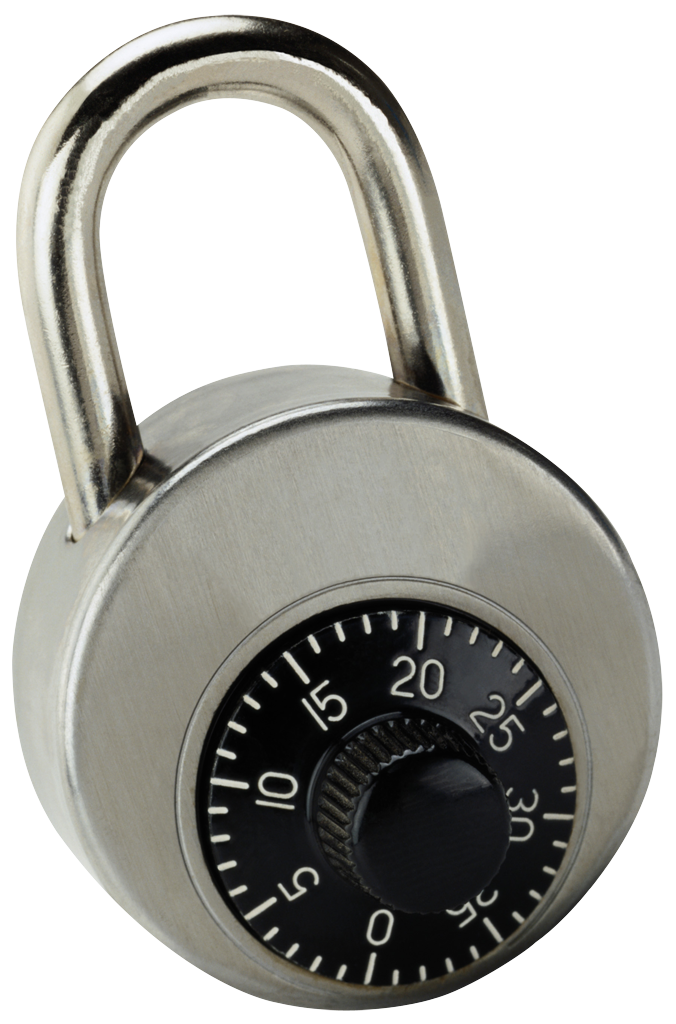 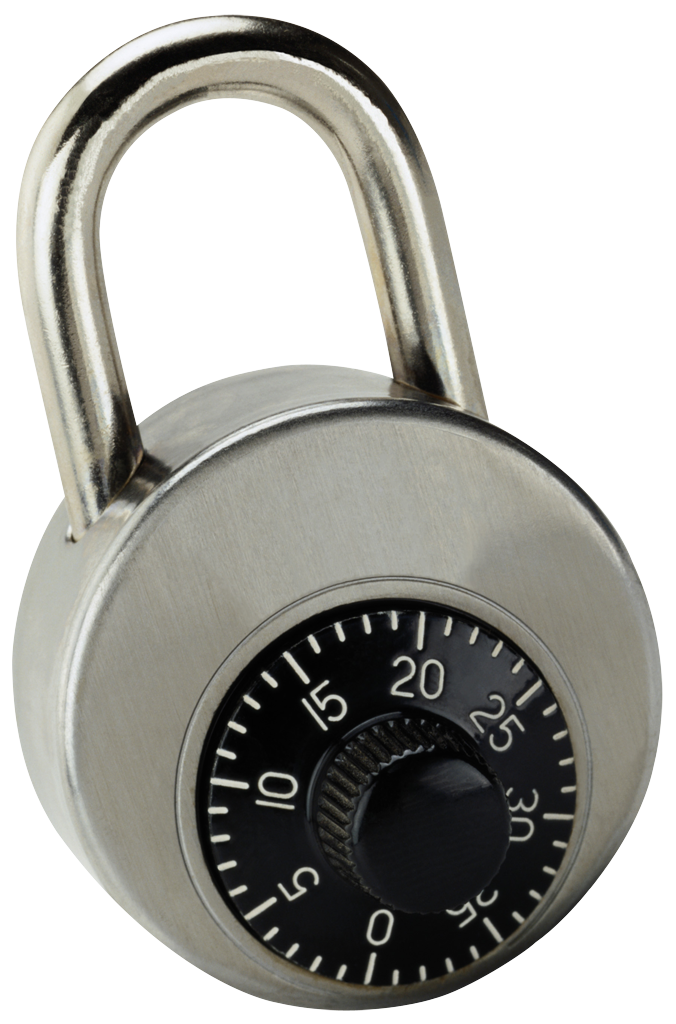 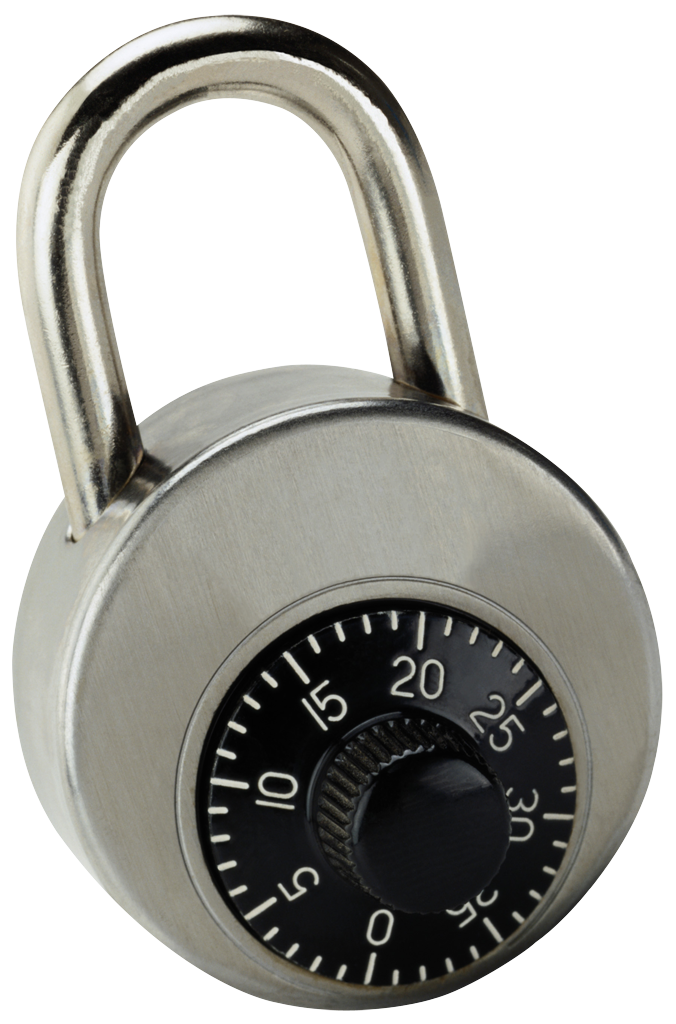 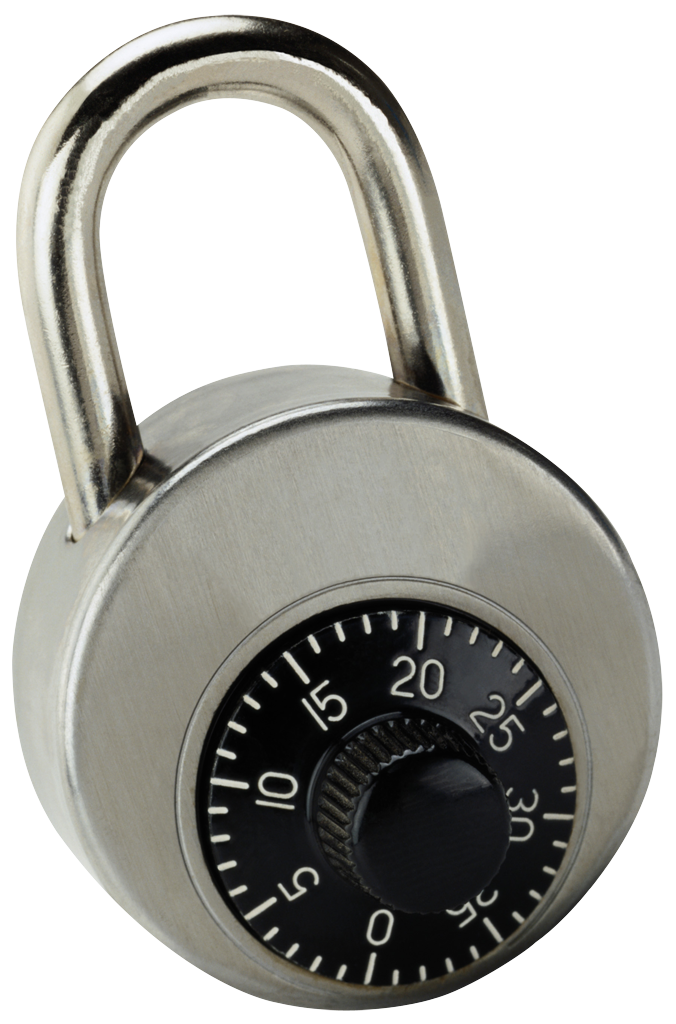 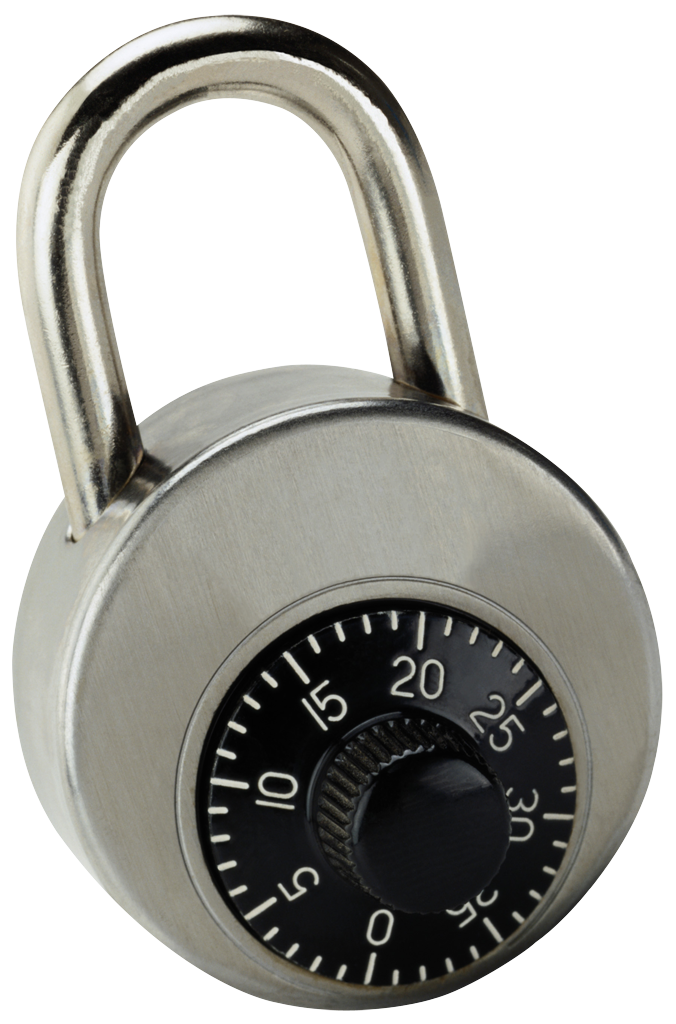 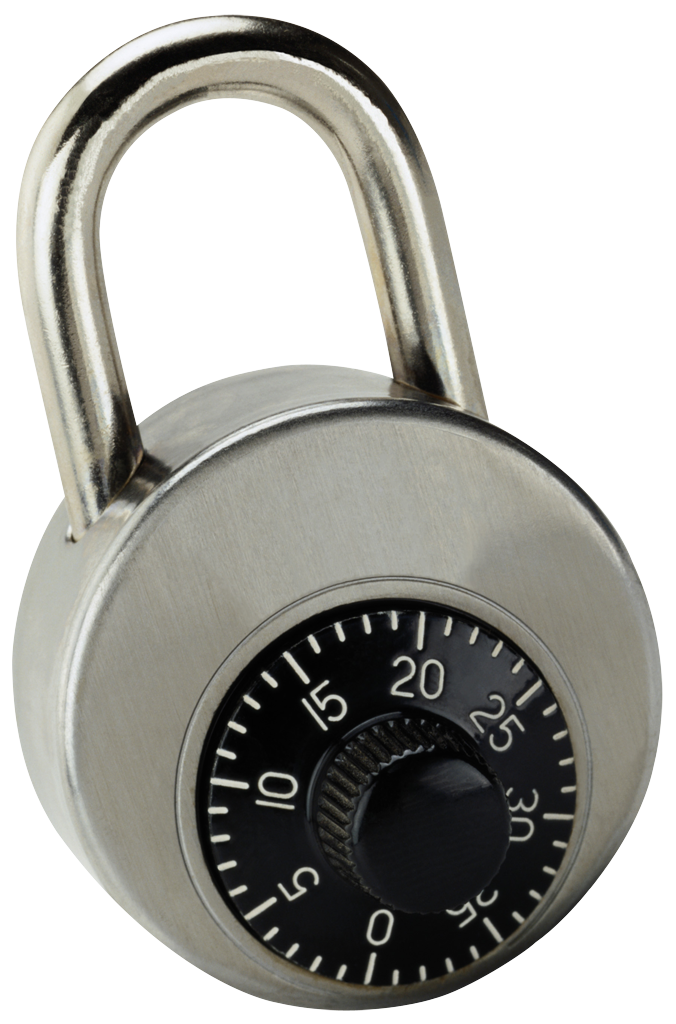 r
r
r
r
r
r
r
r
r
r
r
r
a3 a9 a5
a1 a9 a2
a3 a4 a5
a7 a5 a6
a2 a8 a7
a3 a5 a2
Idea: “encrypt” r using parts of w0
Source: a string of symbols, arbitrary alphabet
Errors: Hamming
Gen: - get random combinations of symbols in w0
r
- “lock” r    using these combinations
r
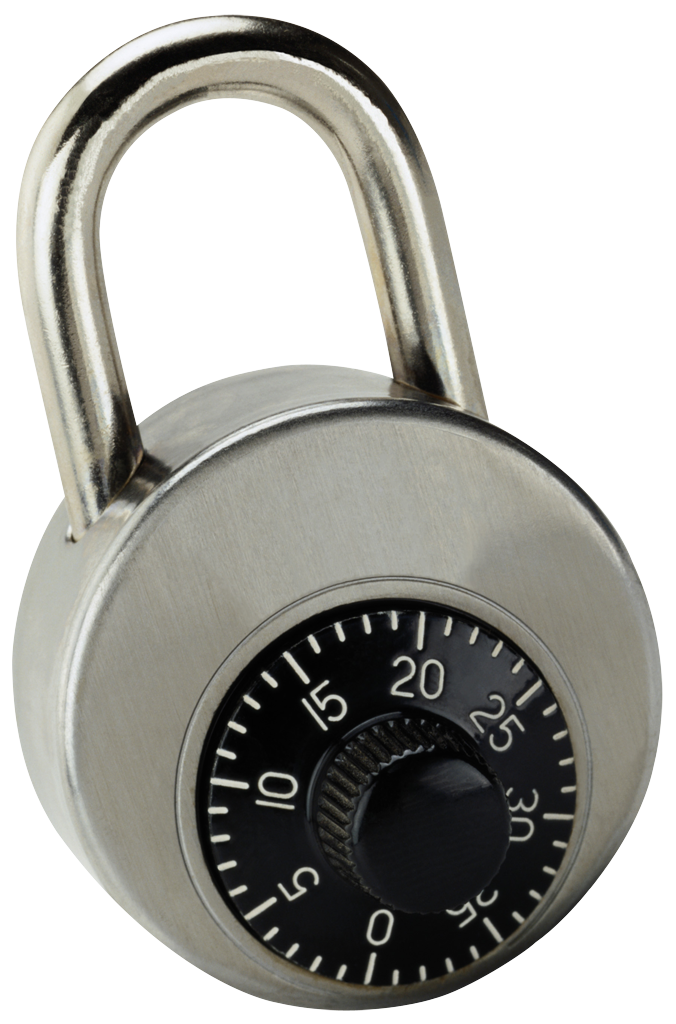 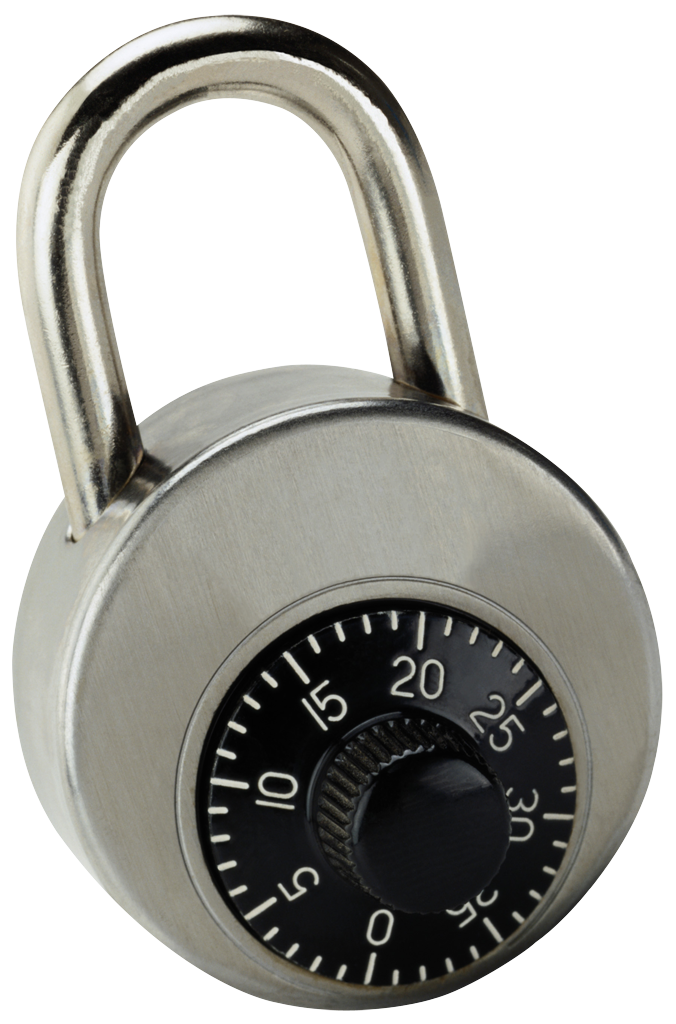 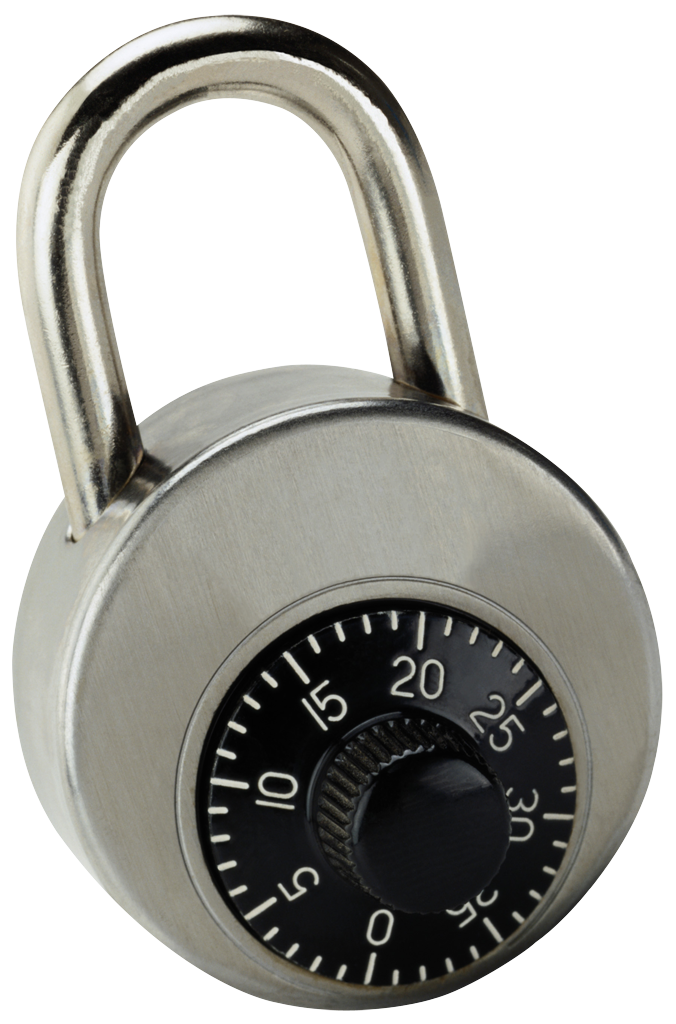 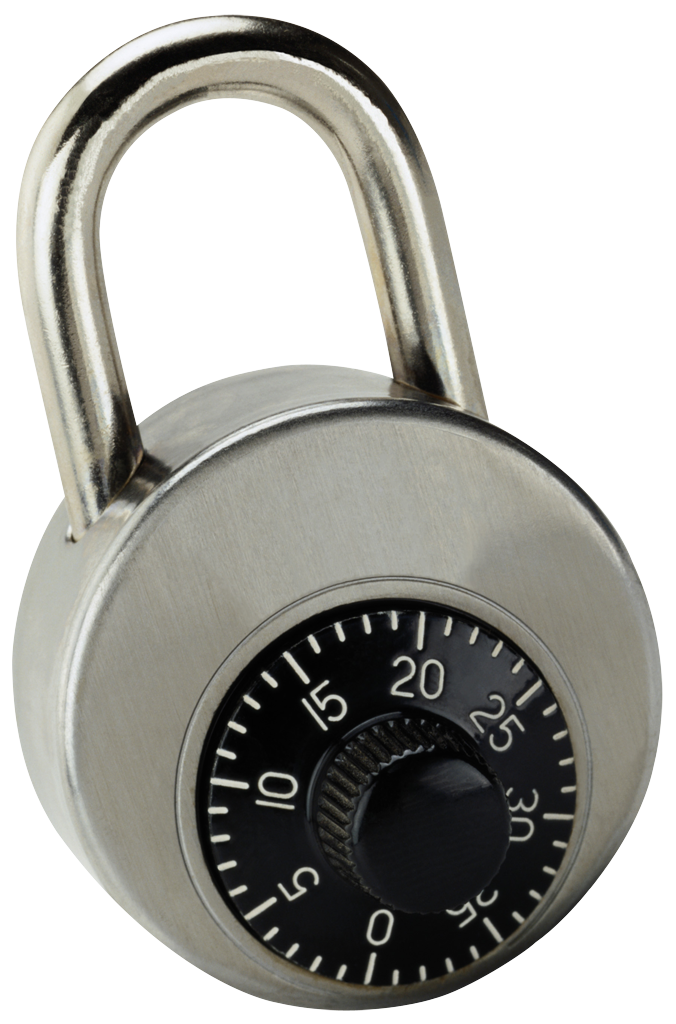 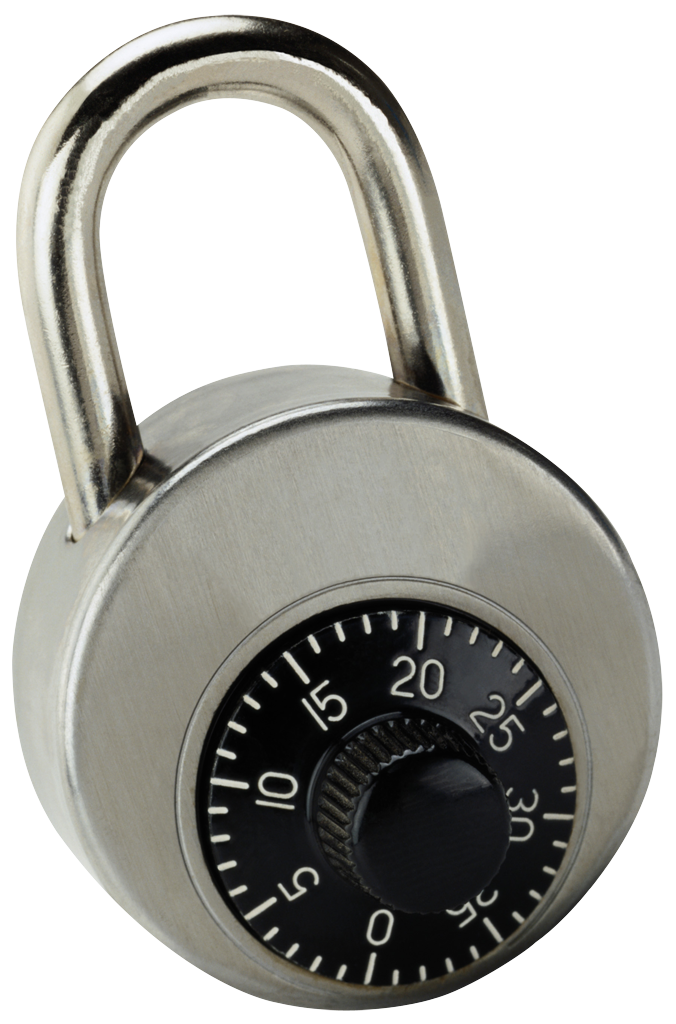 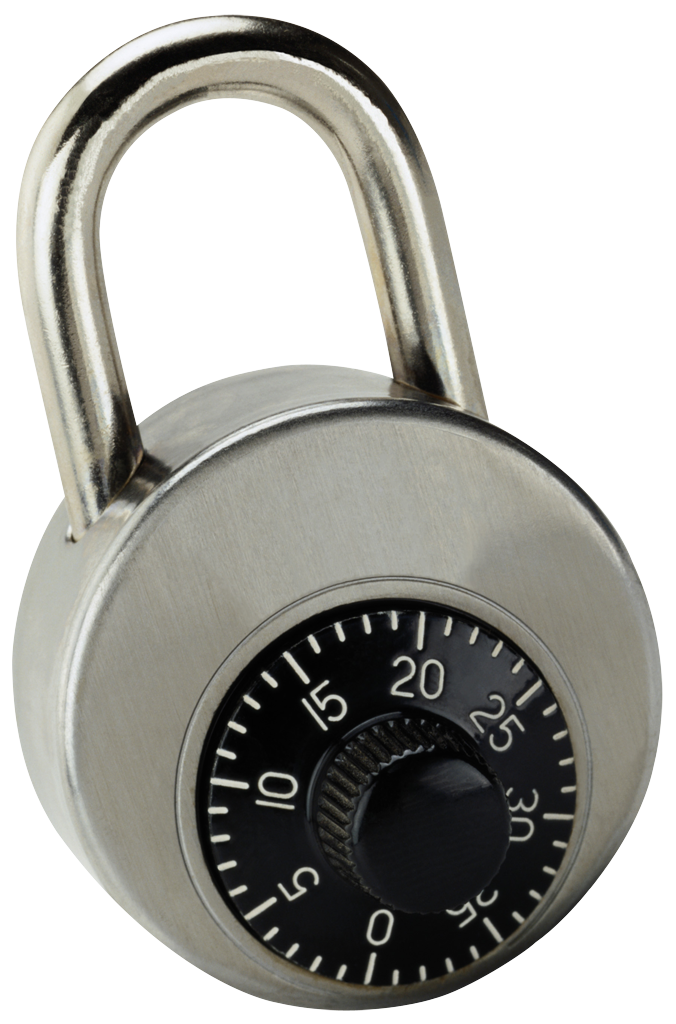 w0 = a1 a2 a3 a4 a5 a6 a7 a8 a9
Gen
p
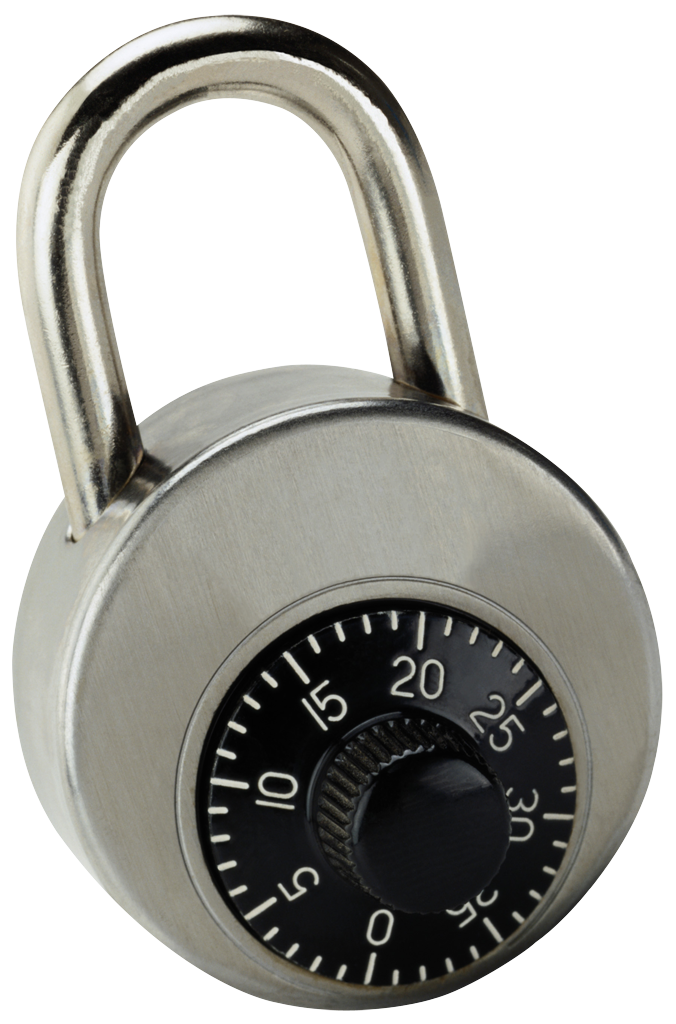 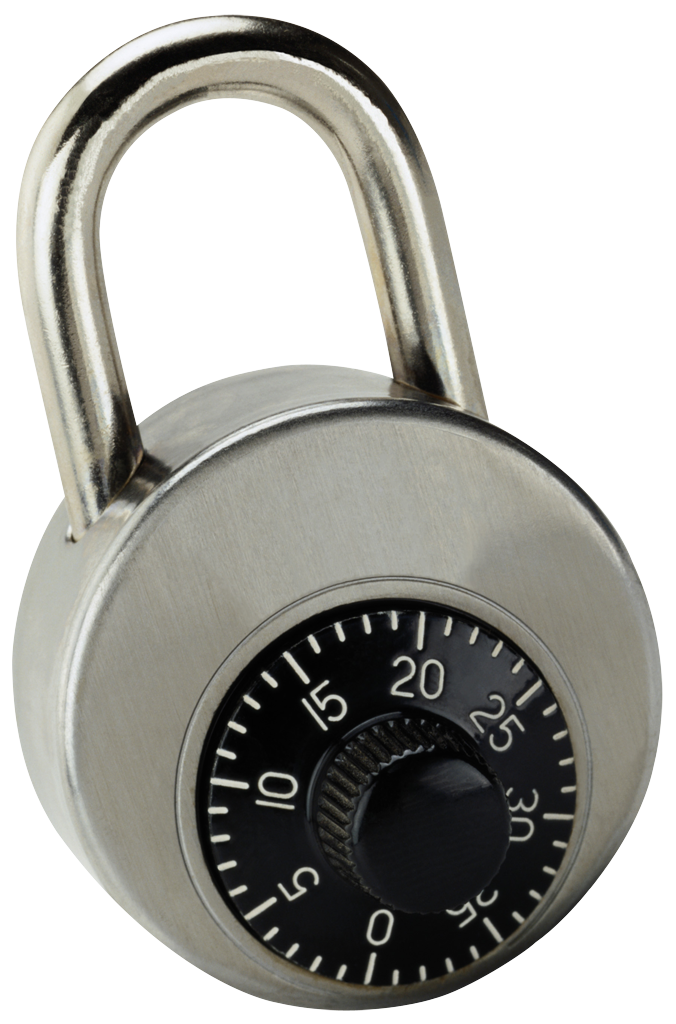 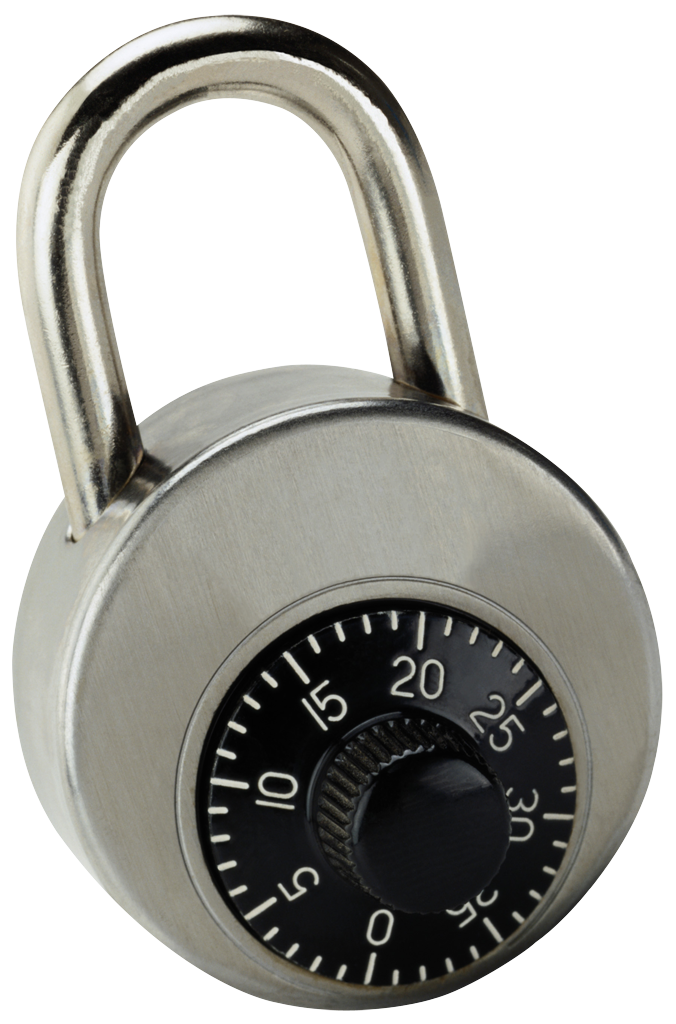 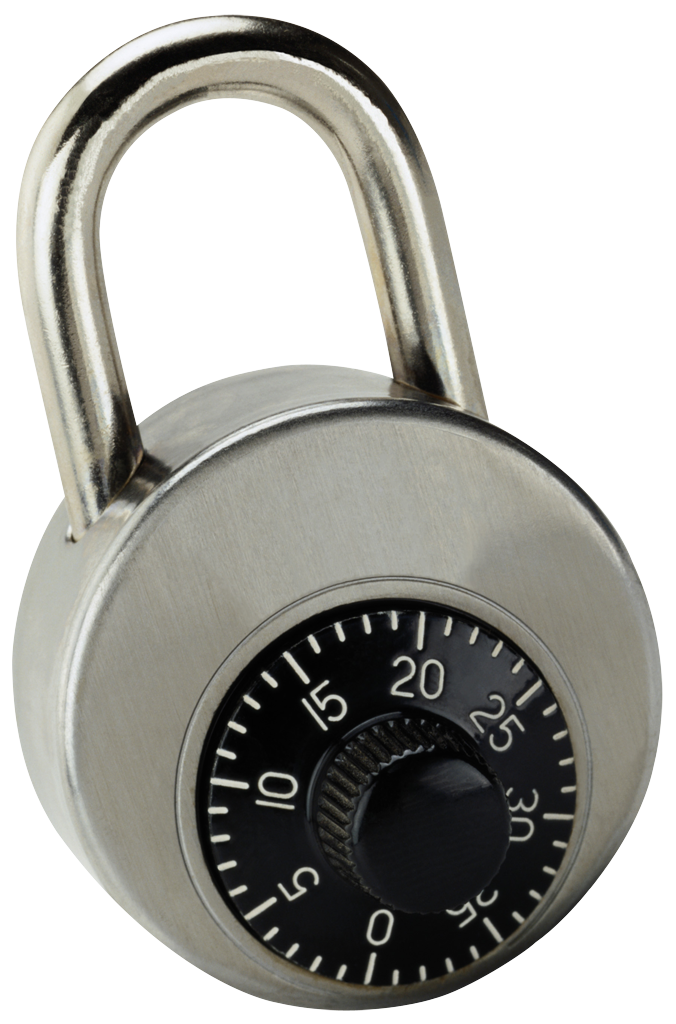 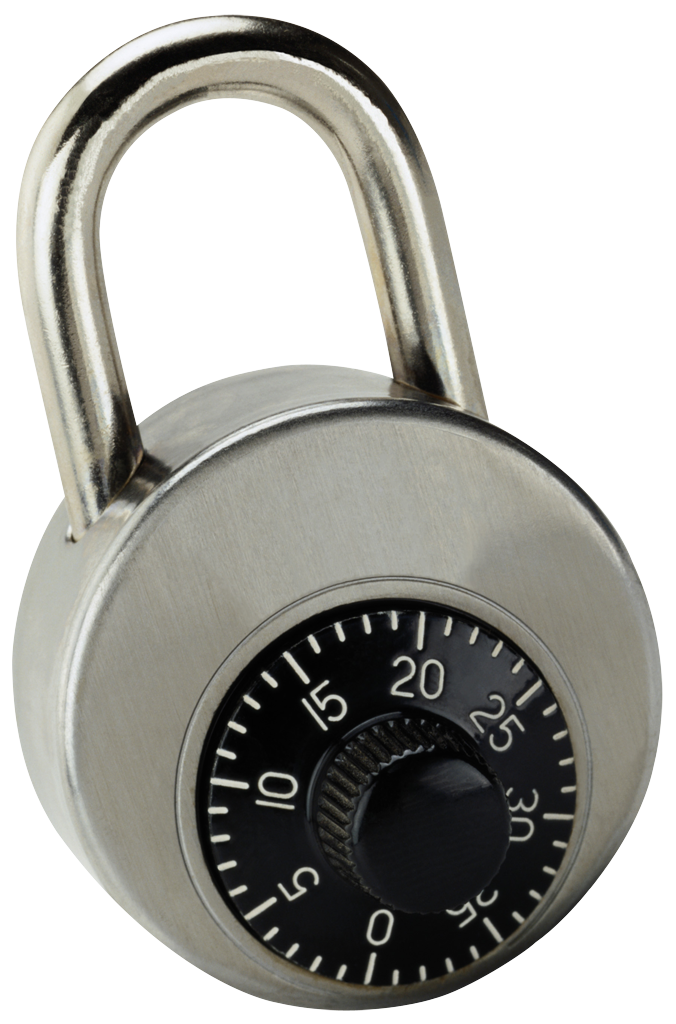 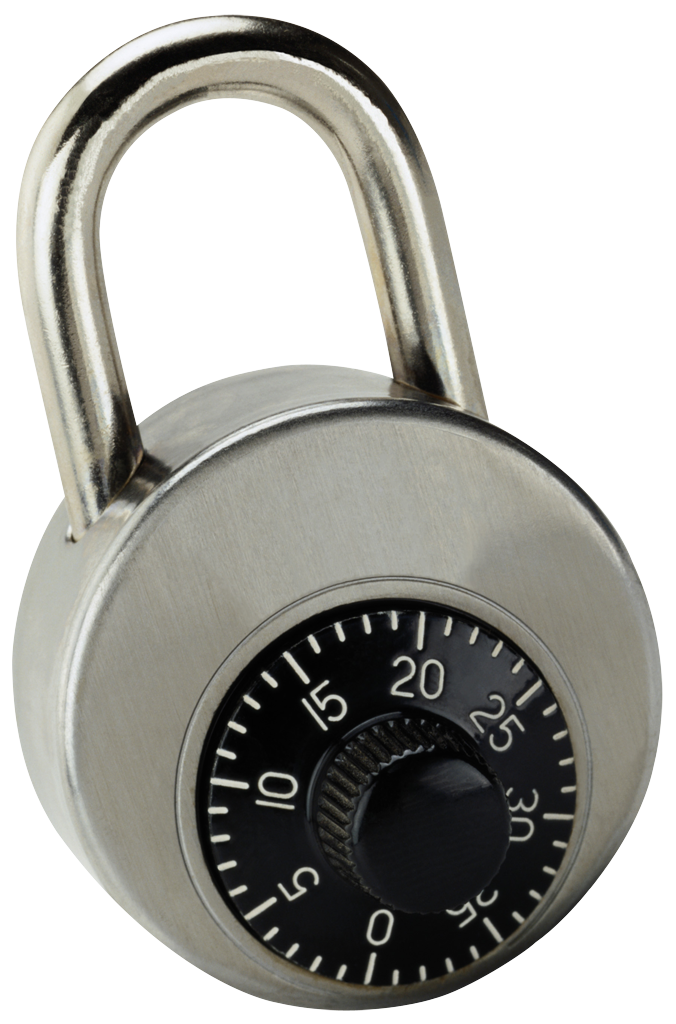 r
r
r
r
r
r
r
r
r
r
r
r
a3 a9 a5
a1 a9 a2
a3 a4 a5
a7 a5 a6
a2 a8 a7
a3 a5 a2
Idea: “encrypt” r using parts of w0
Source: a string of symbols, arbitrary alphabet
Errors: Hamming
Gen: - get random combinations of symbols in w0
r
- “lock” r    using these combinations
r
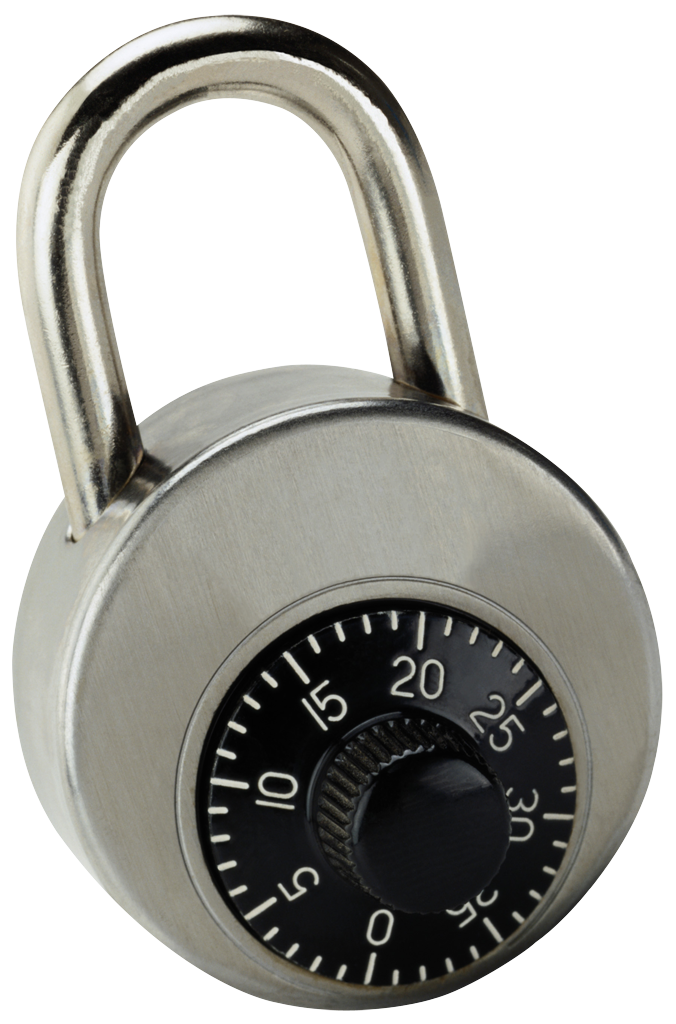 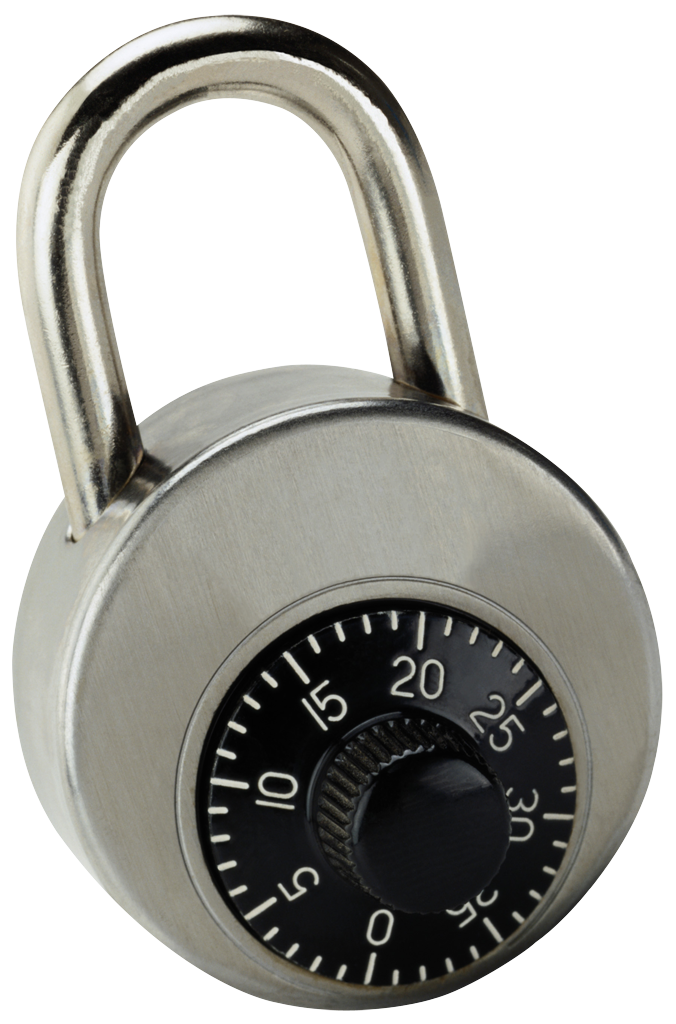 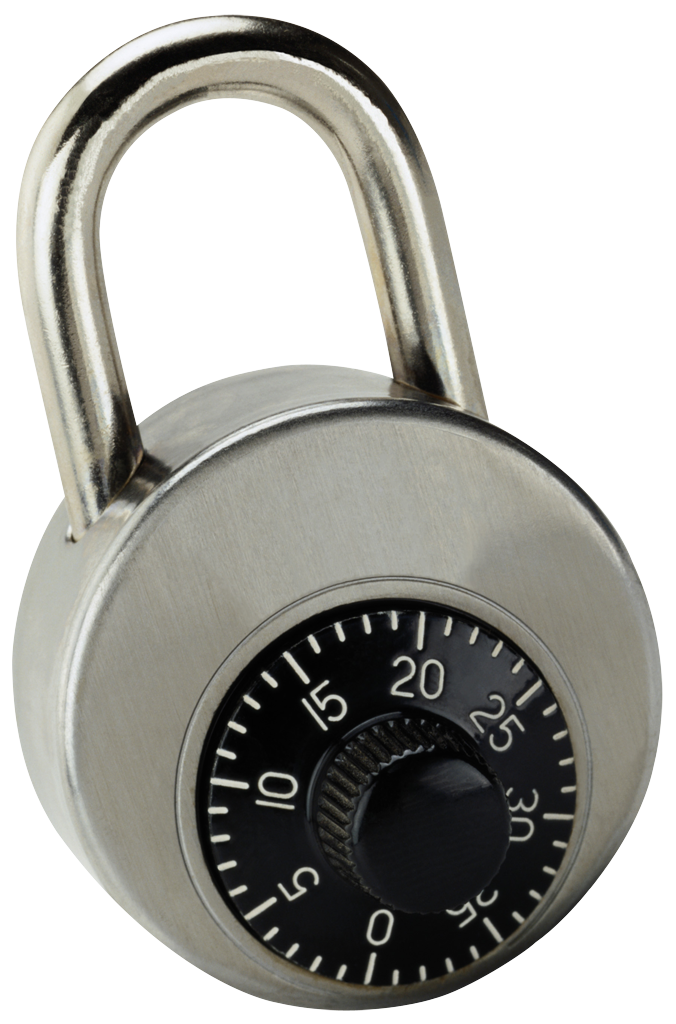 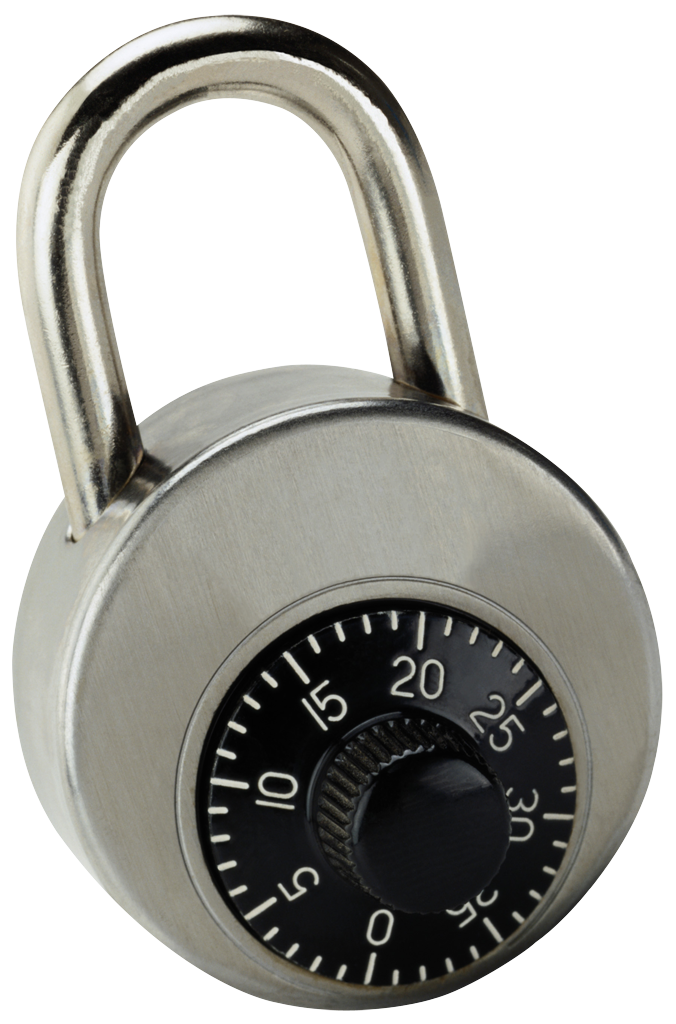 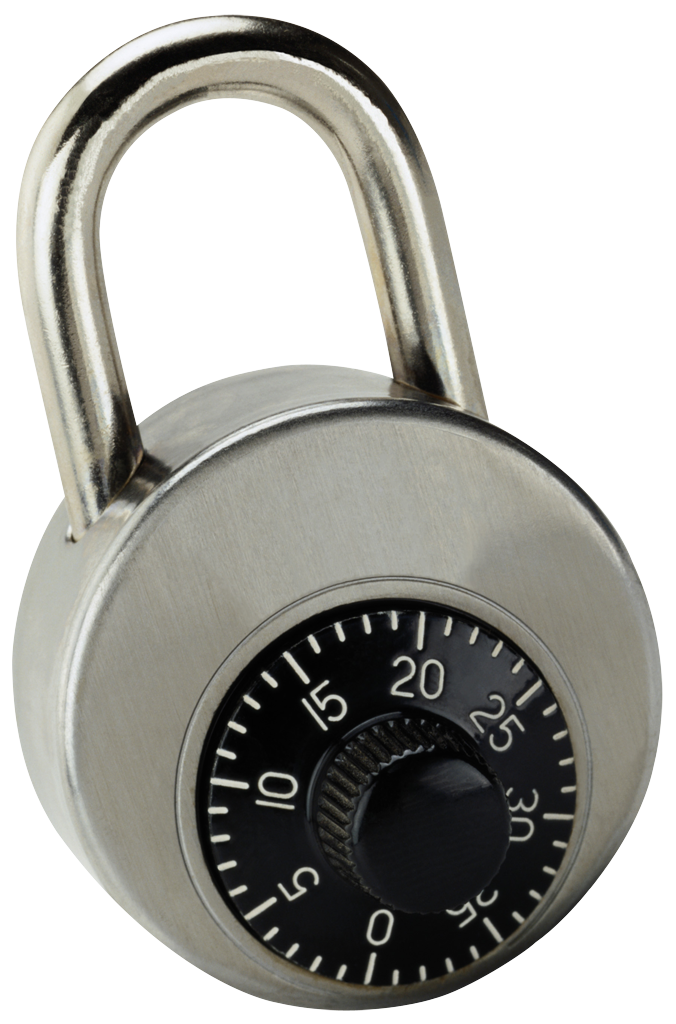 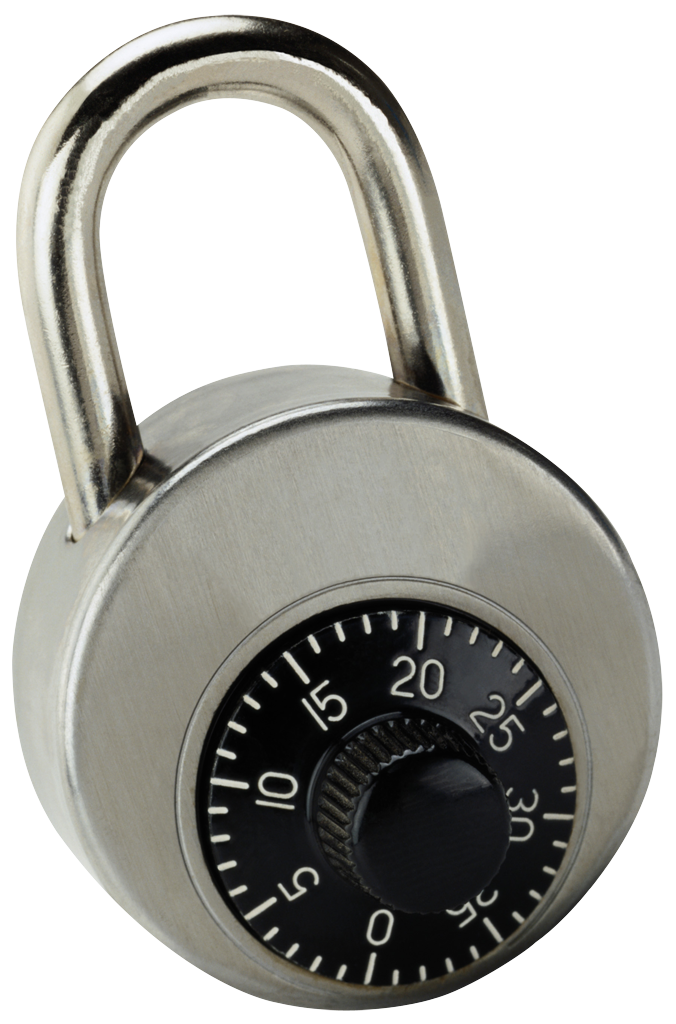 w0 = a1 a2 a3 a4 a5 a6 a7 a8 a9
Gen
p
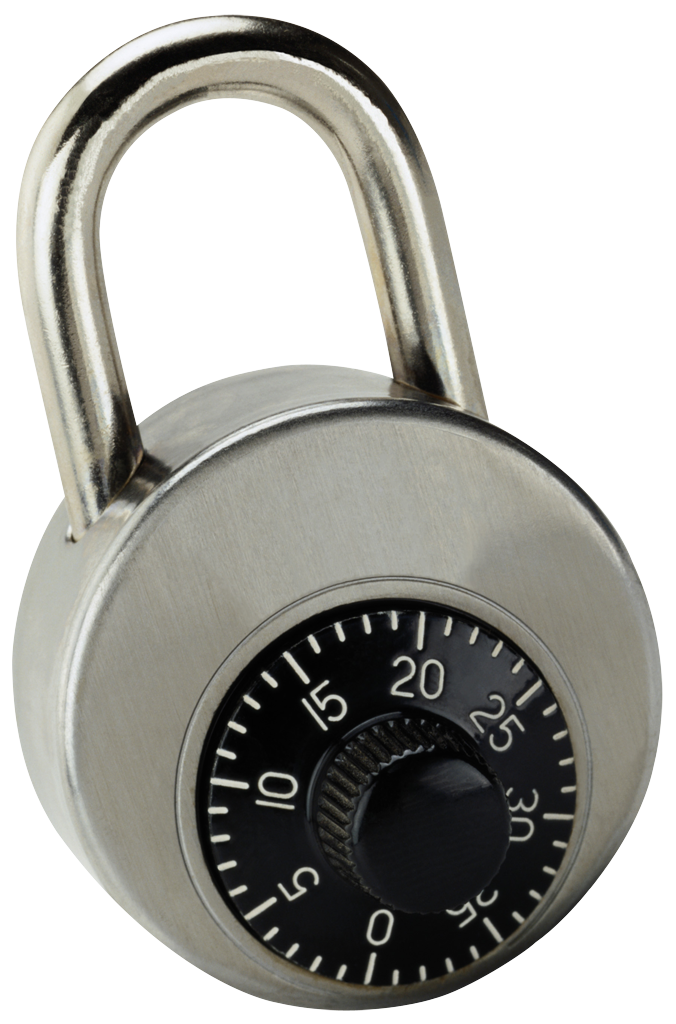 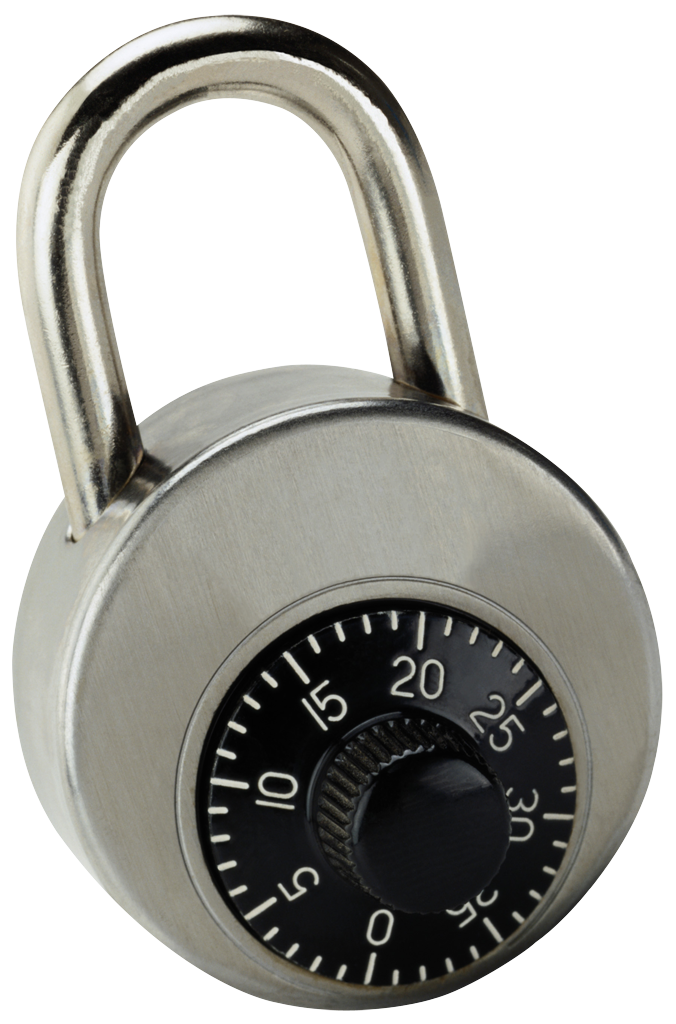 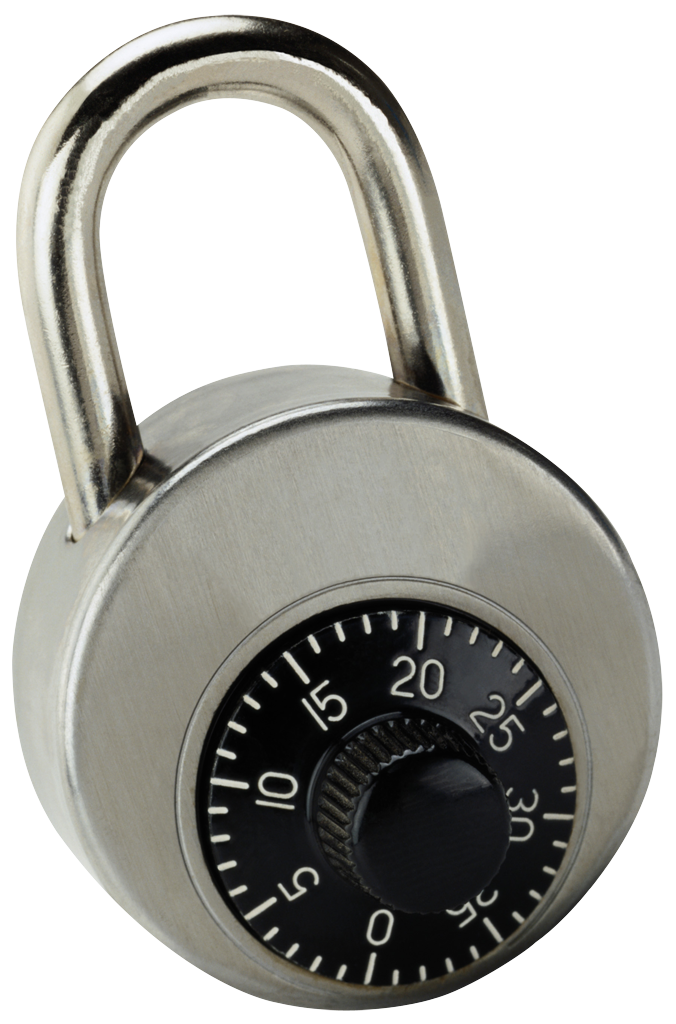 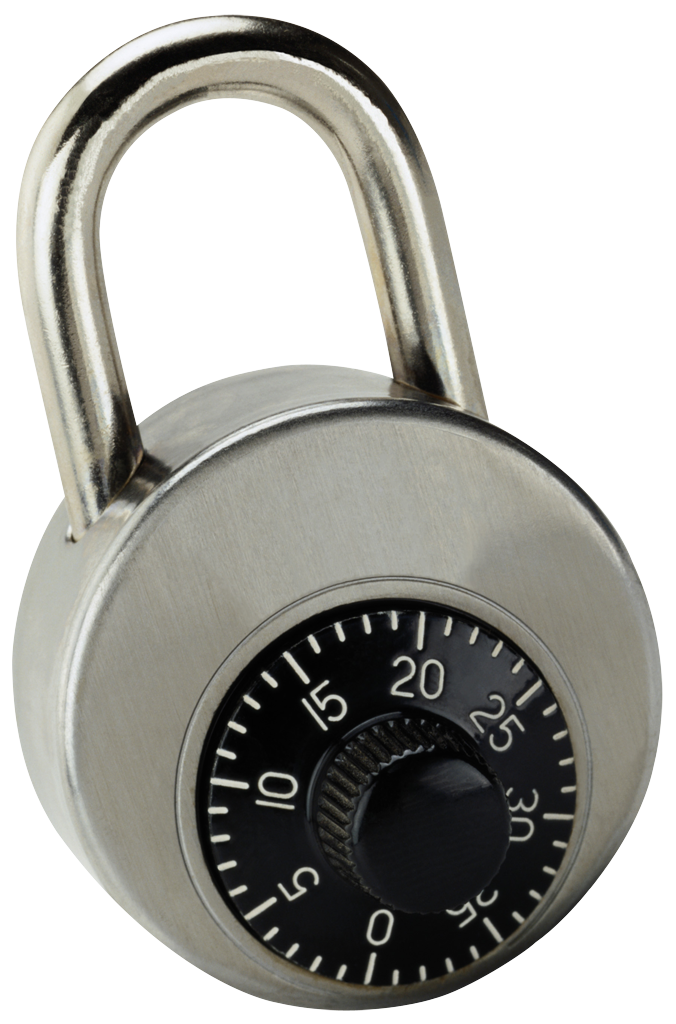 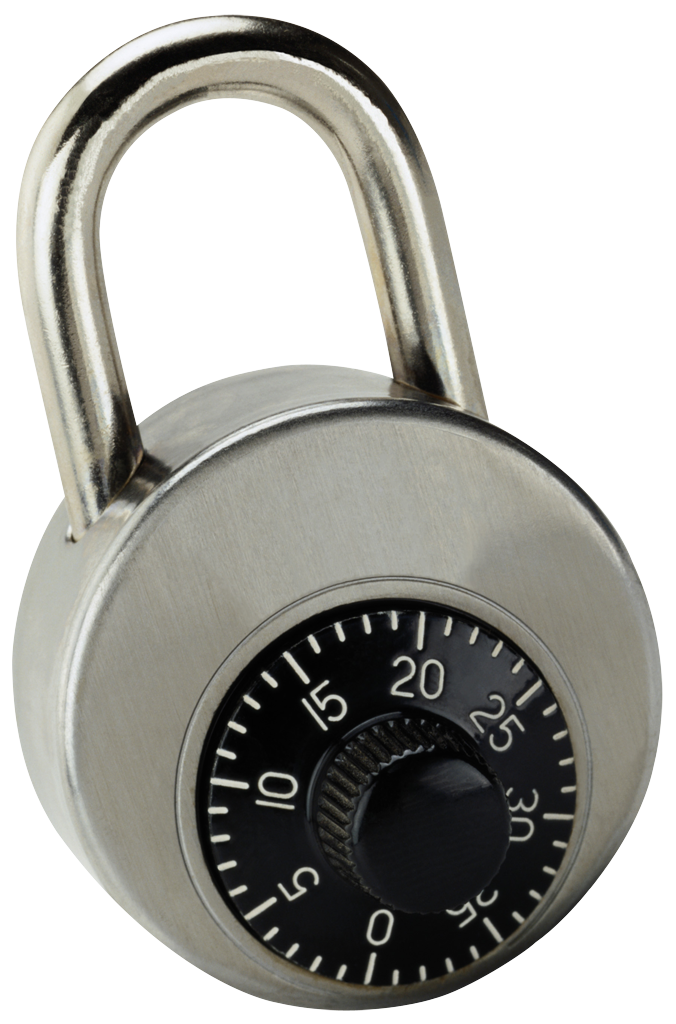 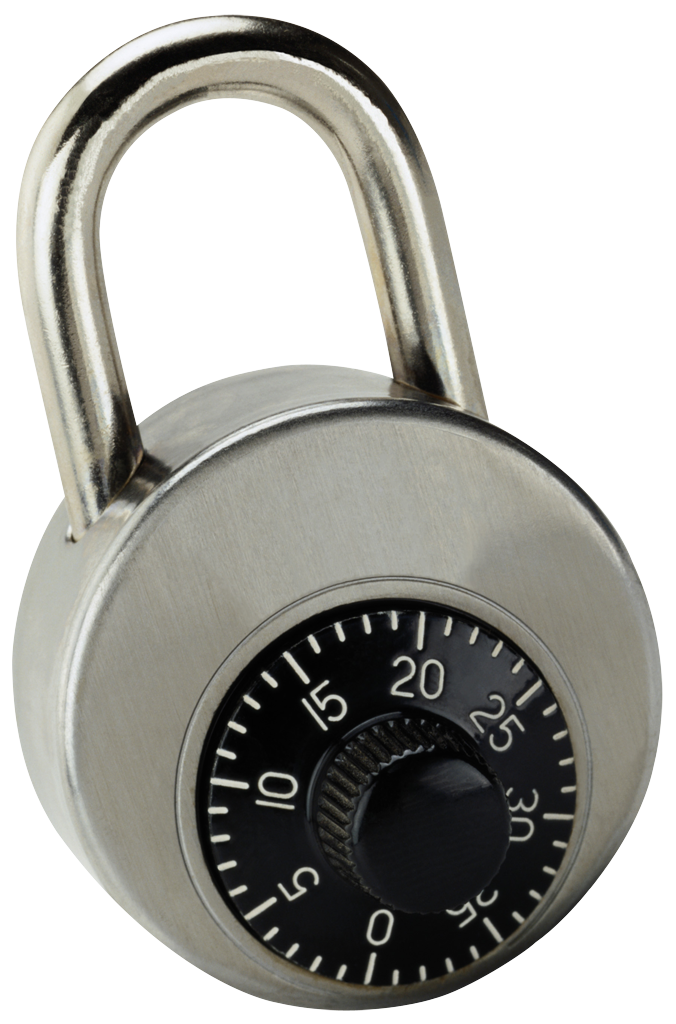 r
r
r
r
r
r
r
r
r
r
r
r
a3 a9 a5
a1 a9 a2
a3 a4 a5
a7 a5 a6
a2 a8 a7
a3 a5 a2
Idea: “encrypt” r using parts of w0
Source: a string of symbols, arbitrary alphabet
Errors: Hamming
Gen: - get random combinations of symbols in w0
r
- “lock” r    using these combinations
-        = locks + positions of symbols needed to unlock
p
r
w0 = a1 a2 a3 a4 a5 a6 a7 a8 a9
Gen
p
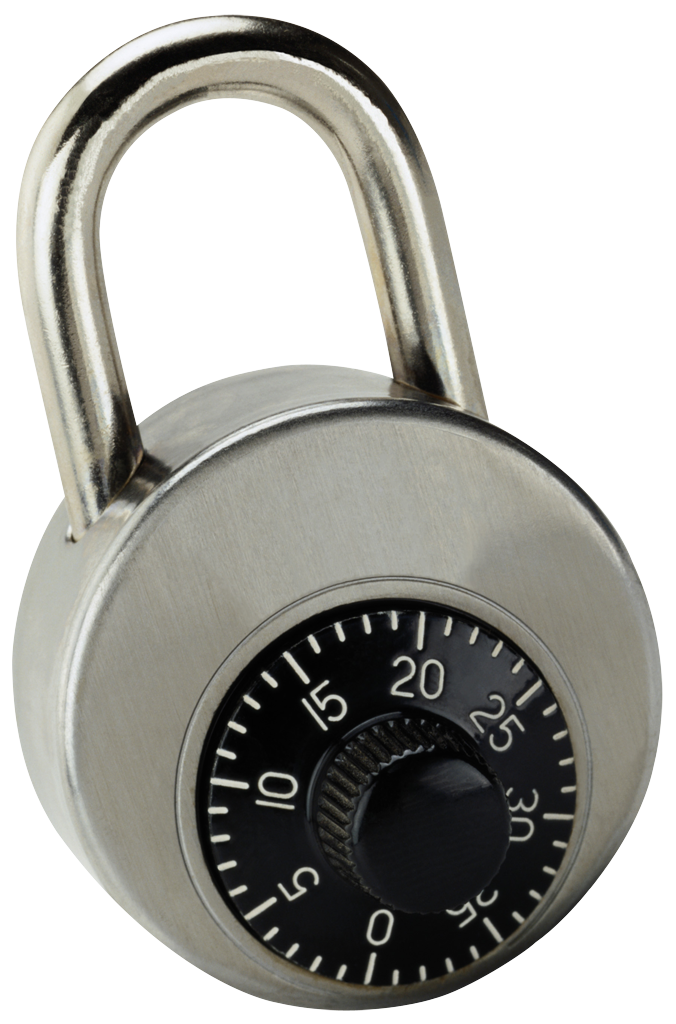 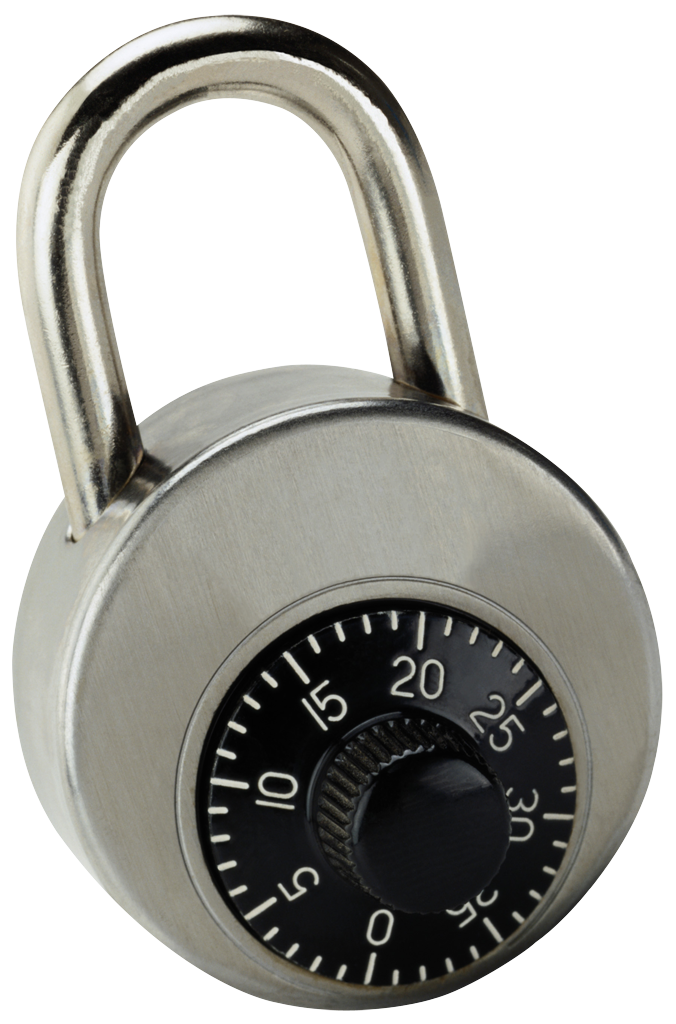 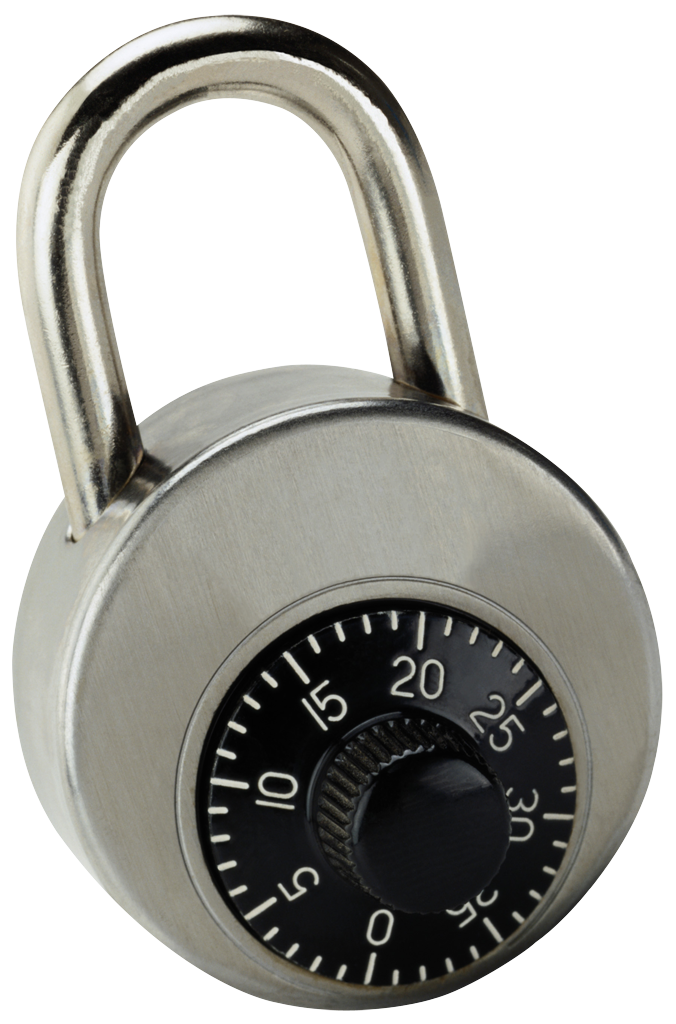 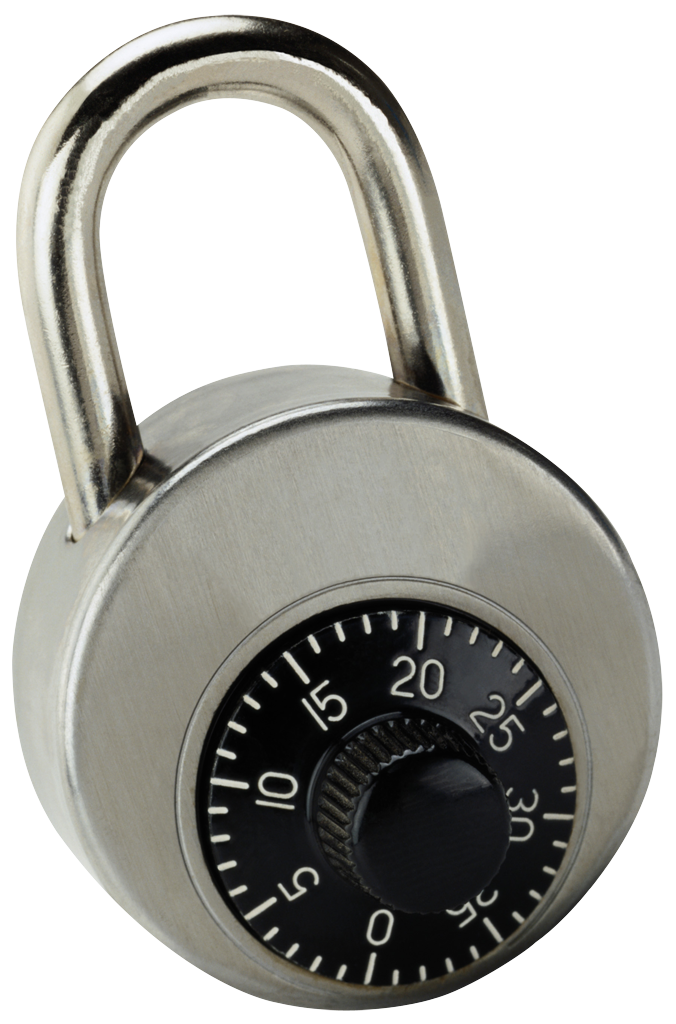 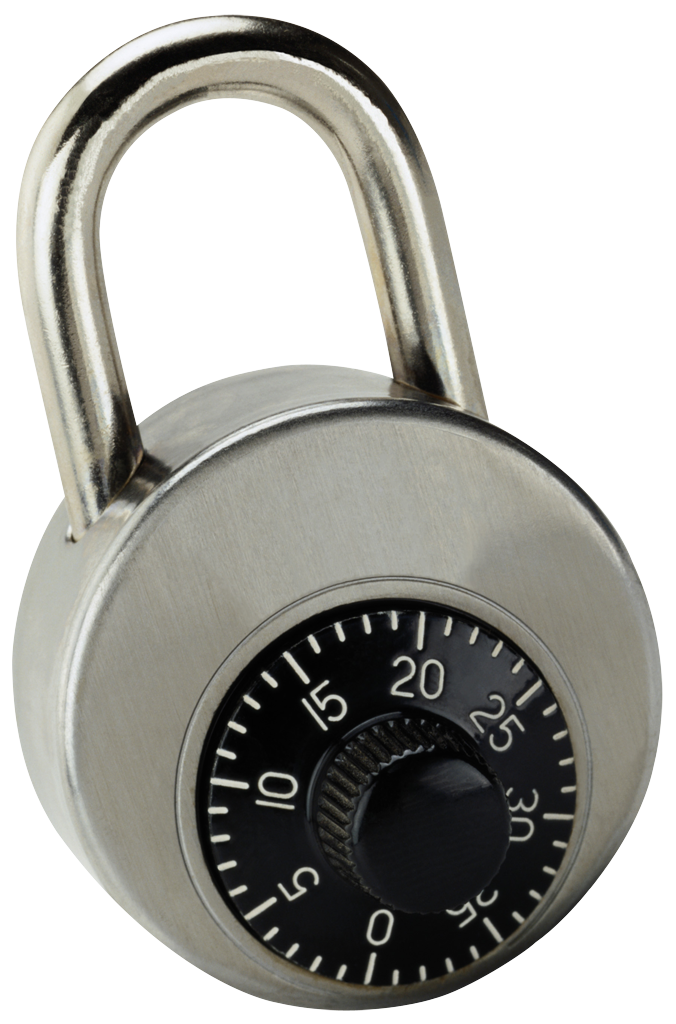 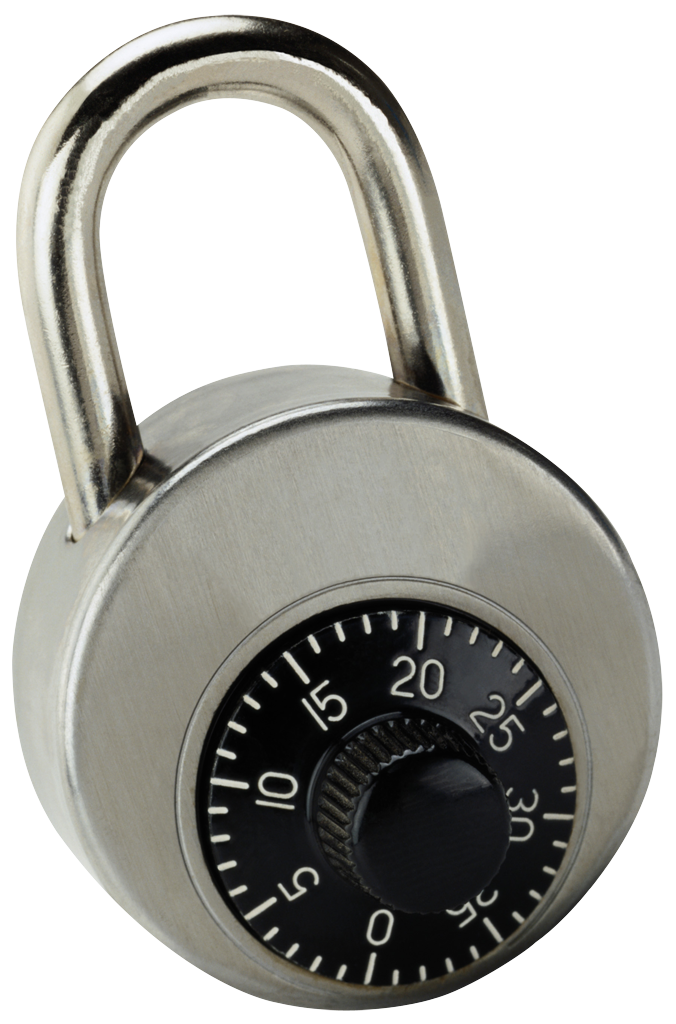 r
r
r
r
r
r
a1 a9 a2
a3 a9 a5
a3 a4 a5
a7 a5 a6
a2 a8 a7
a3 a5 a2
Idea: “encrypt” r using parts of w0
Source: a string of symbols, arbitrary alphabet
Errors: Hamming
Gen: - get random combinations of symbols in w0
r
- “lock” r    using these combinations
-        = locks + positions of symbols needed to unlock
p
r
w0 = a1 a2 a3 a4 a5 a6 a7 a8 a9
Gen
p
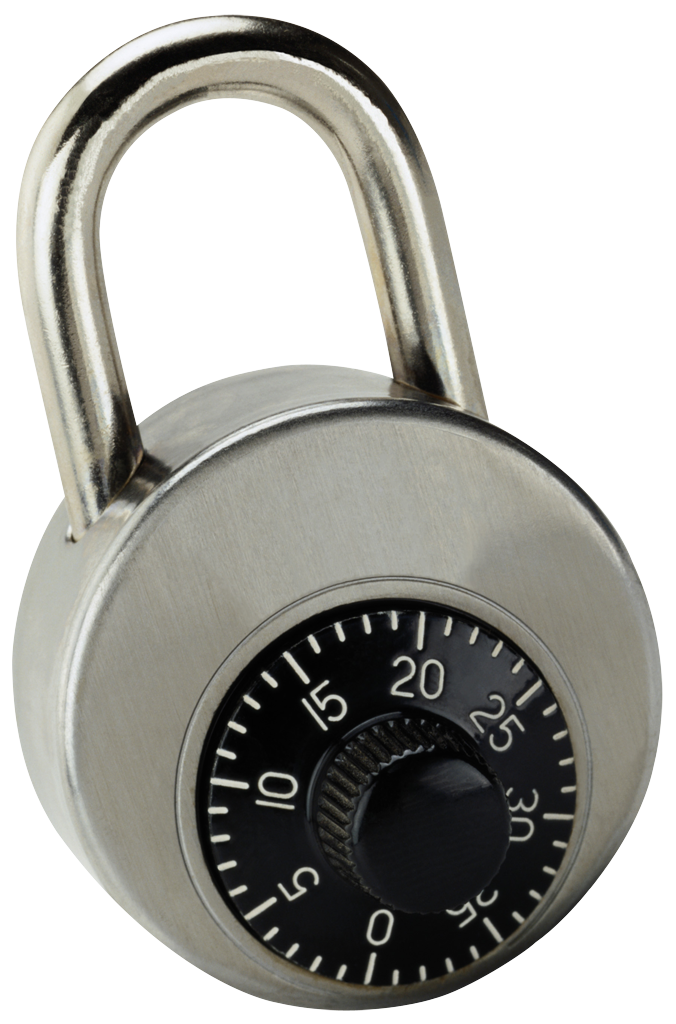 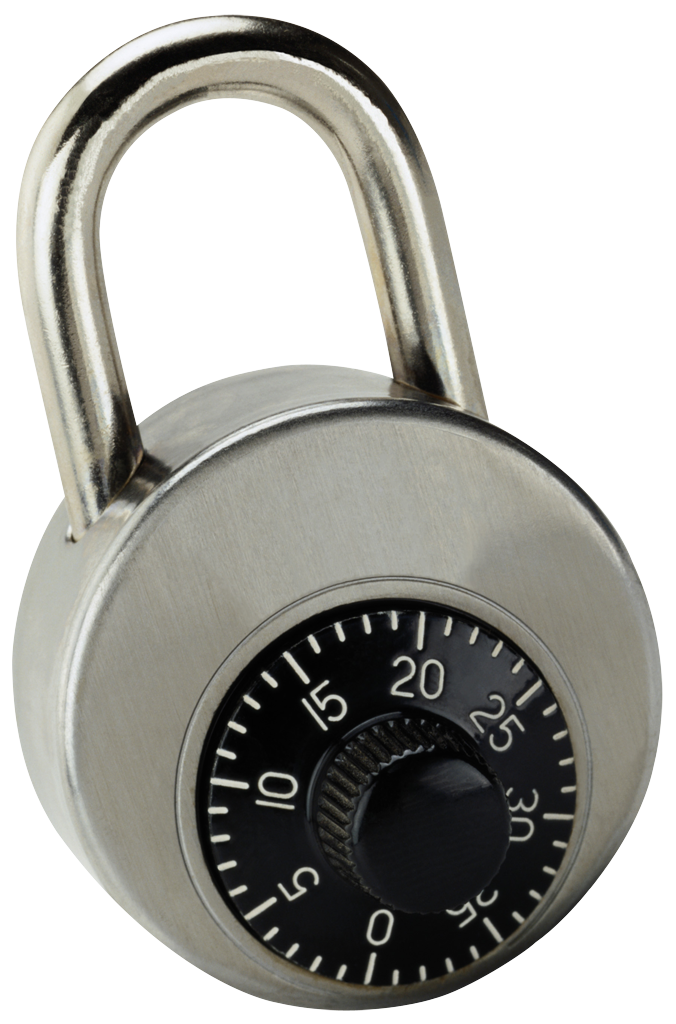 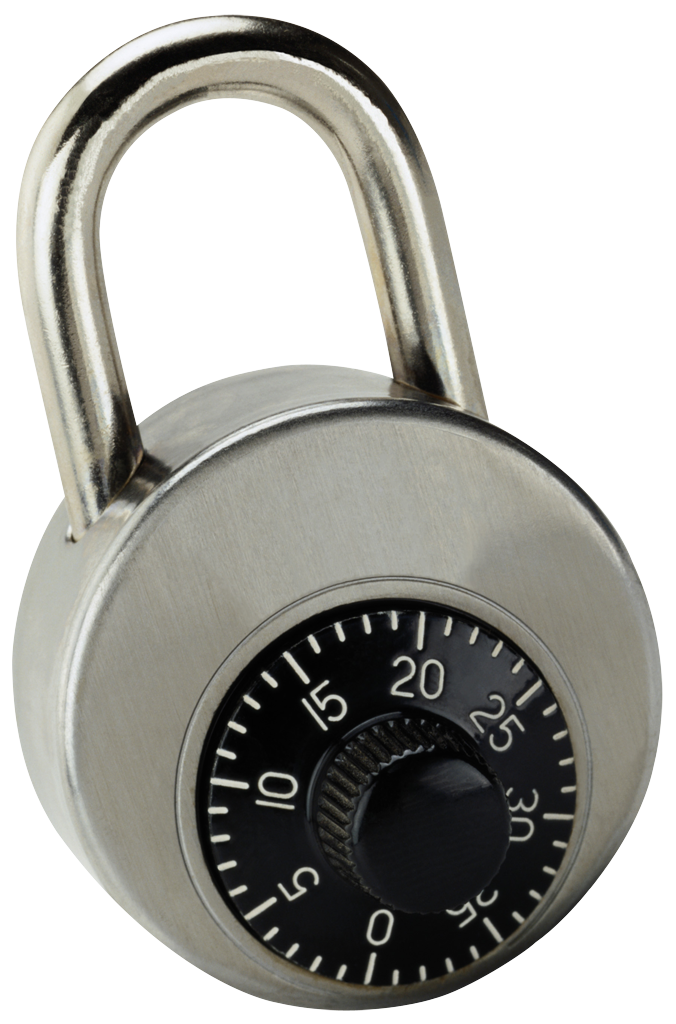 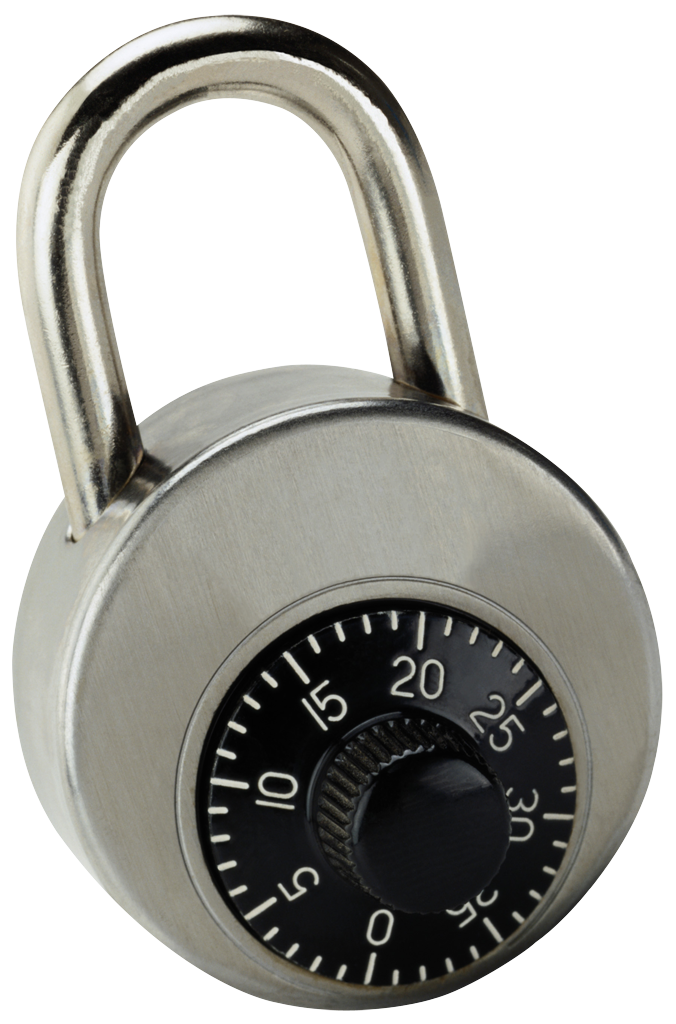 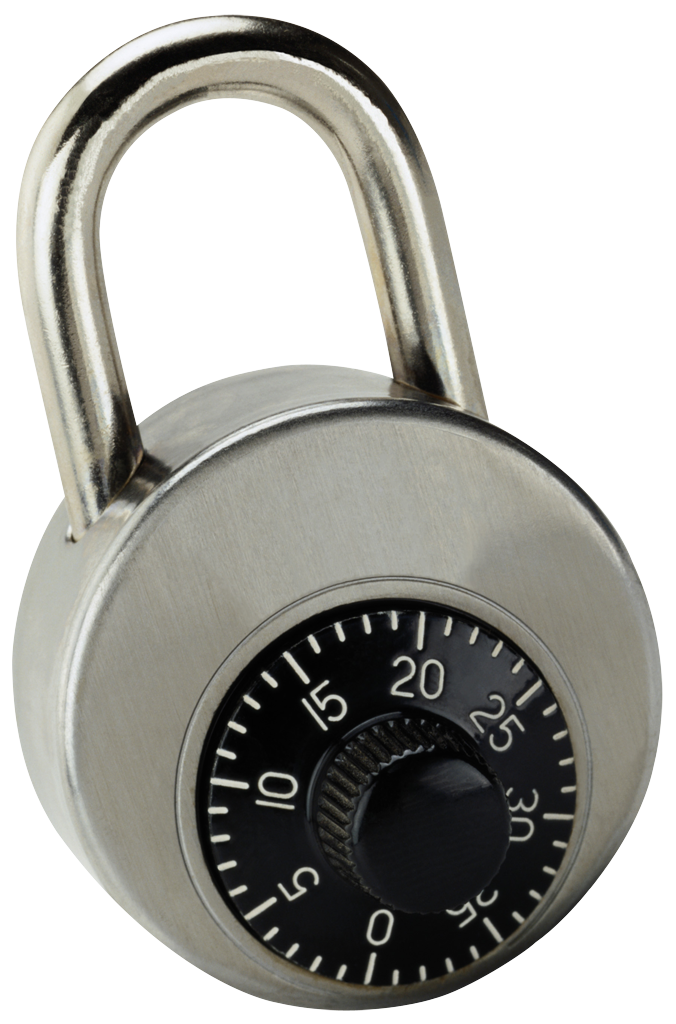 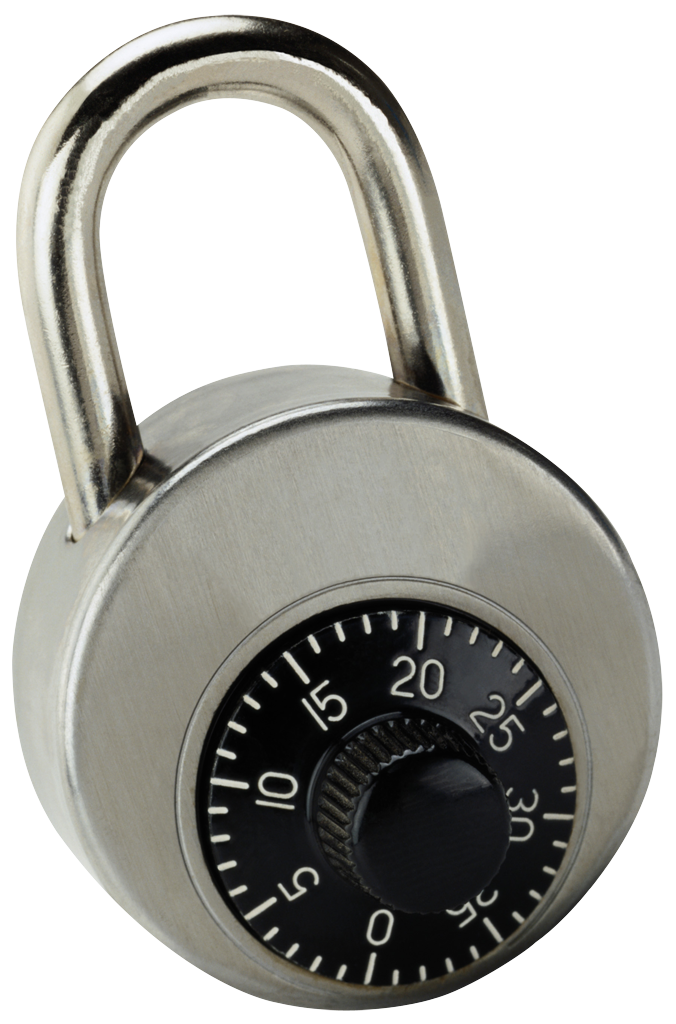 r
r
r
r
r
r
a1 a9 a2
a3 a9 a5
a3 a4 a5
a7 a5 a6
a2 a8 a7
a3 a5 a2
Idea: “encrypt” r using parts of w0
Source: a string of symbols, arbitrary alphabet
Errors: Hamming
Gen: - get random combinations of symbols in w0
r
- “lock” r    using these combinations
-        = locks + positions of symbols needed to unlock
p
p
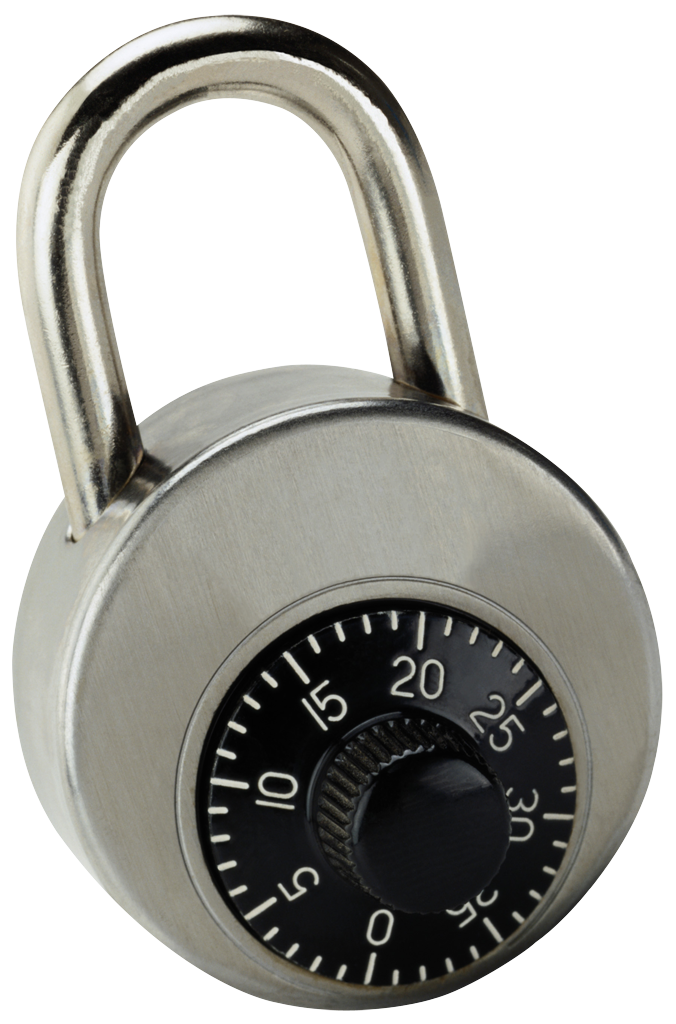 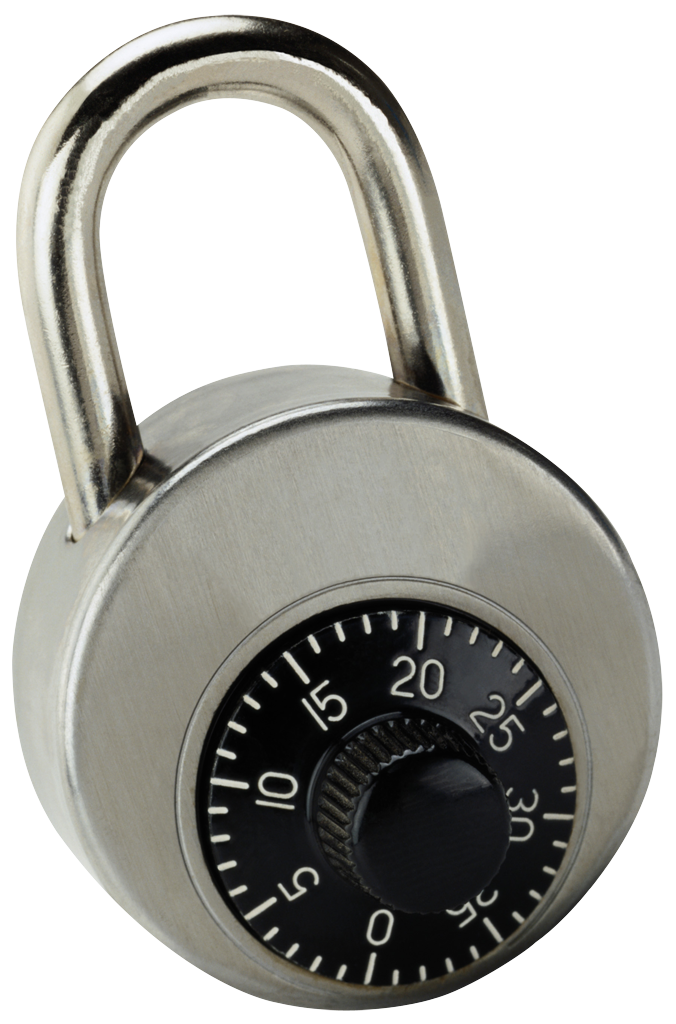 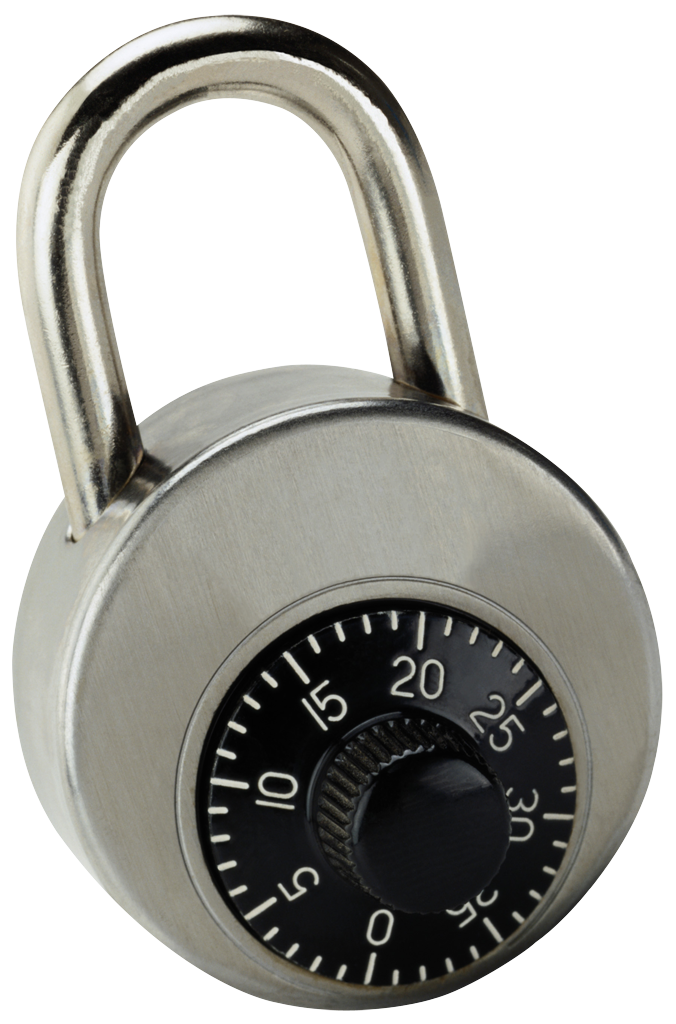 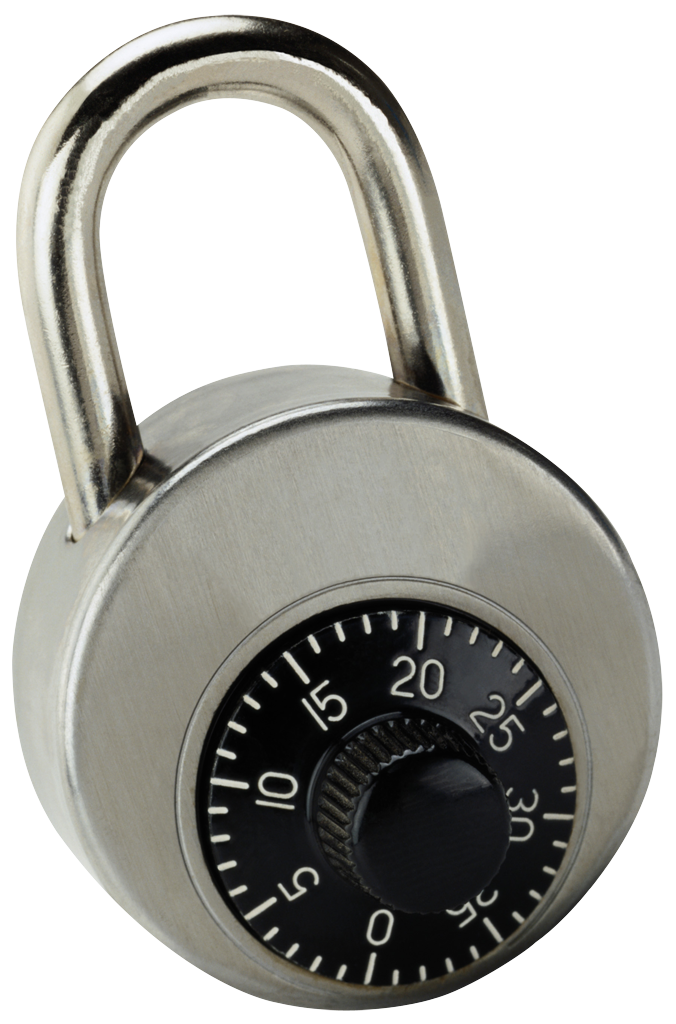 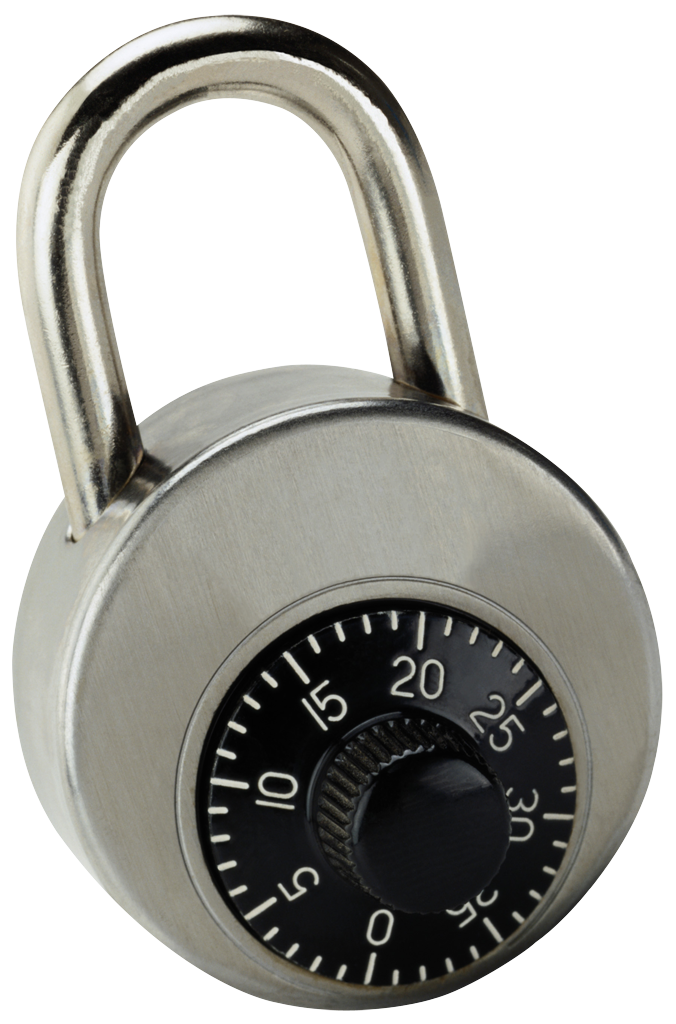 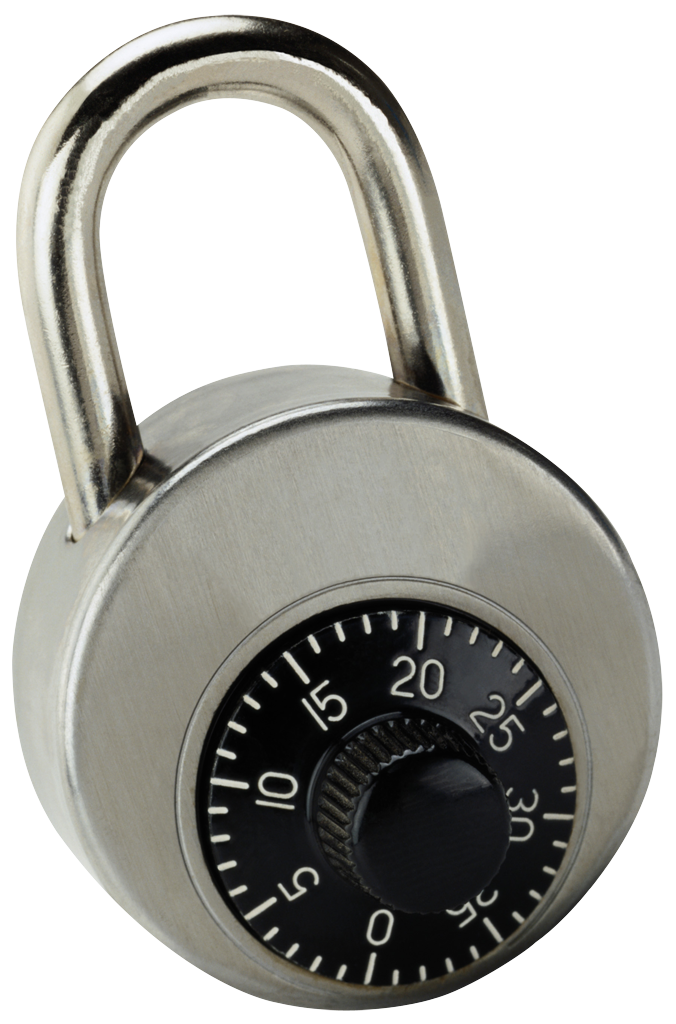 r
r
r
r
r
r
a1 a9 a2
a3 a9 a5
a3 a4 a5
a7 a5 a6
a2 a8 a7
a3 a5 a2
Idea: “encrypt” r using parts of w0
Source: a string of symbols, arbitrary alphabet
Errors: Hamming
Gen: - get random combinations of symbols in w0
r
- “lock” r    using these combinations
-        = locks + positions of symbols needed to unlock
p
Rep:
w1 = a1 a2 a3 a4 a5 a6 a7 a8 a9
r
Rep
p
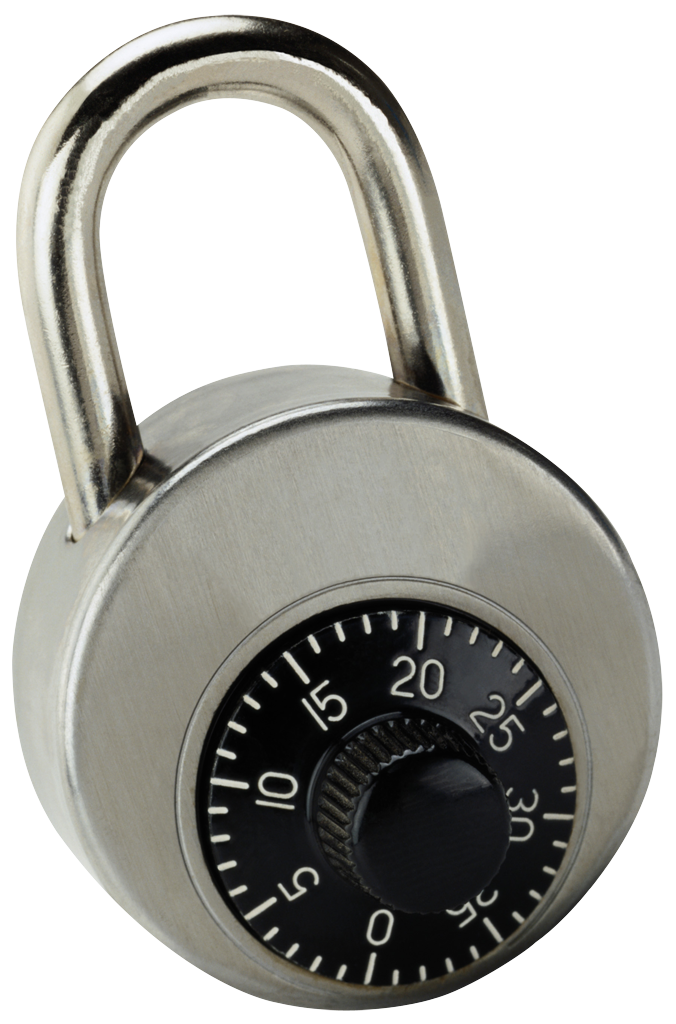 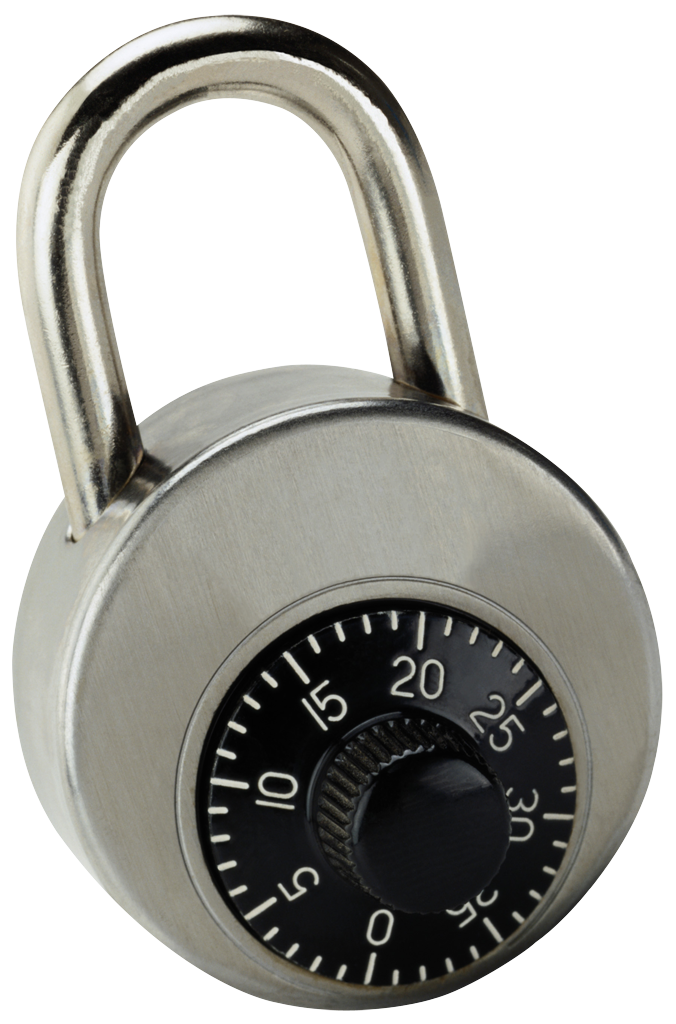 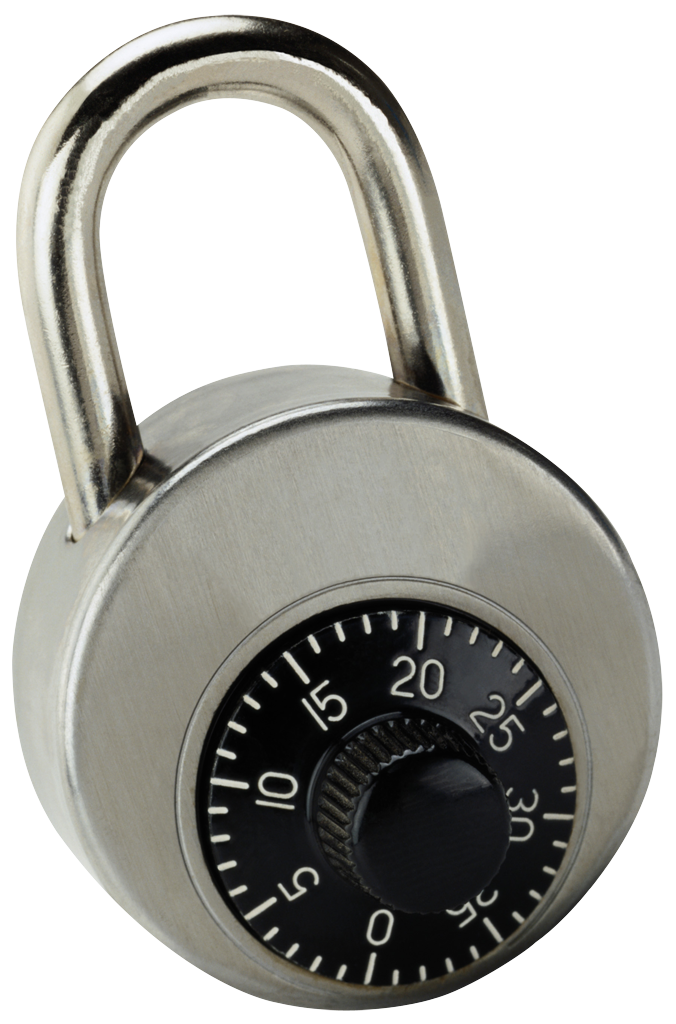 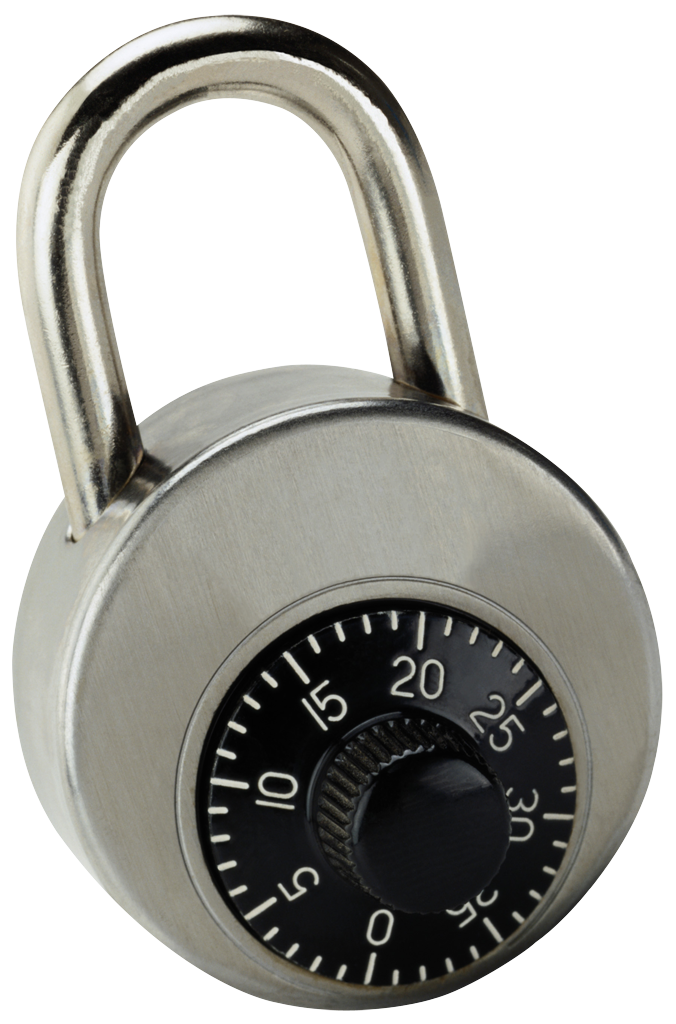 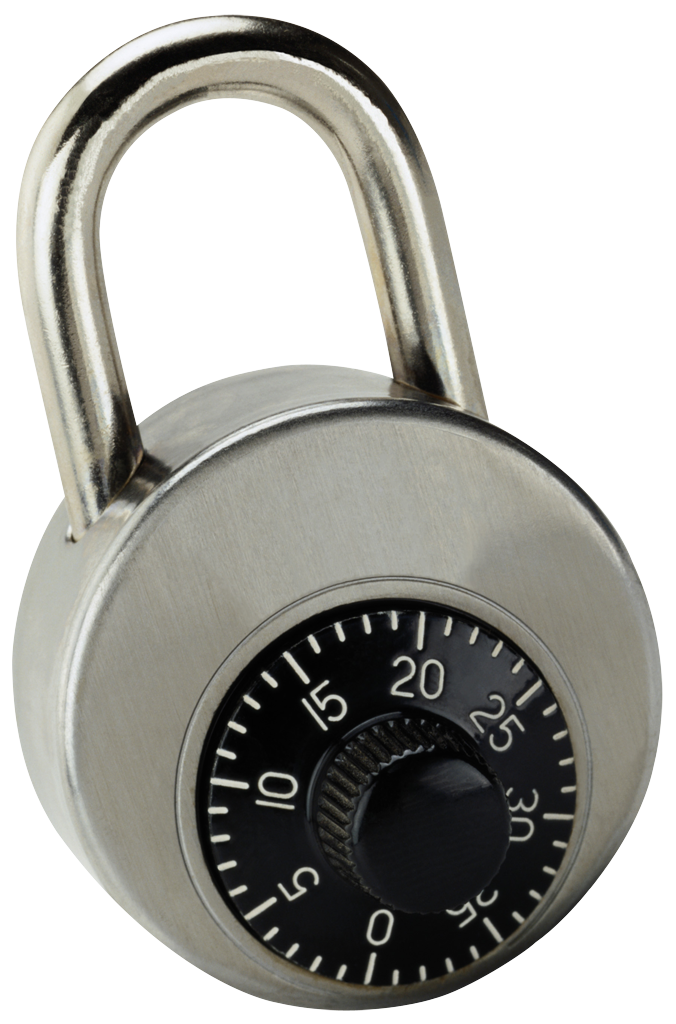 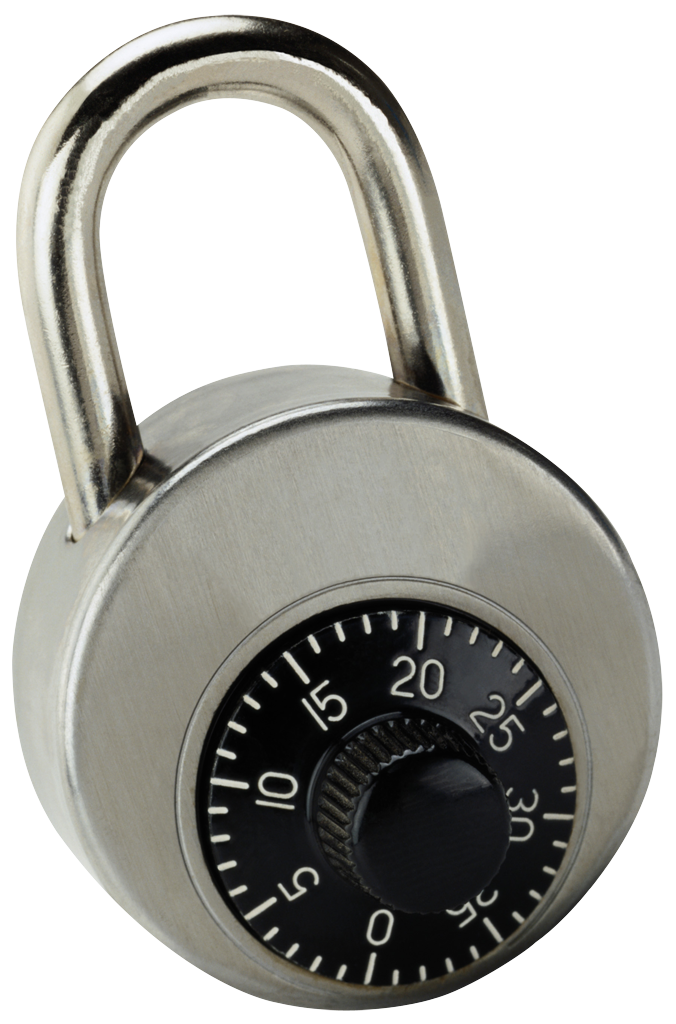 r
r
r
r
r
r
a1 a9 a2
a3 a9 a5
a3 a4 a5
a7 a5 a6
a2 a8 a7
a3 a5 a2
Idea: “encrypt” r using parts of w0
Source: a string of symbols, arbitrary alphabet
Errors: Hamming
Gen: - get random combinations of symbols in w0
r
- “lock” r    using these combinations
-        = locks + positions of symbols needed to unlock
p
Rep:
w1 = a1 a2 a3 a4 a5 a6 a7 a8 a9
r
Rep
p
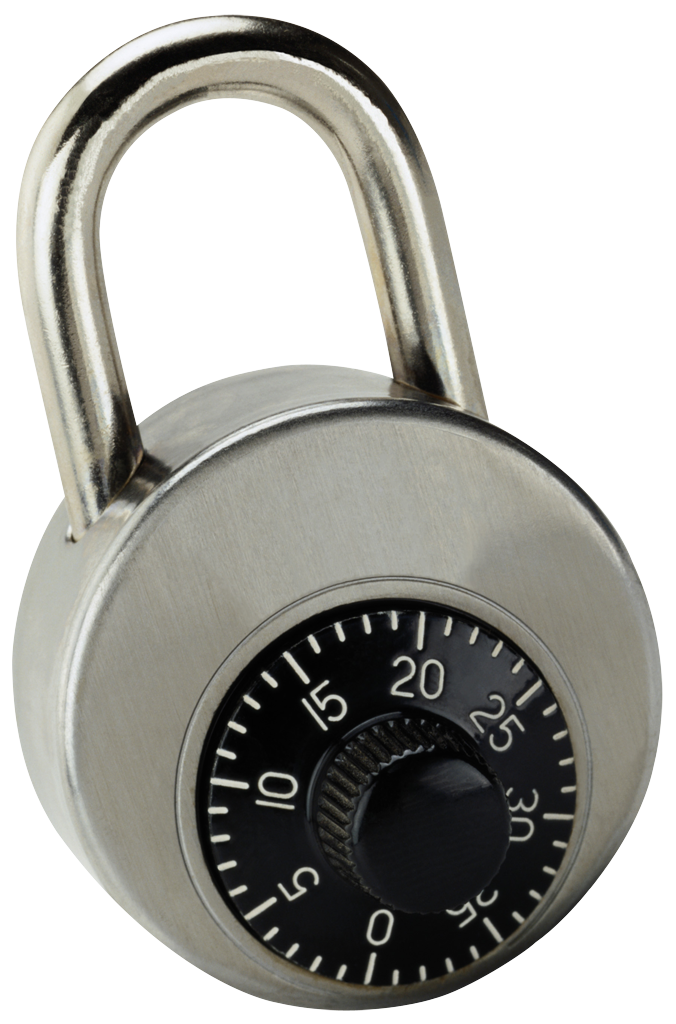 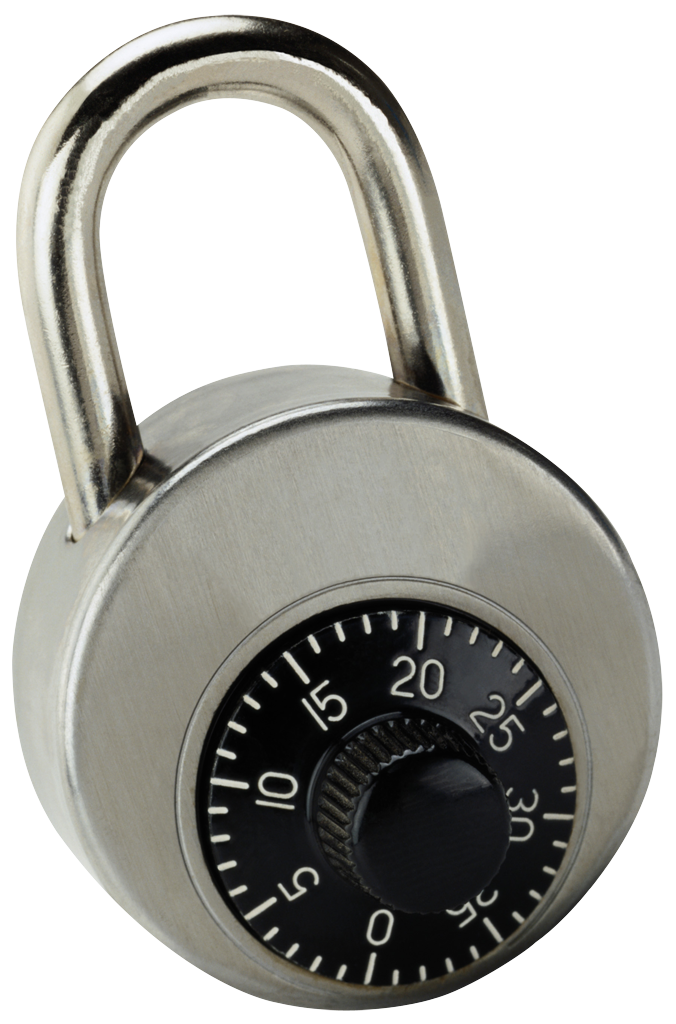 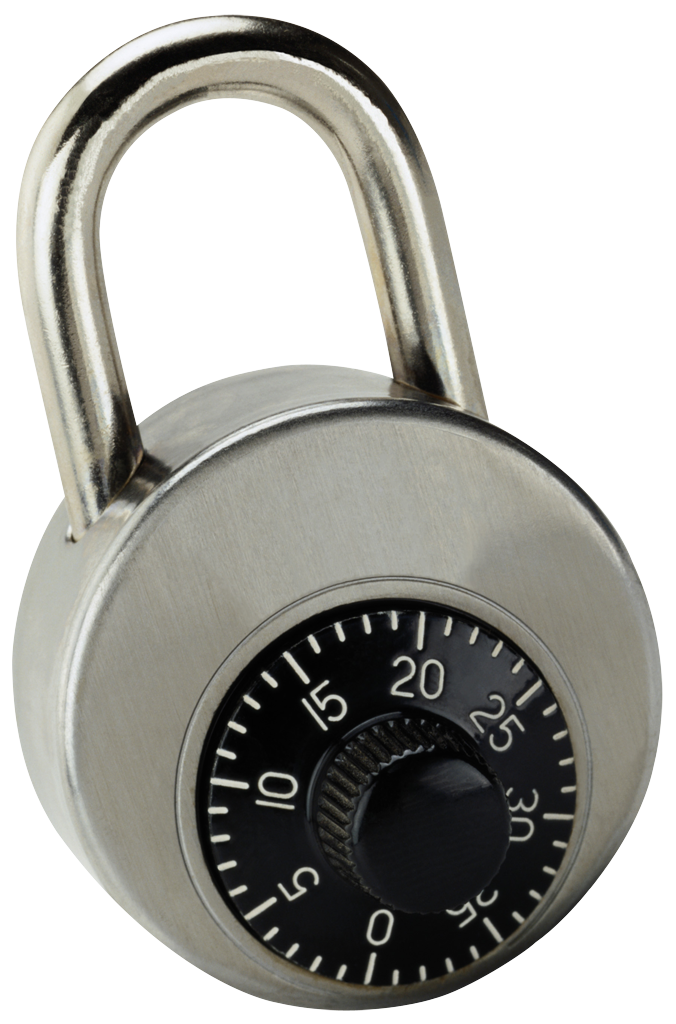 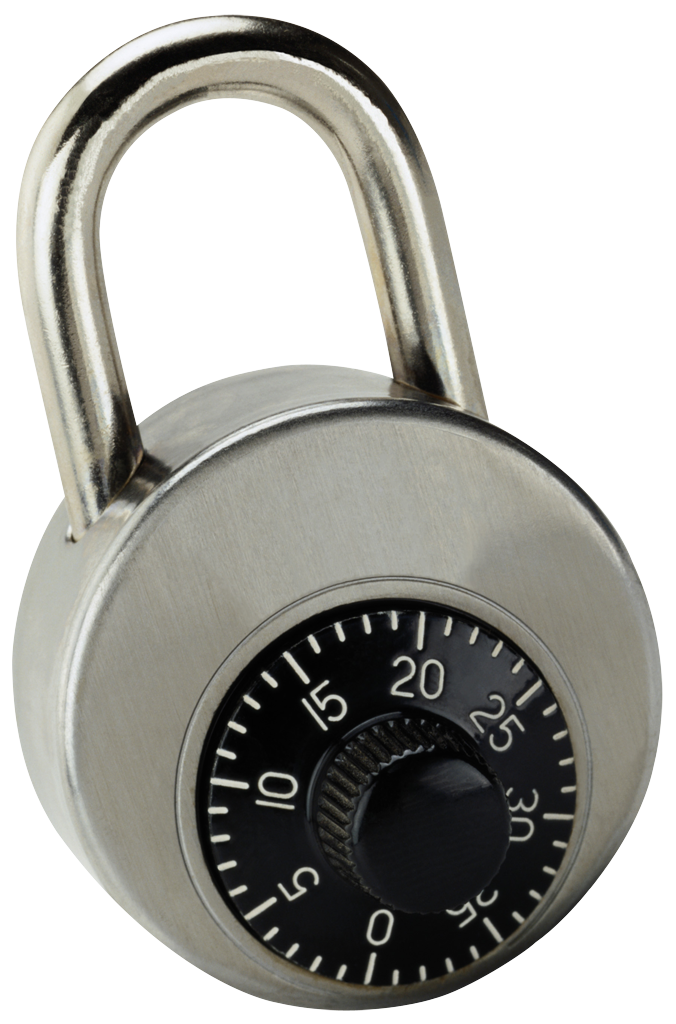 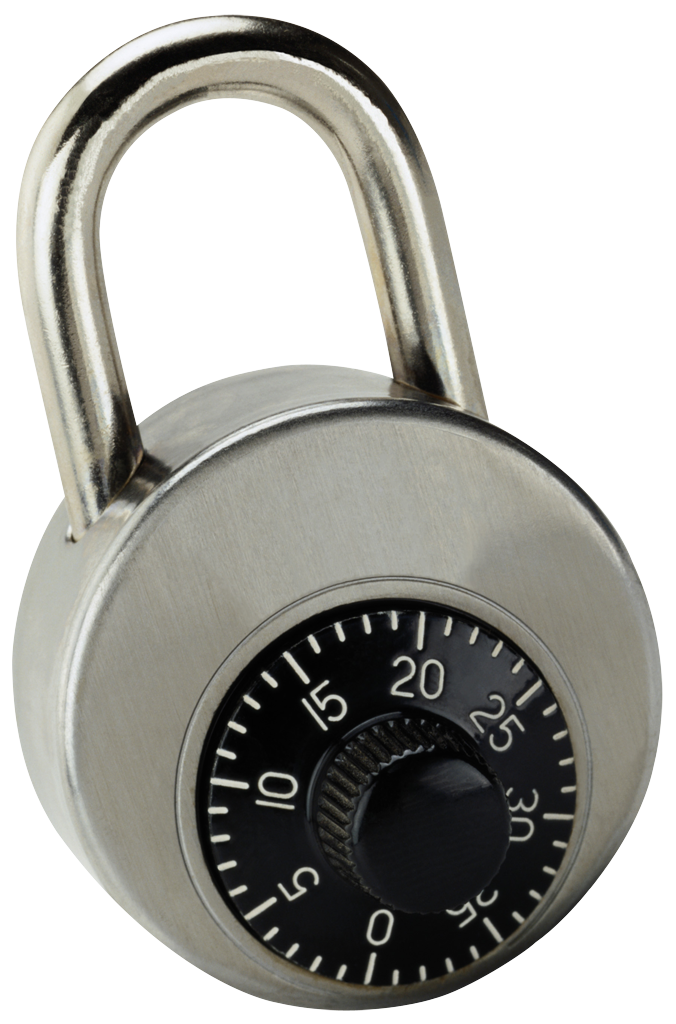 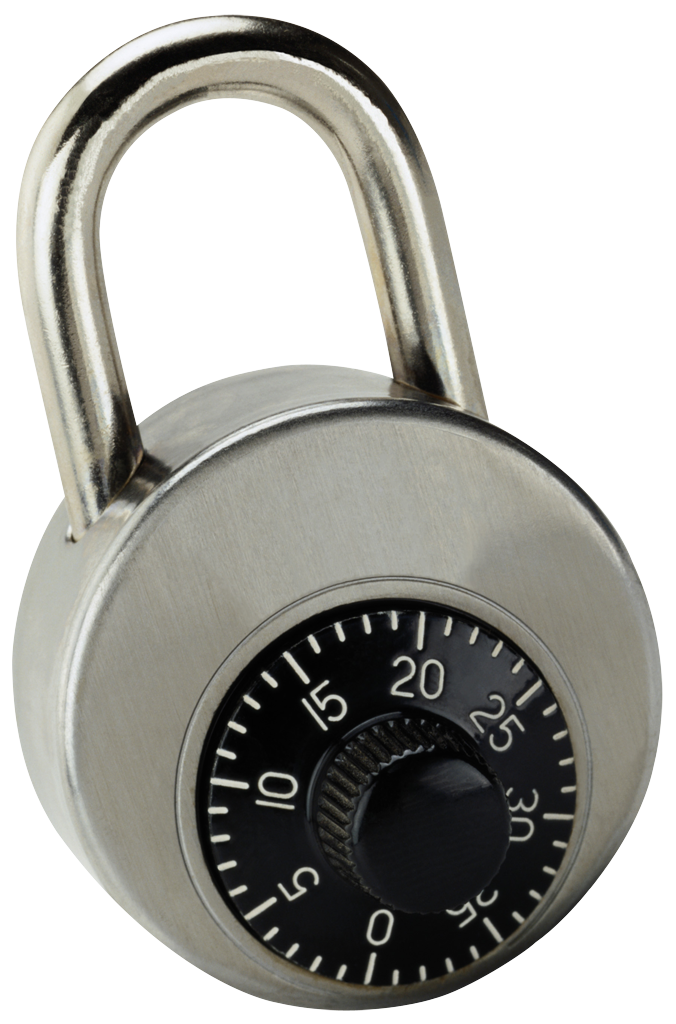 r
r
r
r
r
r
a1 a9 a2
a3 a4 a5
a7 a5 a6
a2 a8 a7
a3 a5 a2
a3 a9 a5
Idea: “encrypt” r using parts of w0
Source: a string of symbols, arbitrary alphabet
Errors: Hamming
Gen: - get random combinations of symbols in w0
r
- “lock” r    using these combinations
-        = locks + positions of symbols needed to unlock
p
Rep:  Use the symbols of w1 to open at least one lock
w1 = a1 a2 a3 a4 a5 a6 a7 a8 a9
r
Rep
p
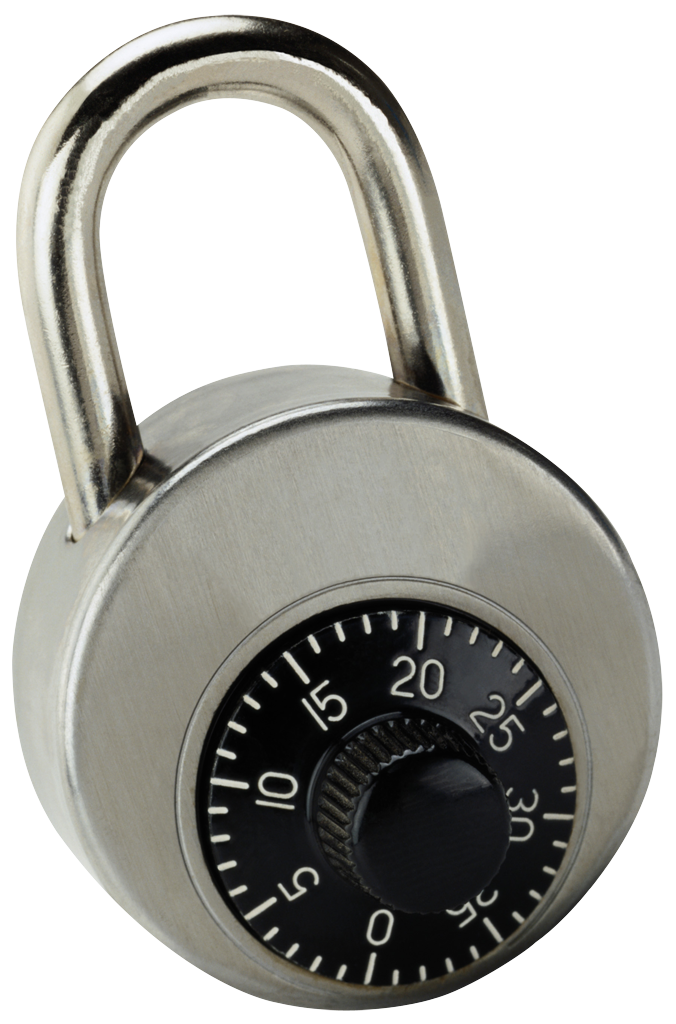 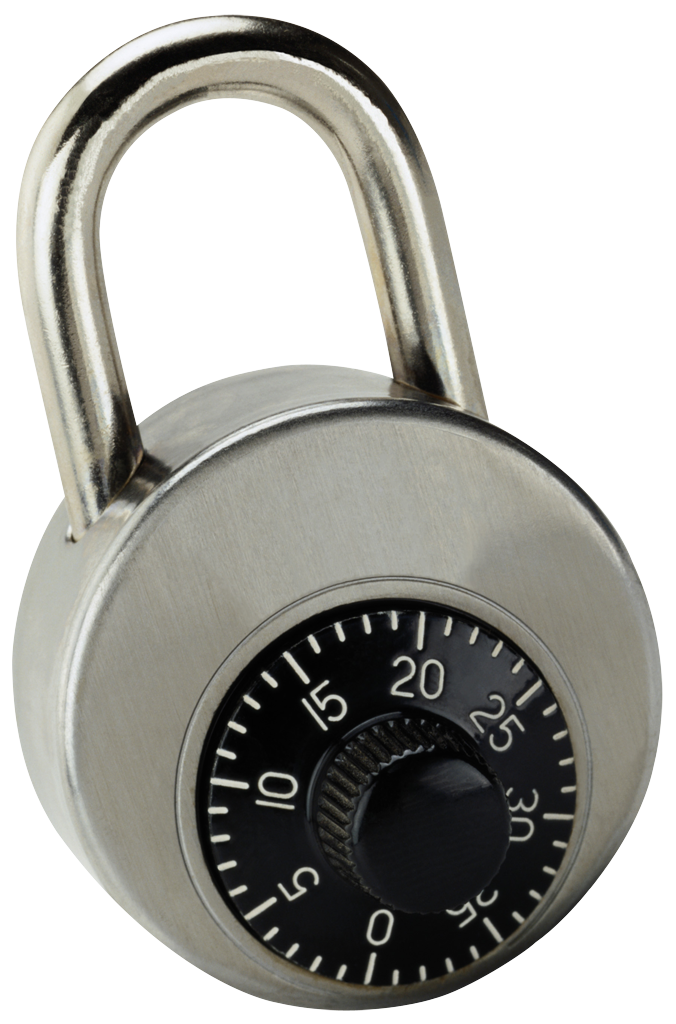 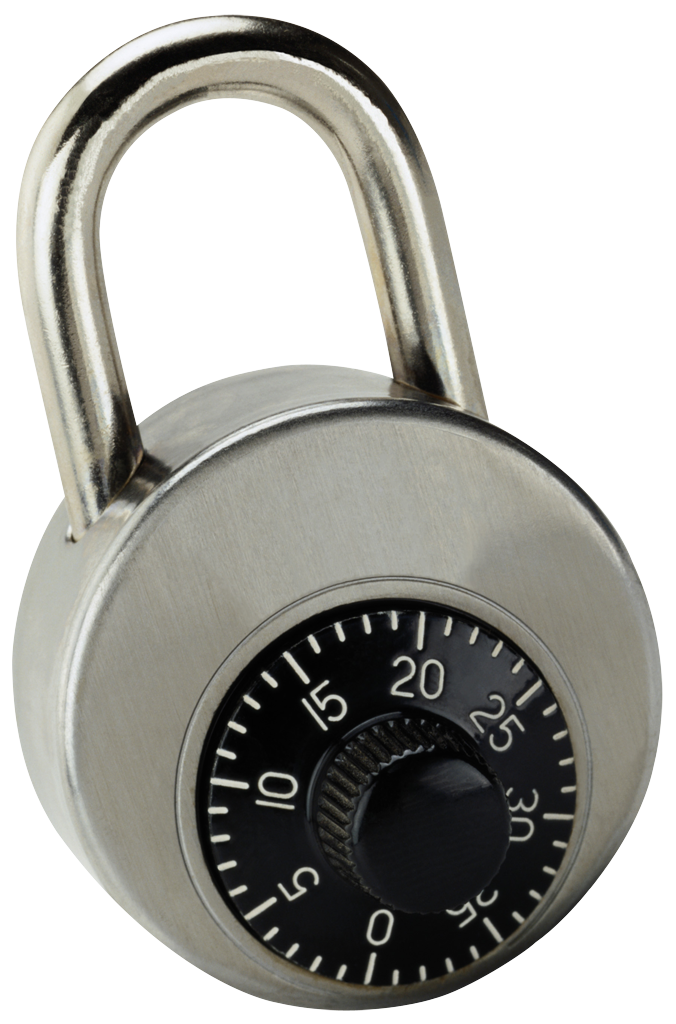 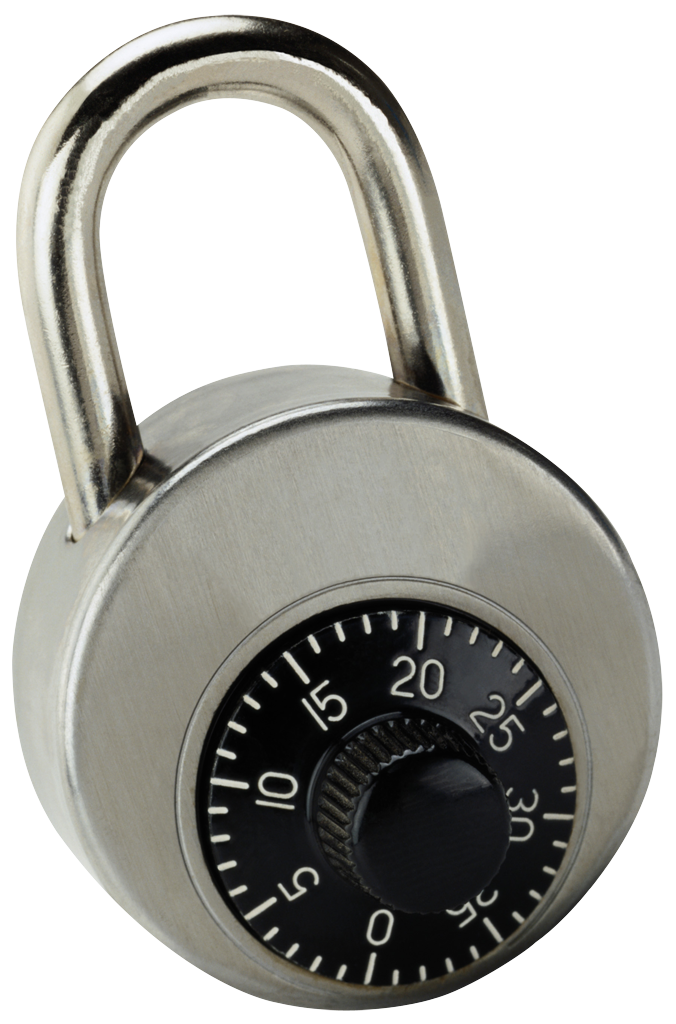 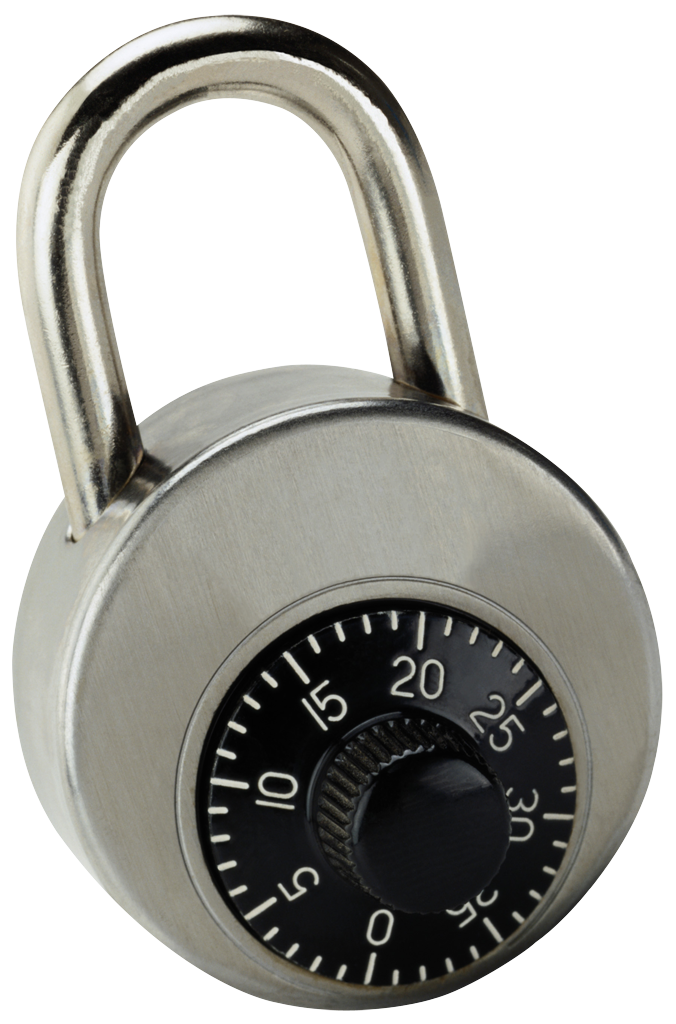 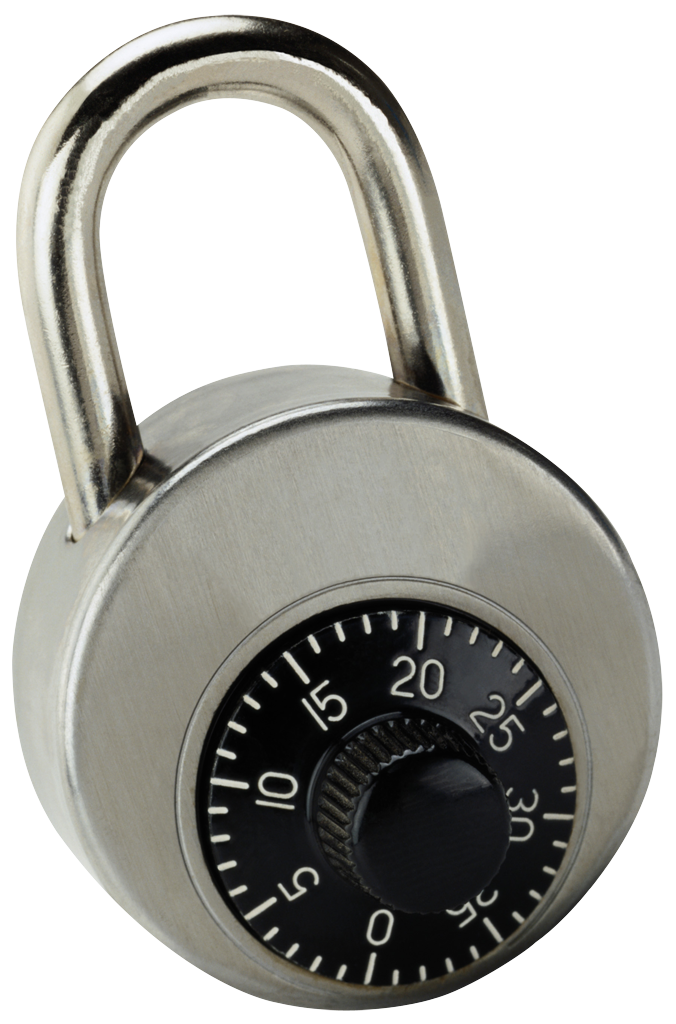 r
r
r
r
r
r
a1 a9 a2
a3 a4 a5
a7 a5 a6
a2 a8 a7
a3 a5 a2
a3 a9 a5
Idea: “encrypt” r using parts of w0
Source: a string of symbols, arbitrary alphabet
Errors: Hamming
Gen: - get random combinations of symbols in w0
r
- “lock” r    using these combinations
-        = locks + positions of symbols needed to unlock
p
Rep:  Use the symbols of w1 to open at least one lock
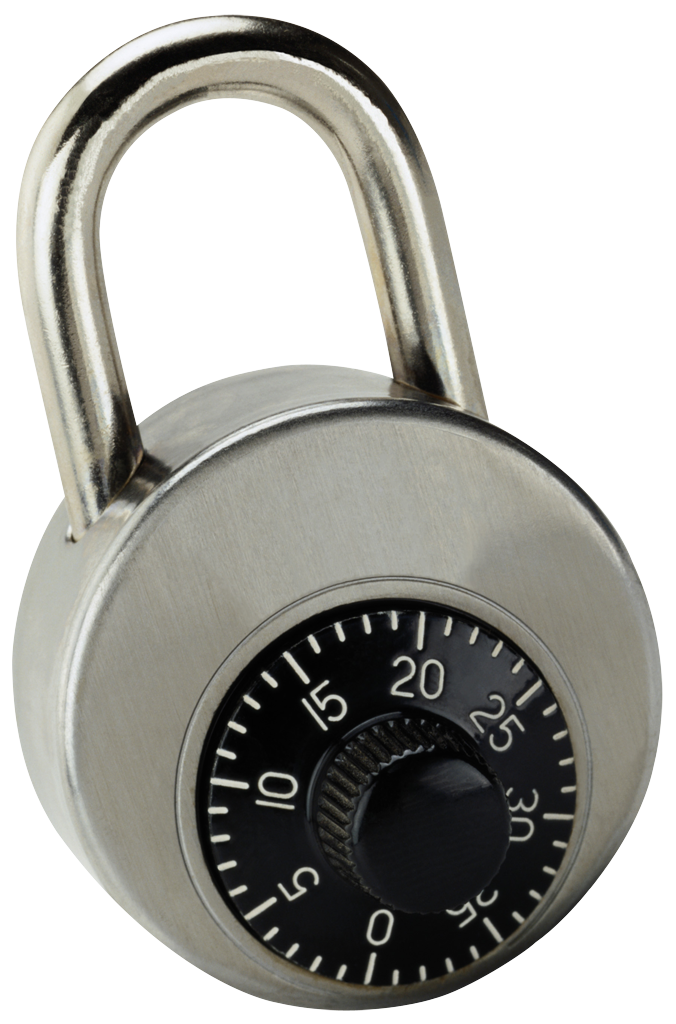 w1 = a1 a2 a3 a4 a5 a6 a7 a8 a9
r
Rep
p
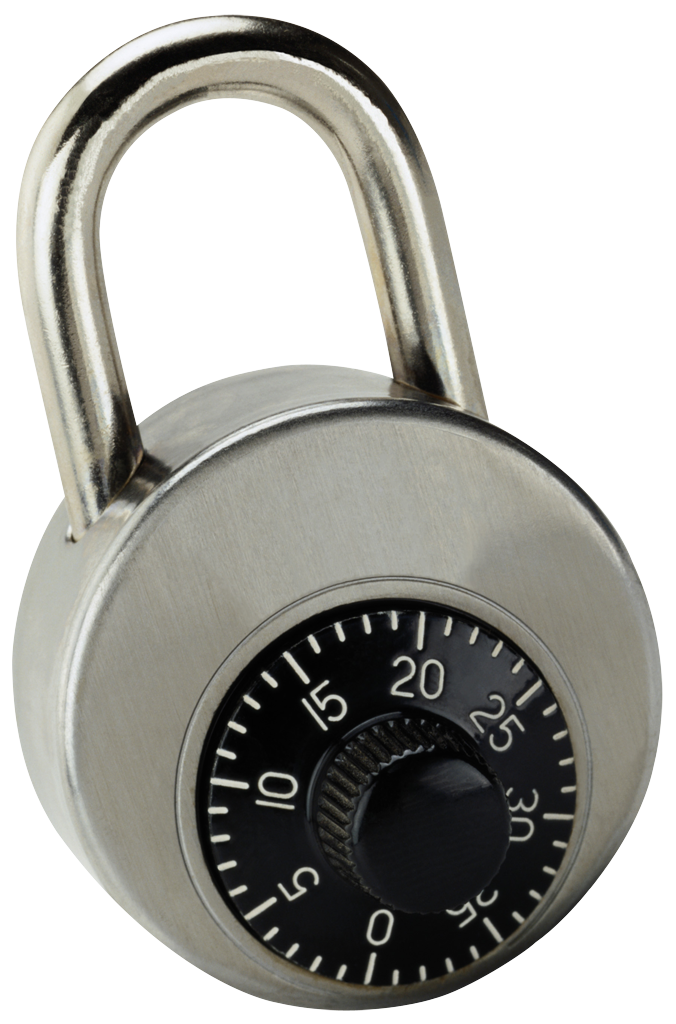 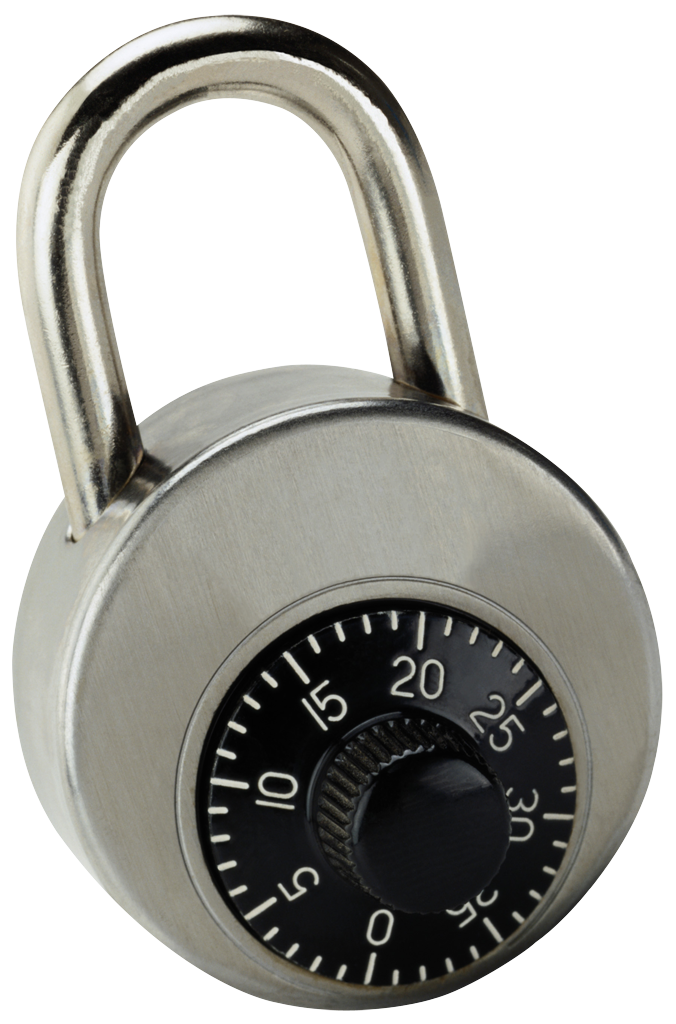 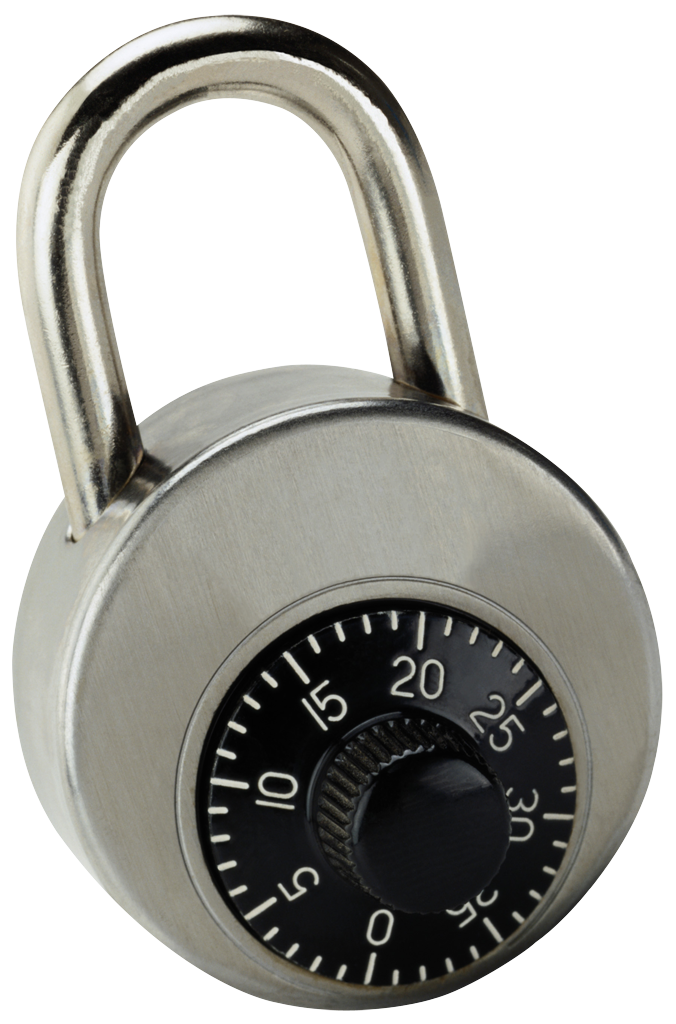 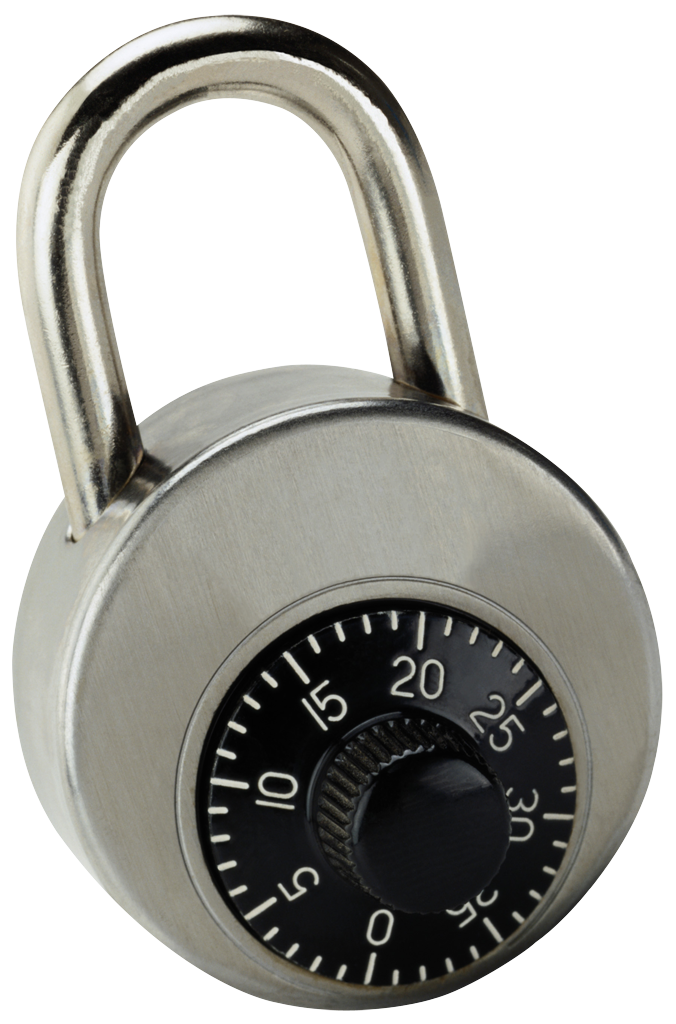 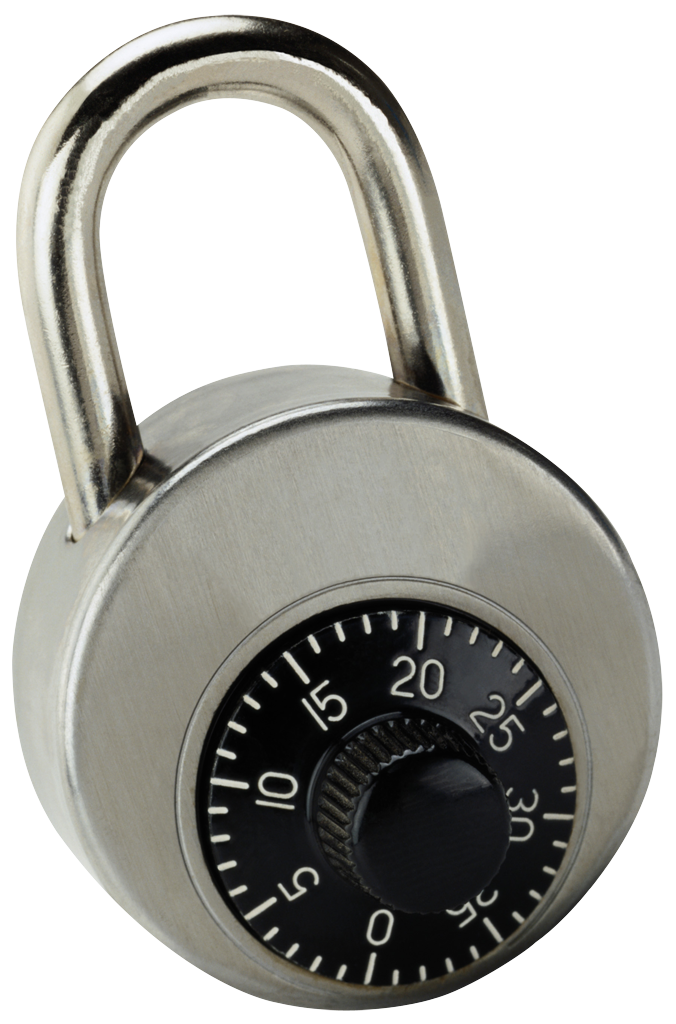 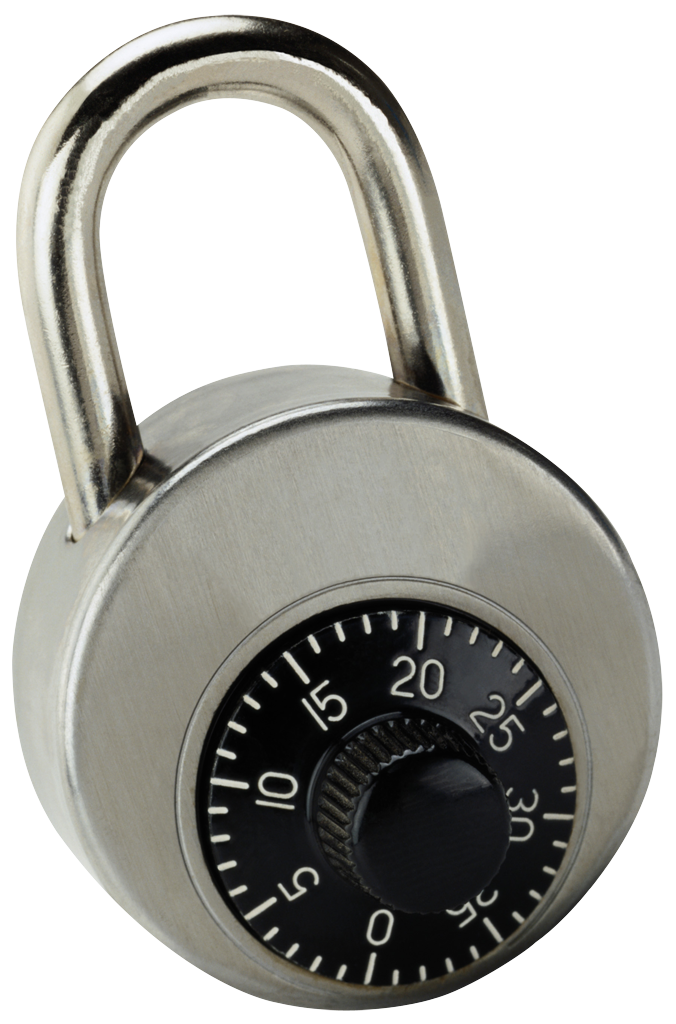 r
r
r
r
r
r
r
a1 a9 a2
a3 a4 a5
a7 a5 a6
a2 a8 a7
a3 a5 a2
a3 a9 a5
Idea: “encrypt” r using parts of w0
Source: a string of symbols, arbitrary alphabet
Errors: Hamming
Gen: - get random combinations of symbols in w0
r
- “lock” r    using these combinations
-        = locks + positions of symbols needed to unlock
p
Rep:  Use the symbols of w1 to open at least one lock
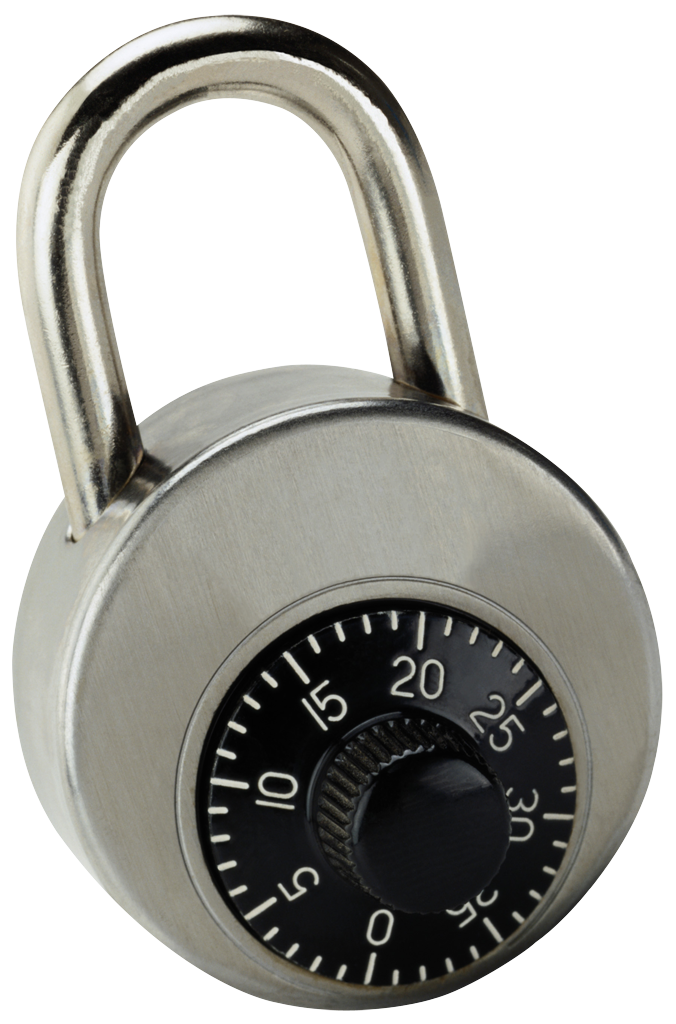 Error-tolerance: as long as at least one combination is ok
Security: each combination must have enough entropy
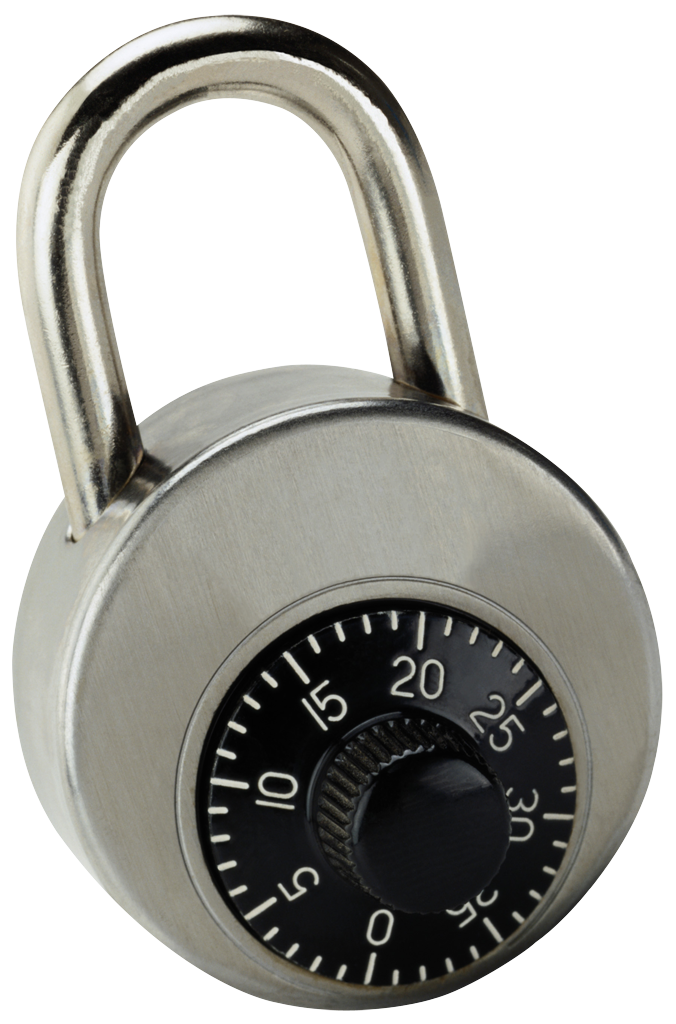 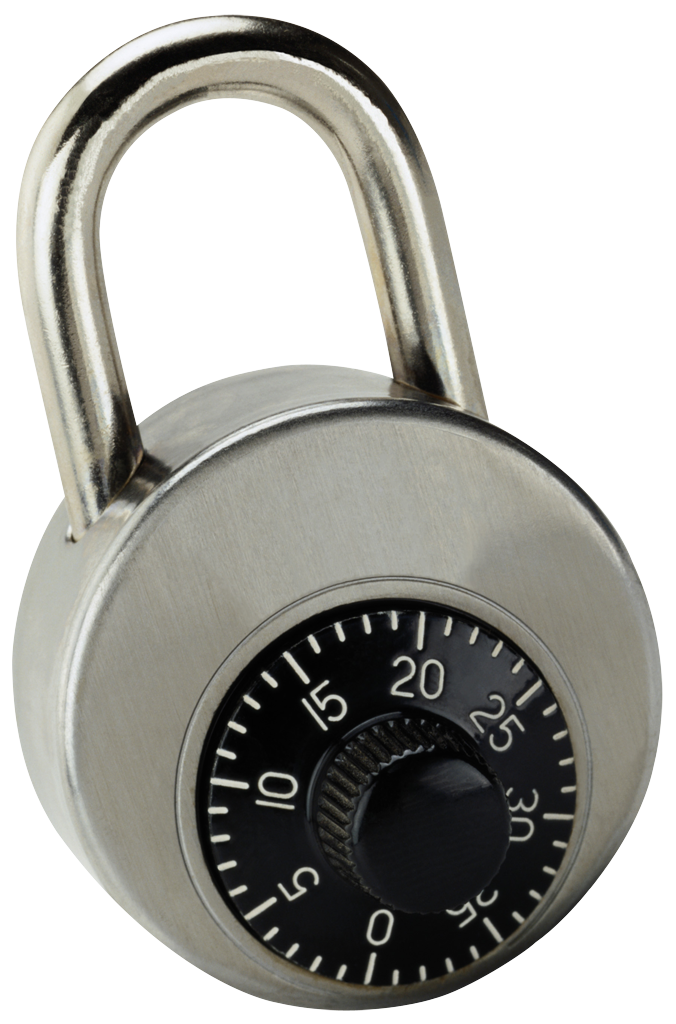 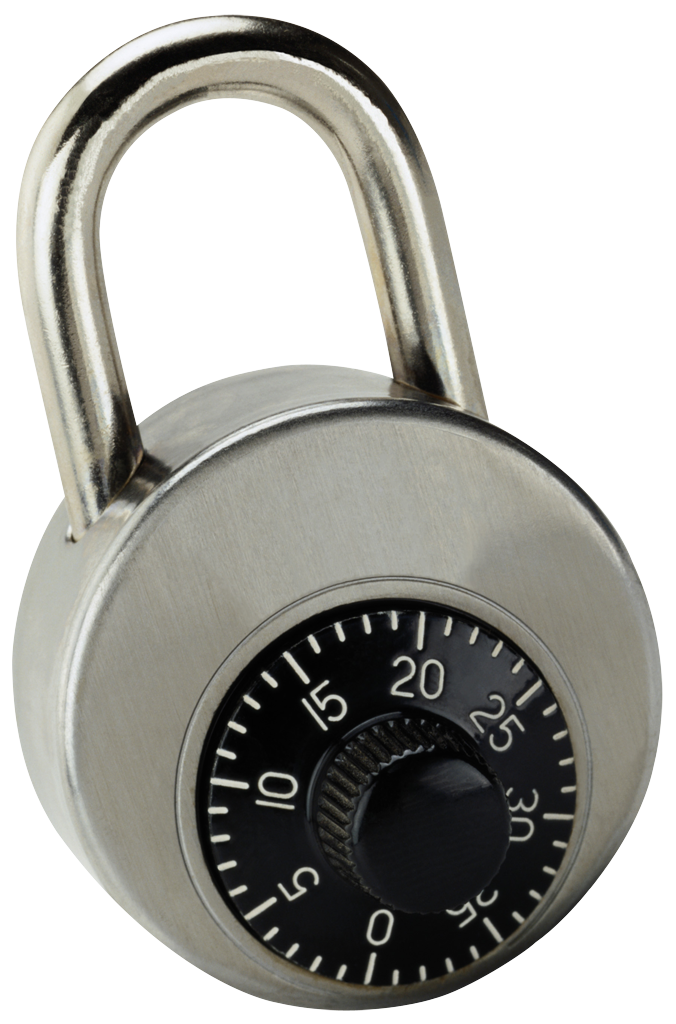 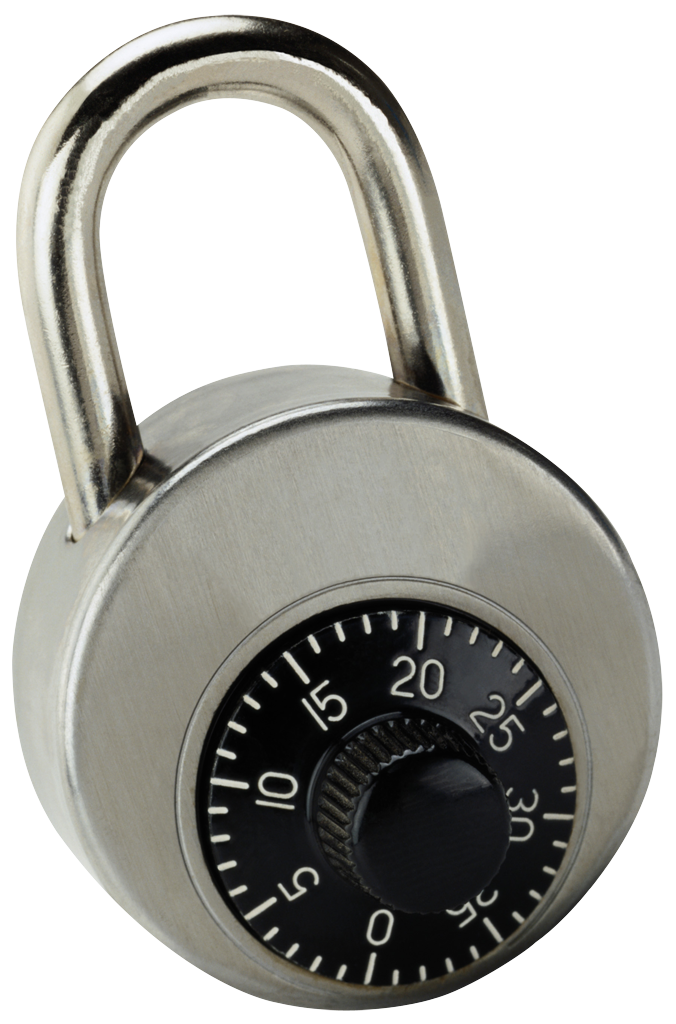 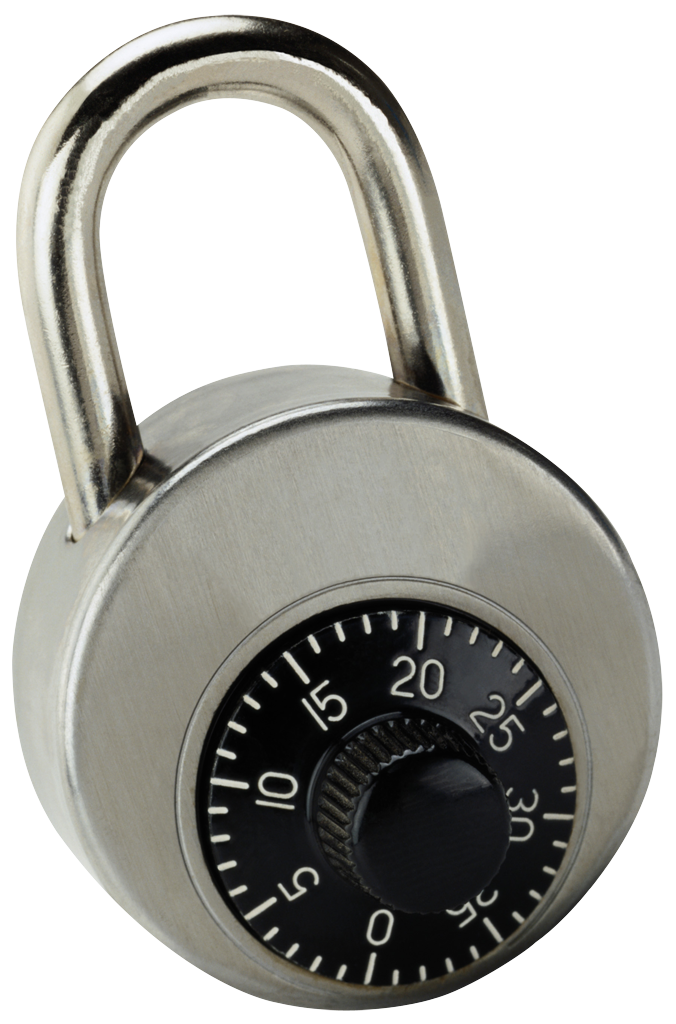 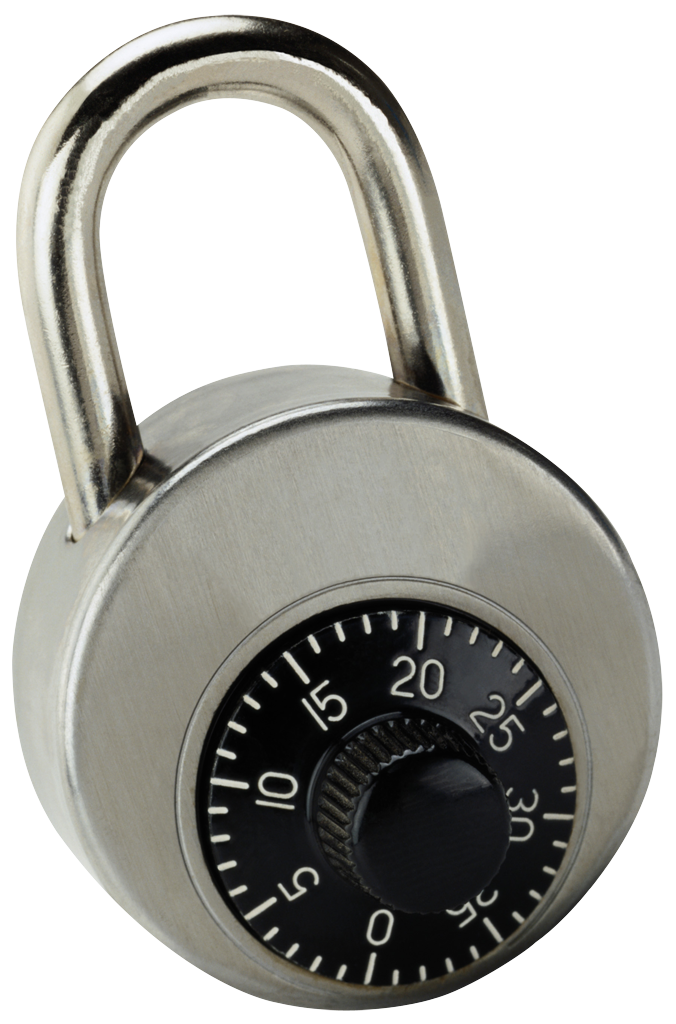 r
r
r
r
r
r
r
a1 a9 a2
a3 a4 a5
a7 a5 a6
a2 a8 a7
a3 a5 a2
a3 a9 a5
How to implement locks?
R.O. model [Lynn Prabhakaran Sahai 04]: 
       lock =  nonce, Hash(nonce, a1 a9 a2)  (r||00…0)
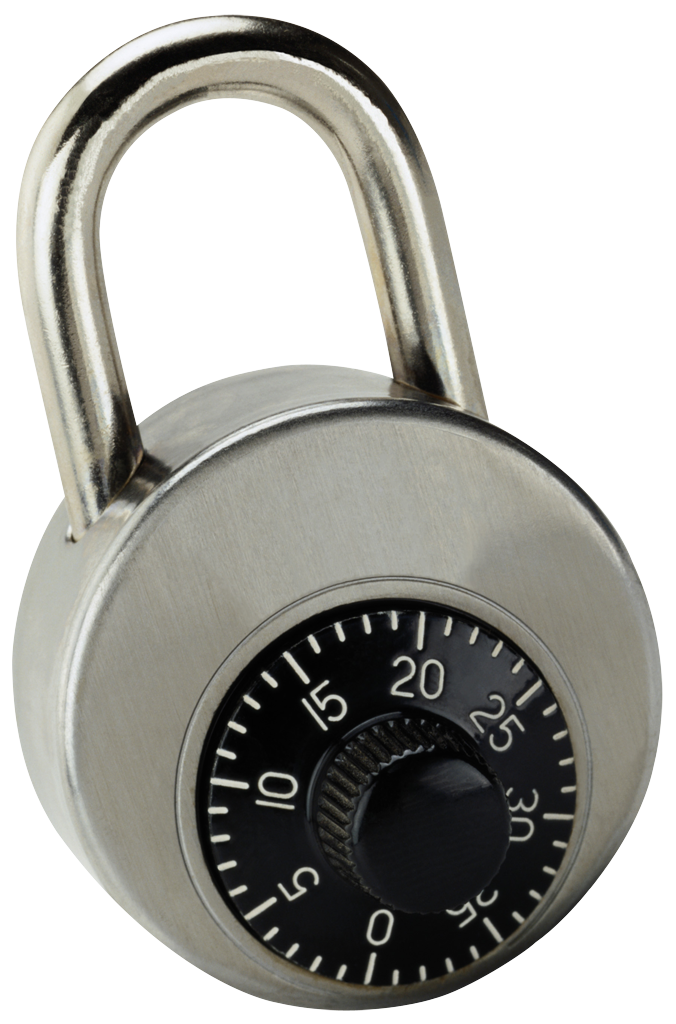 r
a1 a9 a2
How to implement locks?
A lock is the following program:
If input = a1 a9 a2, output r
Else output 
Obfuscate this program!
Obfuscation: preserve functionality, hide the program
Obfuscating this specific program gives a  “digital locker”: encryption of r that is secureeven multiple times with correlated and weak keys[Canetti Kalai Varia Wichs 10]
For this specific program: obfuscation is practical (R.O. or DL-based) [Canetti Dakdouk 08], [Bitansky Canetti 10]
Hiding r  as long as the input can’t be exhaustively searched(superlogarithmic entropy)
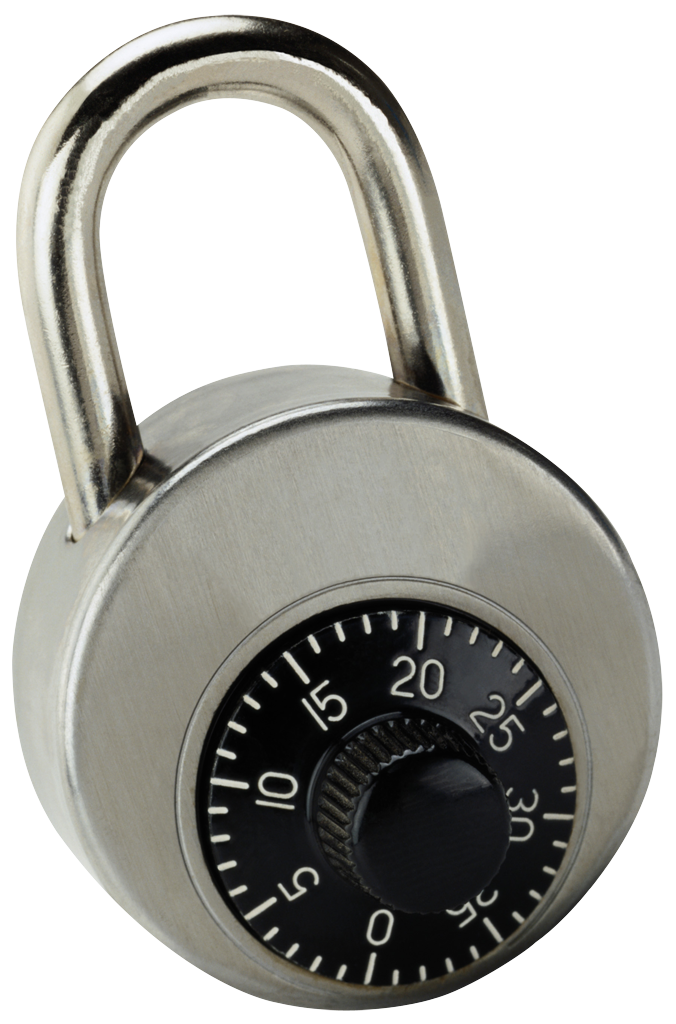 r
a1 a9 a2
[Speaker Notes: ADS: Say RO construction first? Then say point obfuscation?]
How to implement locks?
A lock is the following program:
If input = a1 a9 a2, output r
Else output 
Rep
Gen
Q: if you are going to use obfuscation, why not this:
r
Pick random r
p = obfuscate{if dis(w0,  )  t              r else          }
w0
r
p
Send input to the obfuscated program p
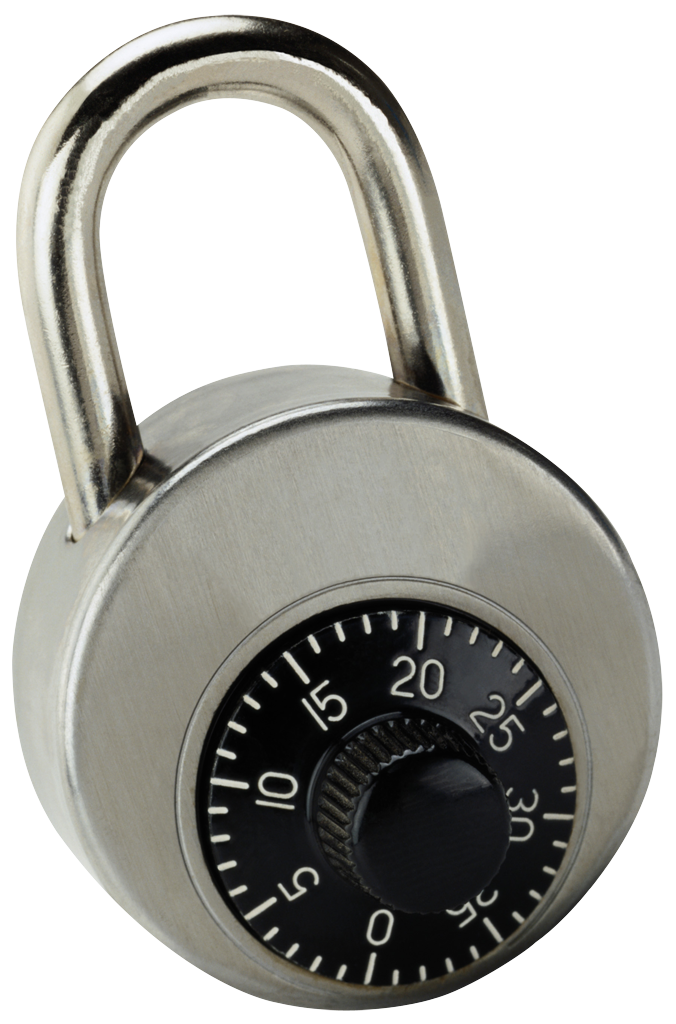 r
w1
A: you can do that [Bitansky Canetti Kalai Paneth 14], except it’s very impractical + has a very strong assumption
a1 a9 a2
How good is this construction?
We can correct more errors than entropy!
For correctness: need sublinear error
Note: computational, not information-theoretic, security
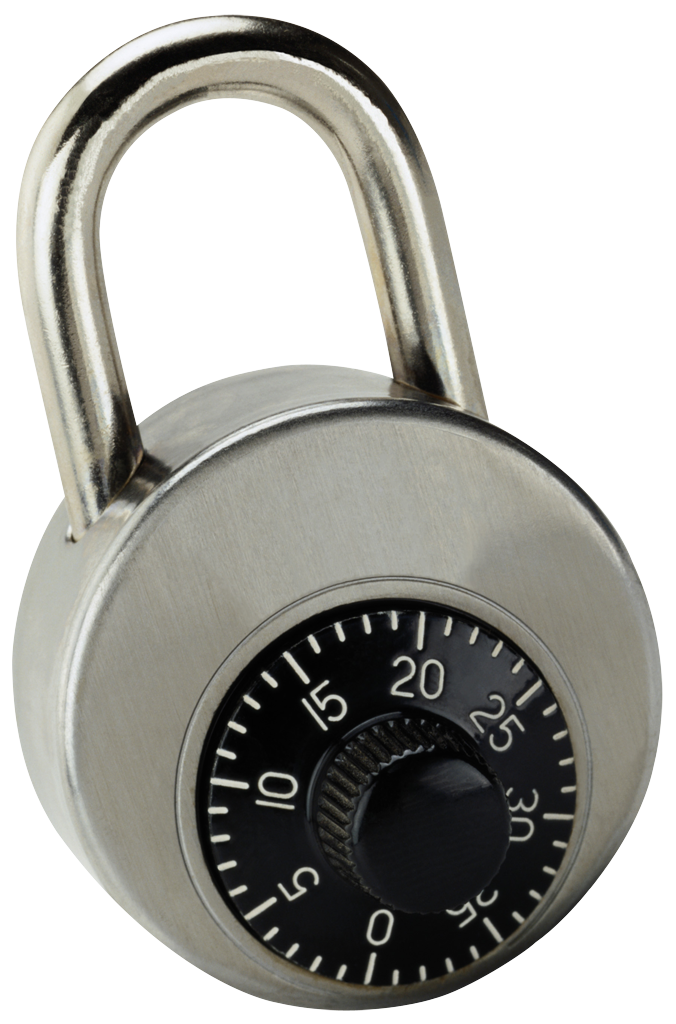 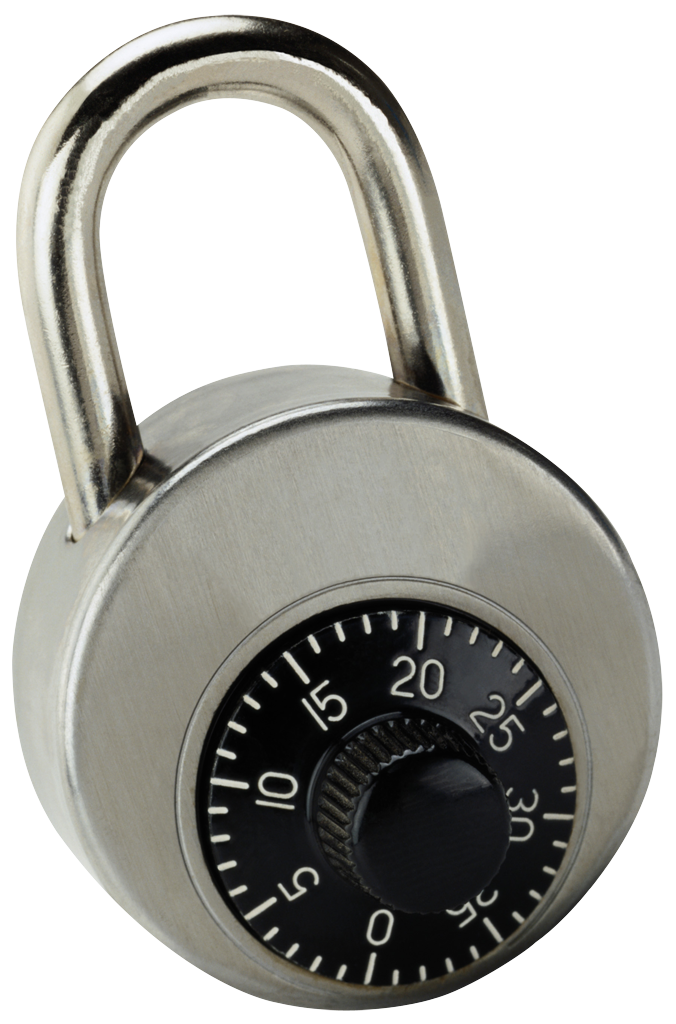 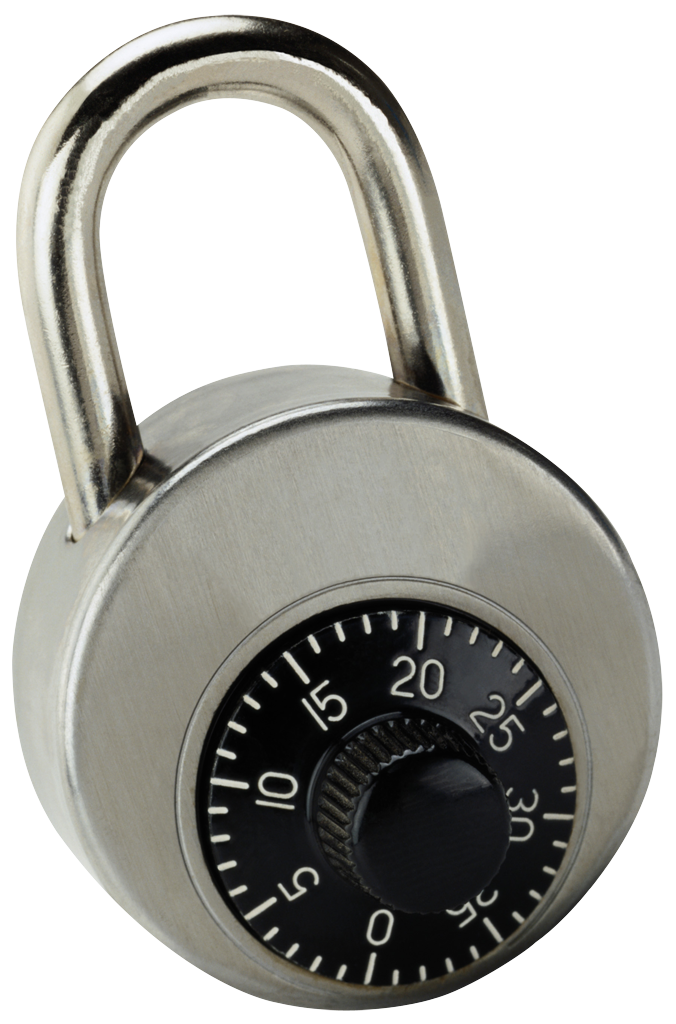 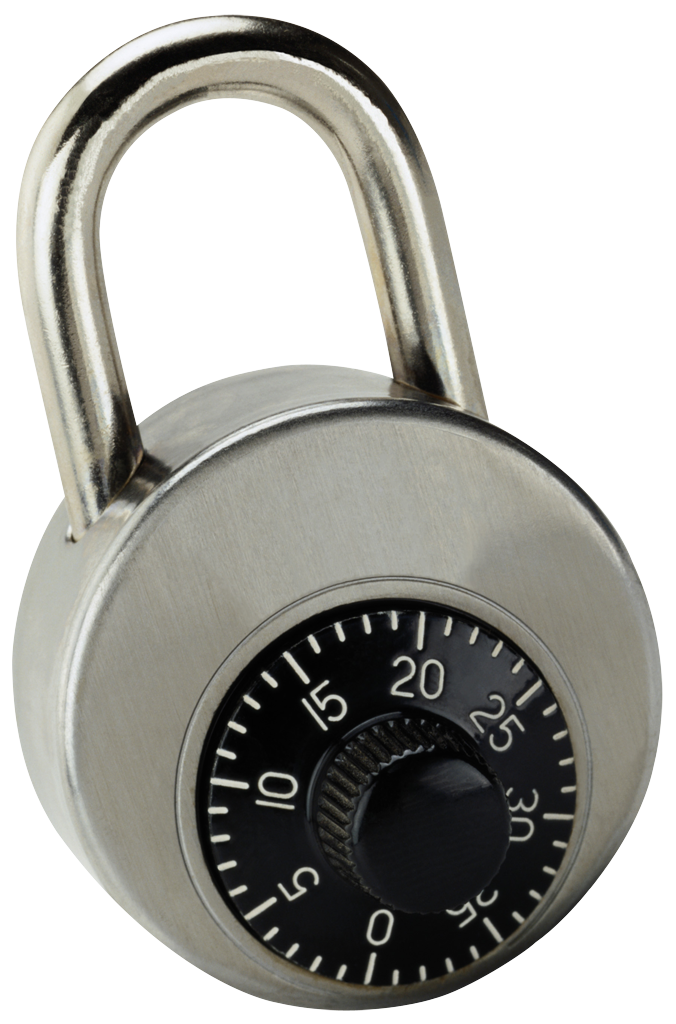 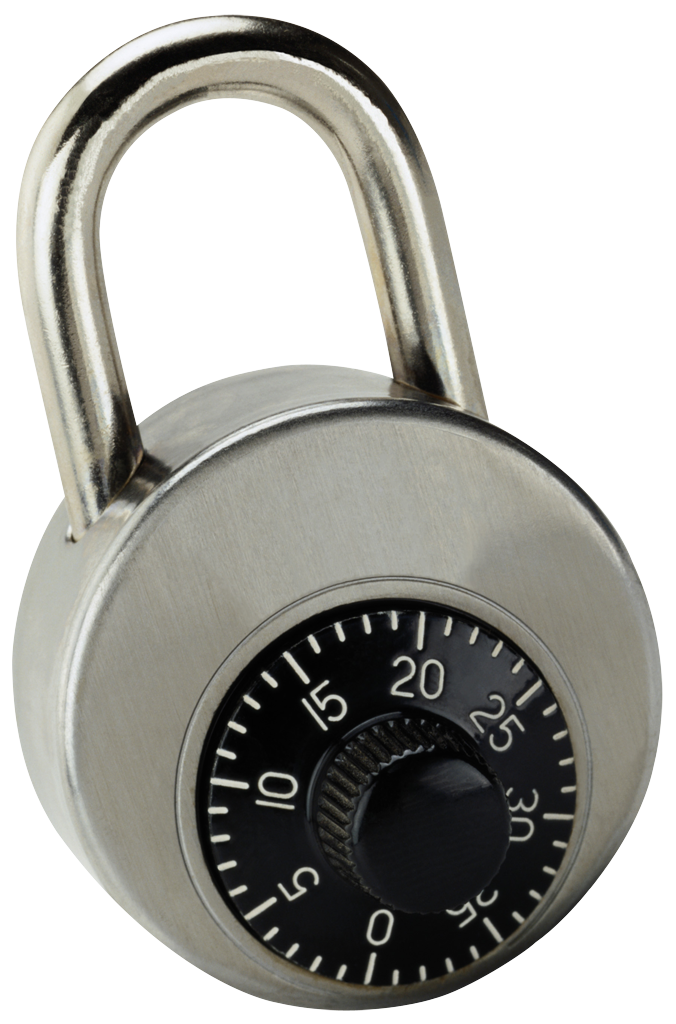 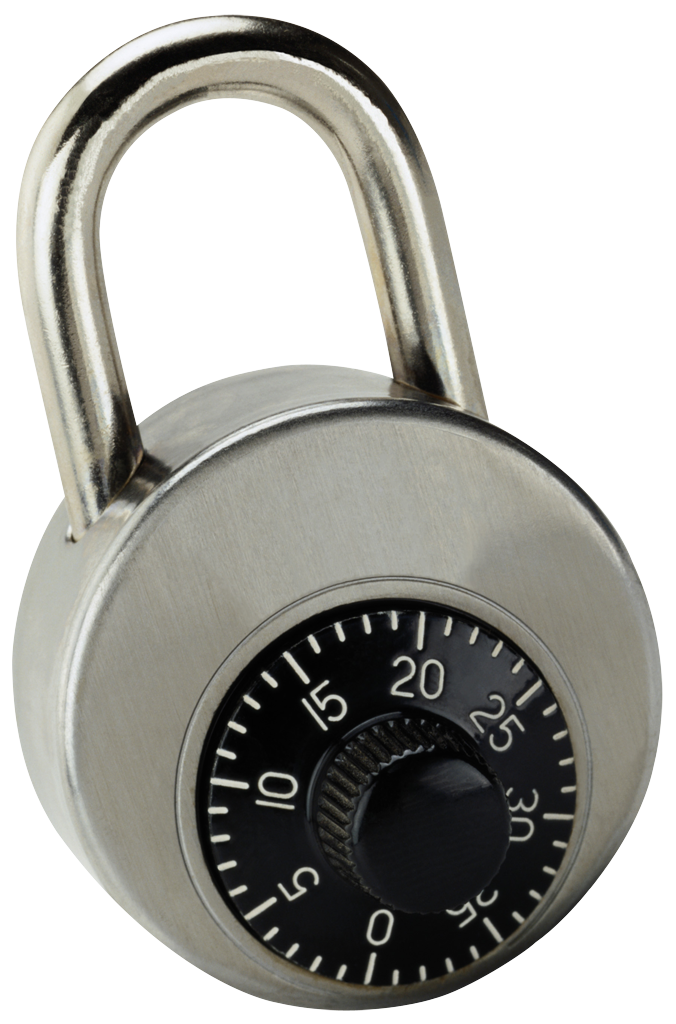 r
r
r
r
r
r
a1 a9 a2
a3 a9 a5
a3 a4 a5
a7 a5 a6
a2 a8 a7
a3 a5 a2
How good is this construction?
It is reusable!
Same source can be enrolled multiple times with multiple independent services
r
w0
Gen
p
Secret even given
p, p’,p’’, r, r’'
r'
w0'
Gen
p'
r''
w0''
Gen
p''
How good is this construction?
It is reusable!
Same source can be enrolled multiple times with multiple independent services
Follows from composability of obfuscation
In the past: difficult to achieve, because typically new enrollments leak fresh information
Previous constructions: non-fuzzy [Dodis Kalai Lovett 09] or all readings must differ by fixed constants [Boyen 2004]
Our construction:each reading individually must satisfy our conditions
What Sources Can We Handle?
1. Sources with high-entropy samples (with reusability)!
2. Sources with sparse high-entropy marginals   (requires large alphabets)
Constraint: individual symbols have high entropy (but no independence assumed)
w0 =
OR
a1
a2
a3
a4
a5
a6
w0 =
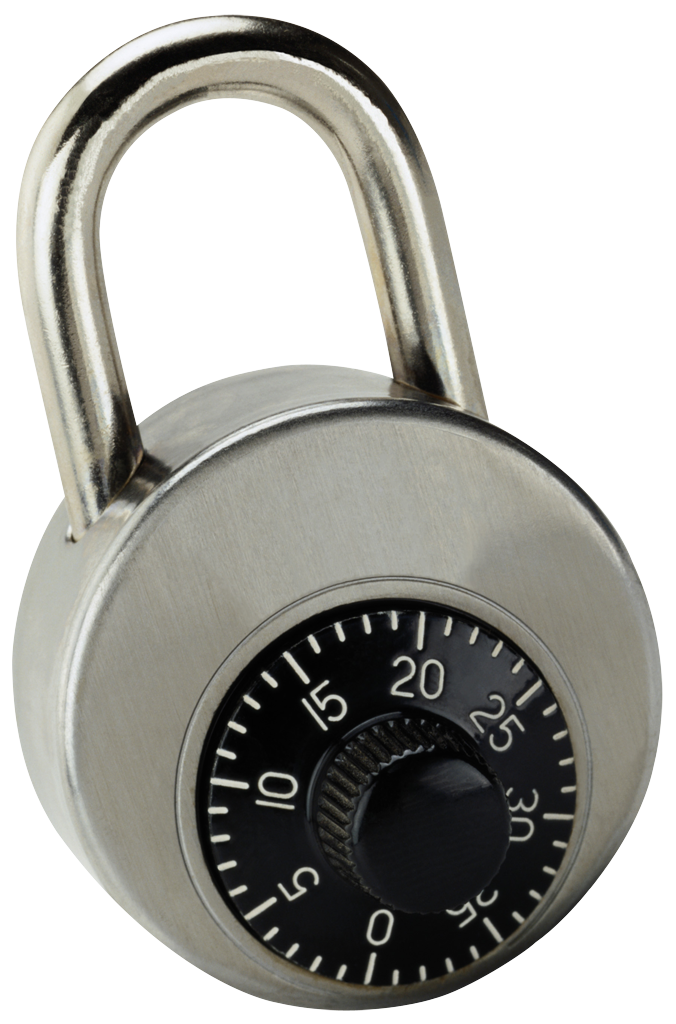 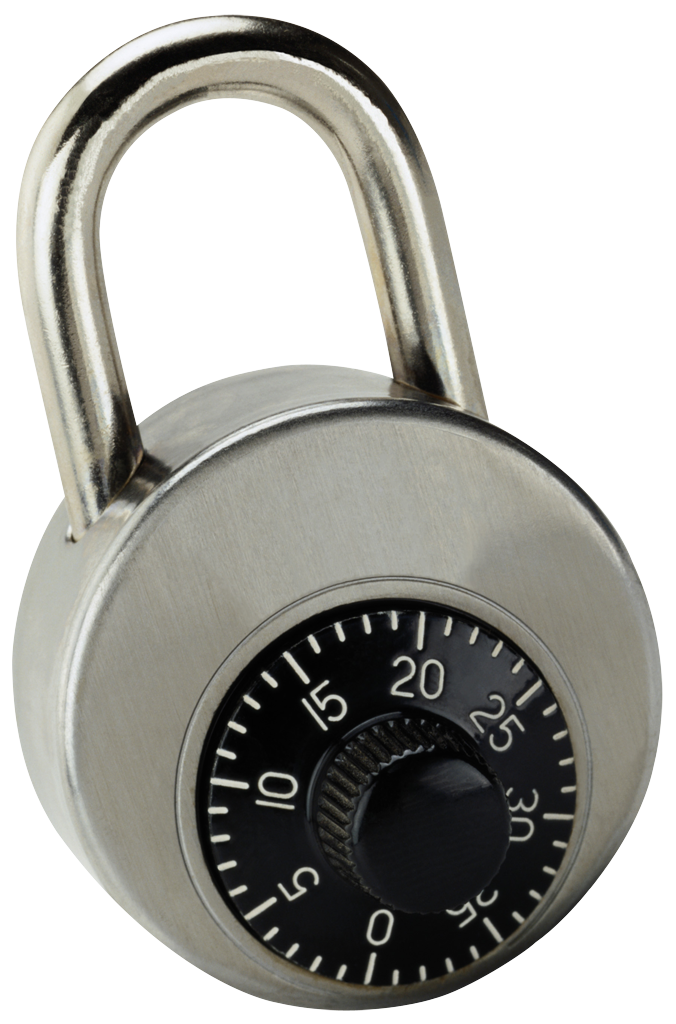 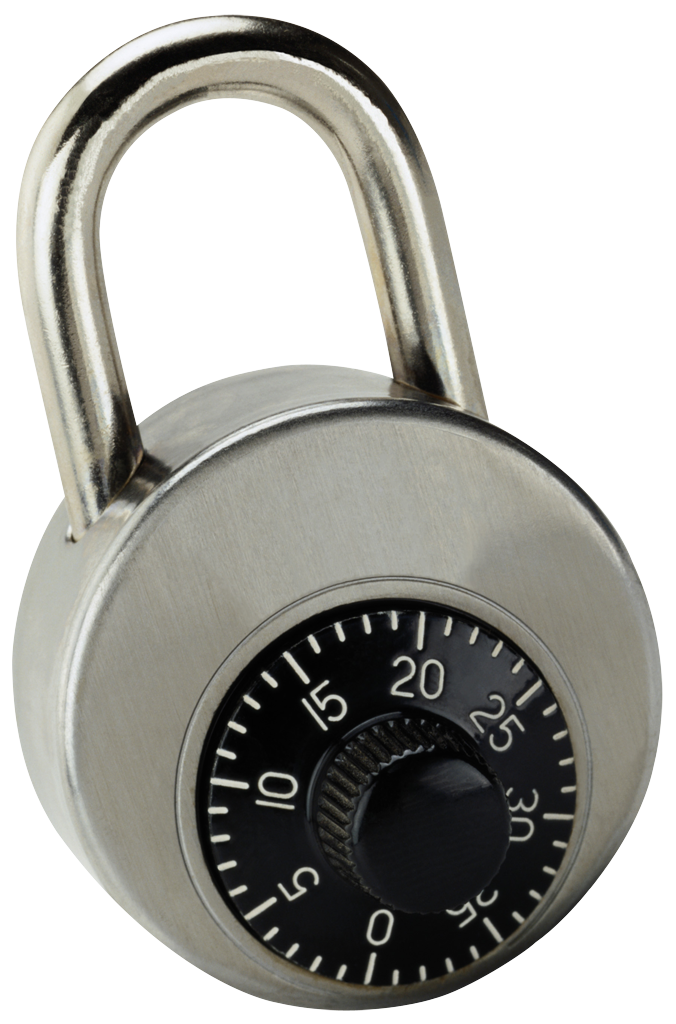 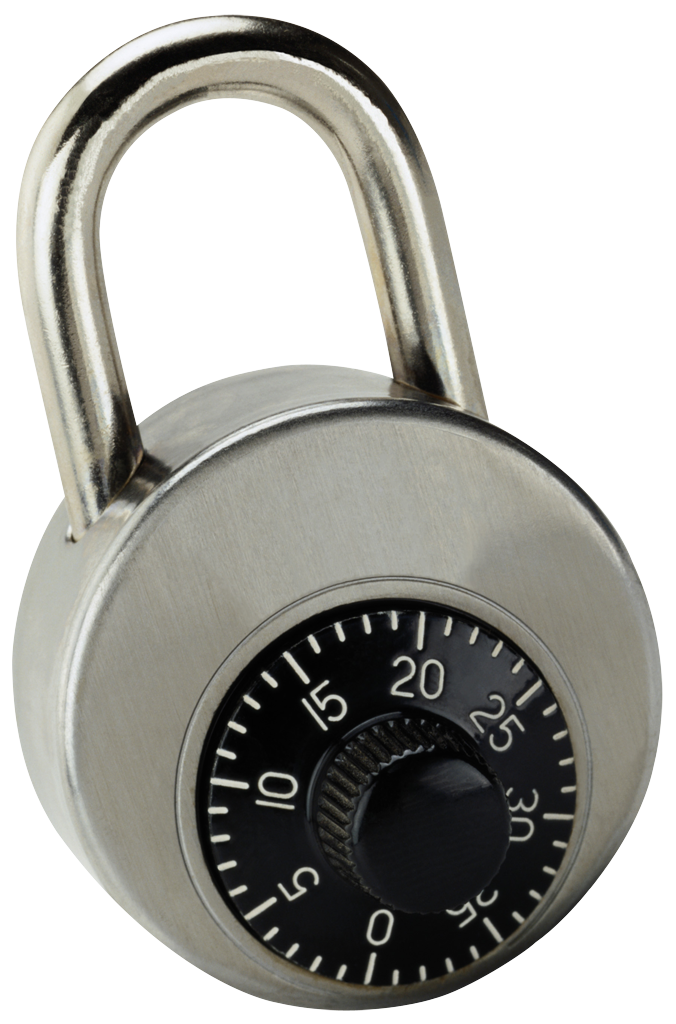 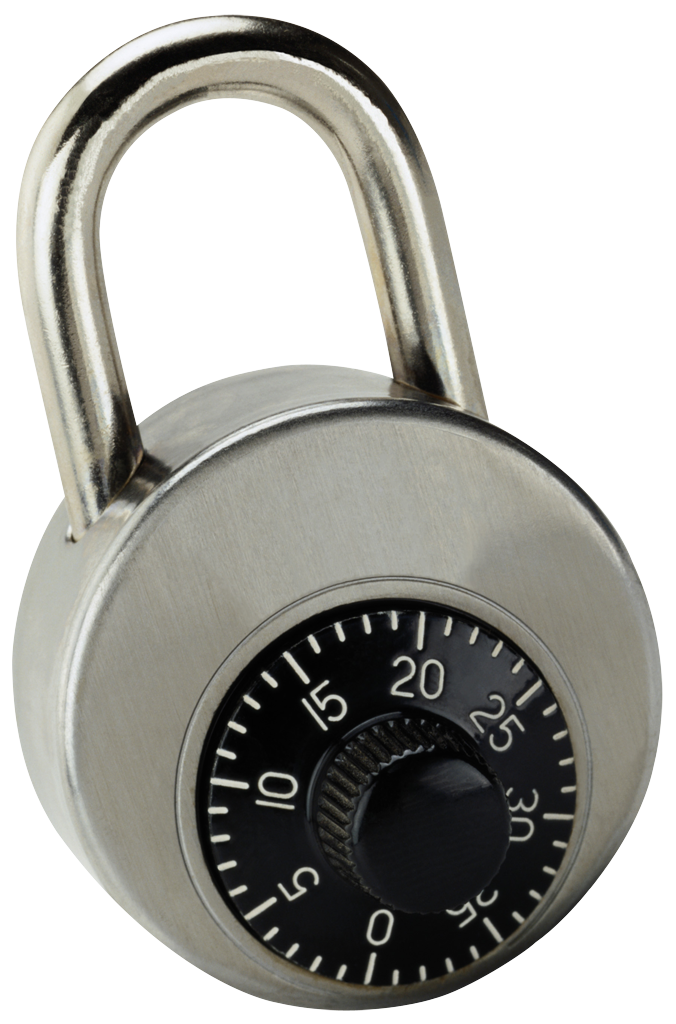 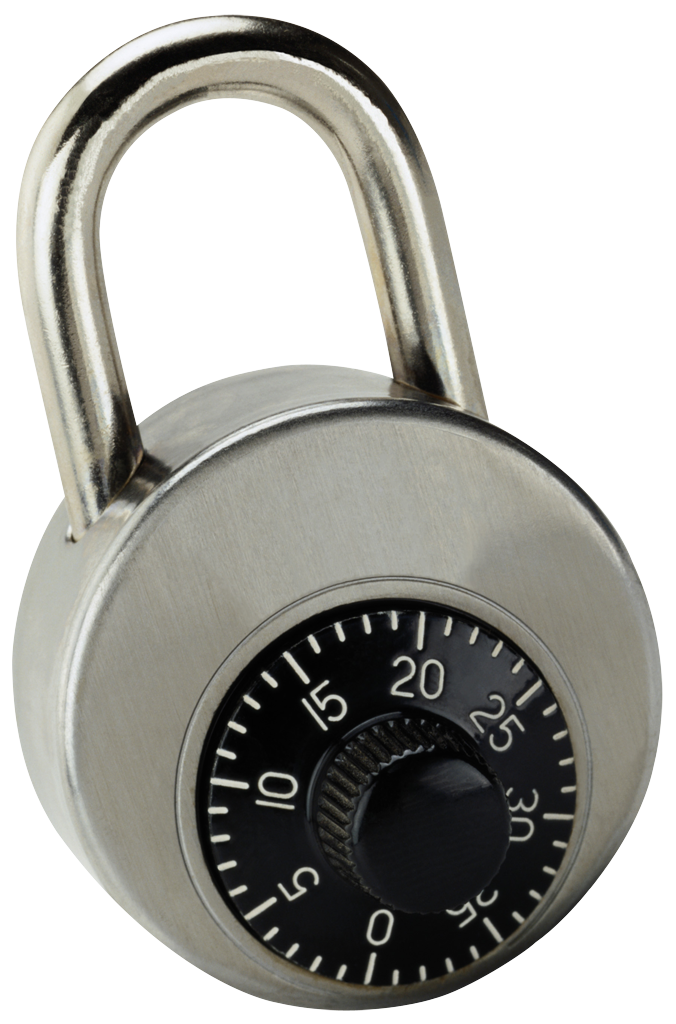 r
r
r
r
r
r
a1
a2
a3
a4
a5
a6
Construction for Sparse High-Entropy Marginals
Problem: each low-entropy symbol reveals one bit of r
a1
a2
a3
a4
a5
a6
w0 =
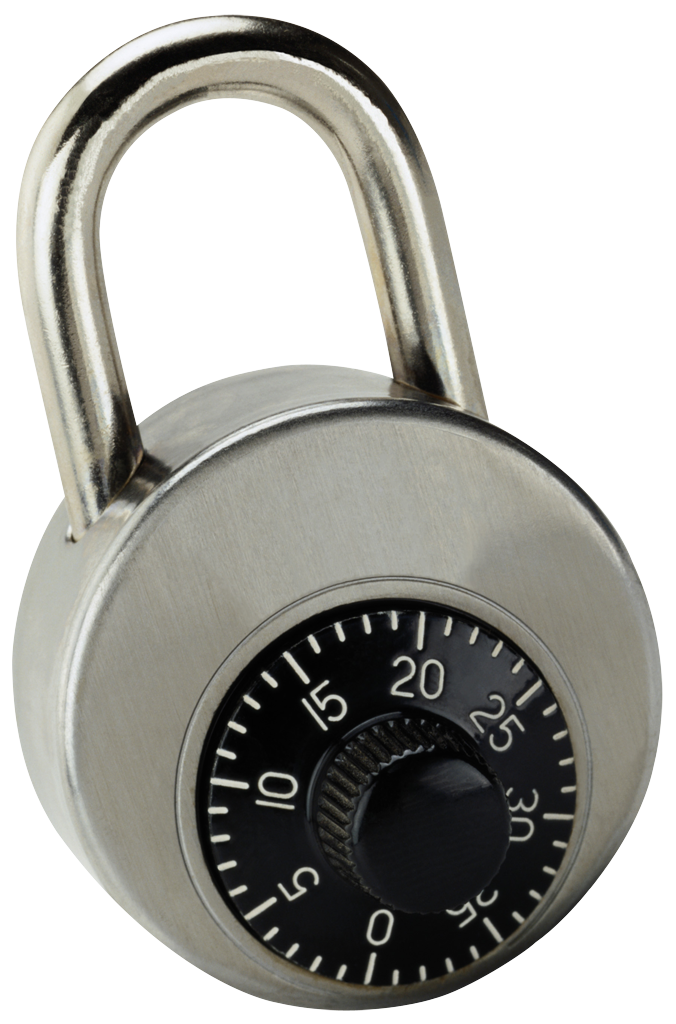 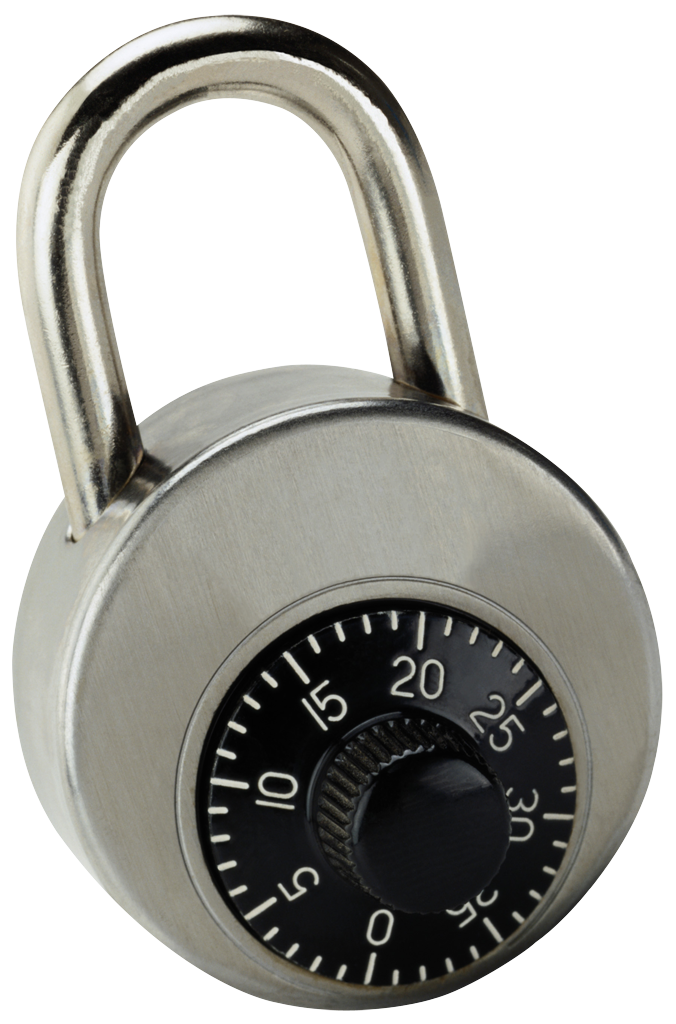 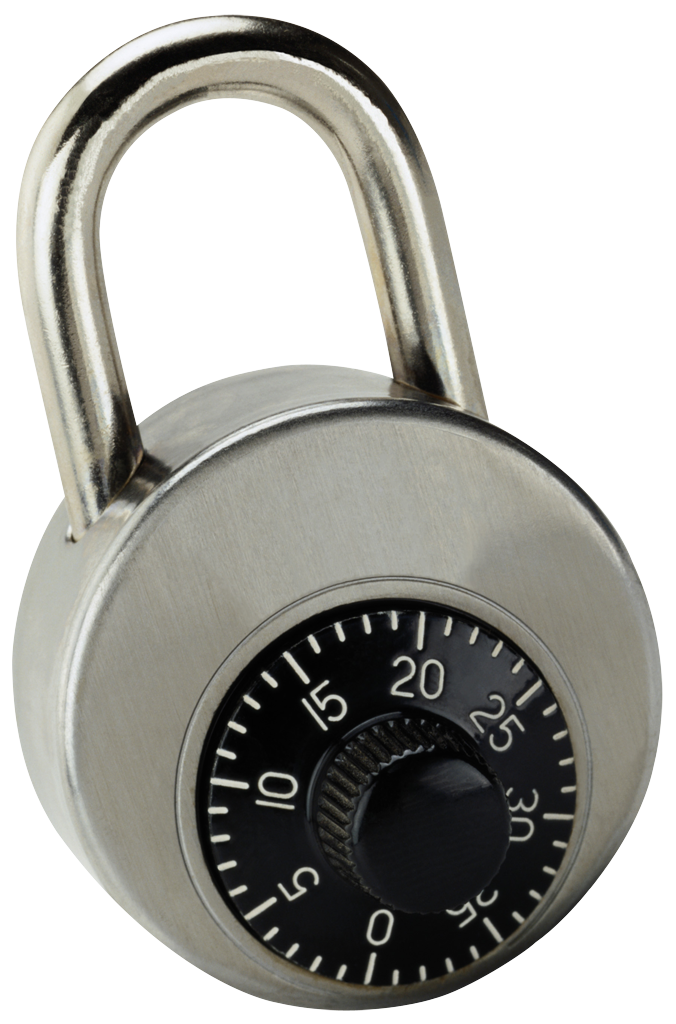 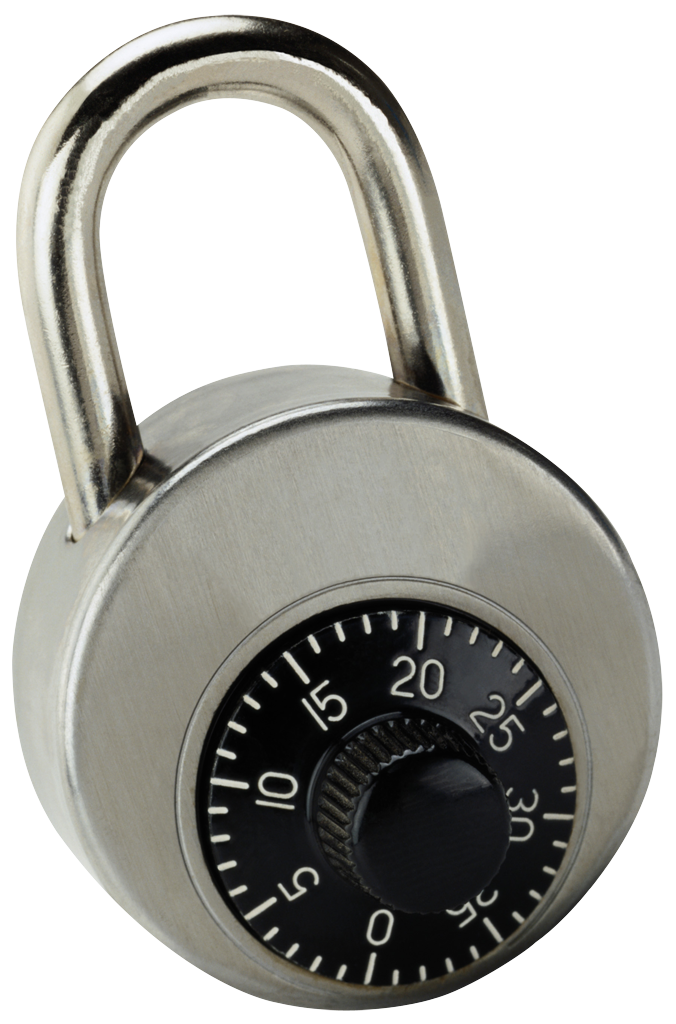 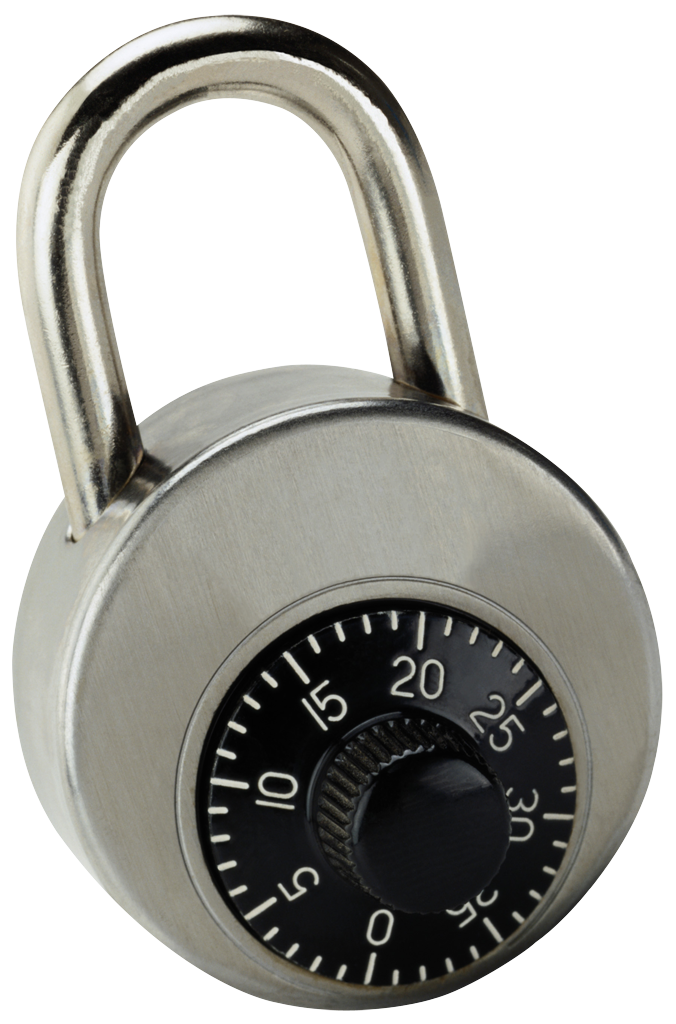 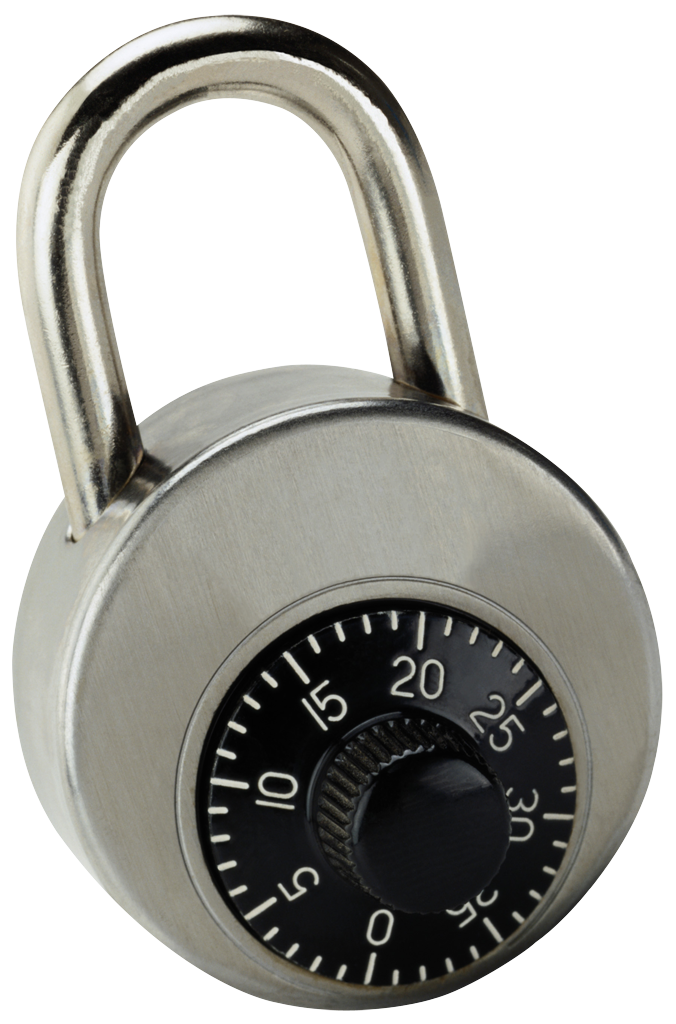 r
r
r
r
r
r
a1
a3
a4
a5
a6
a2
Construction for Sparse High-Entropy Marginals
Problem: each low-entropy symbol reveals one bit of r
Solution: use a randomness extractor at the end
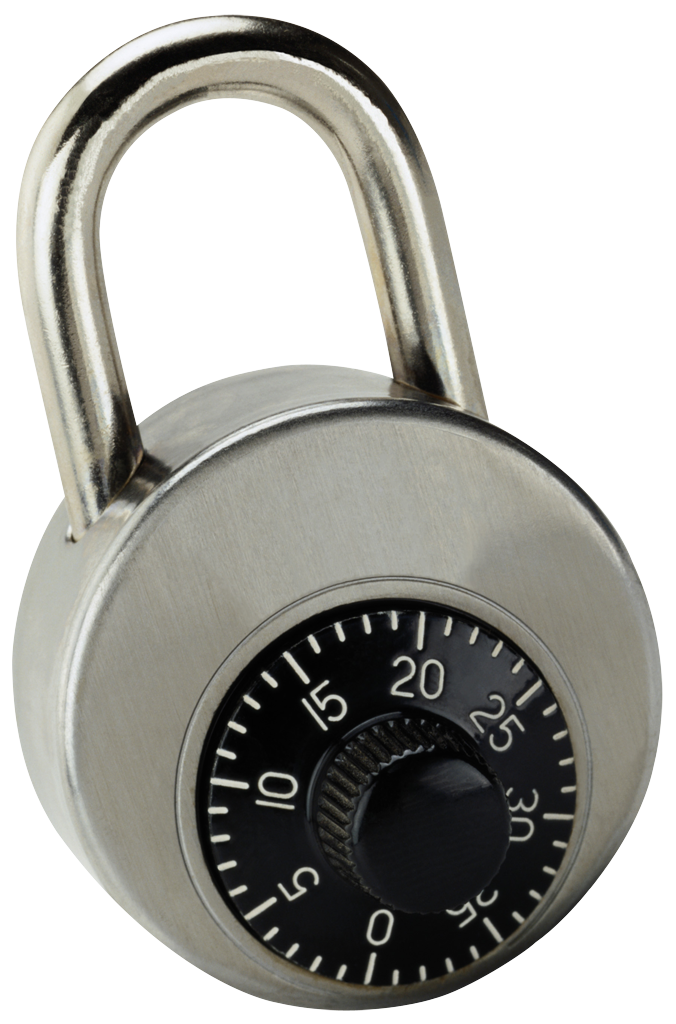 a1
a2
a3
a4
a5
a6
w0 =
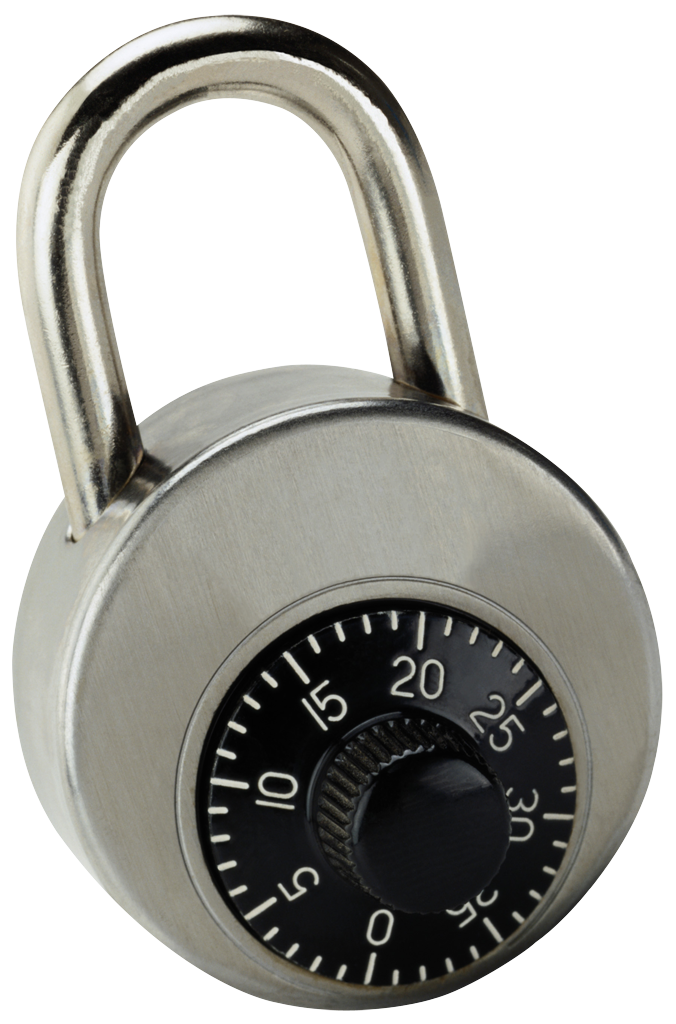 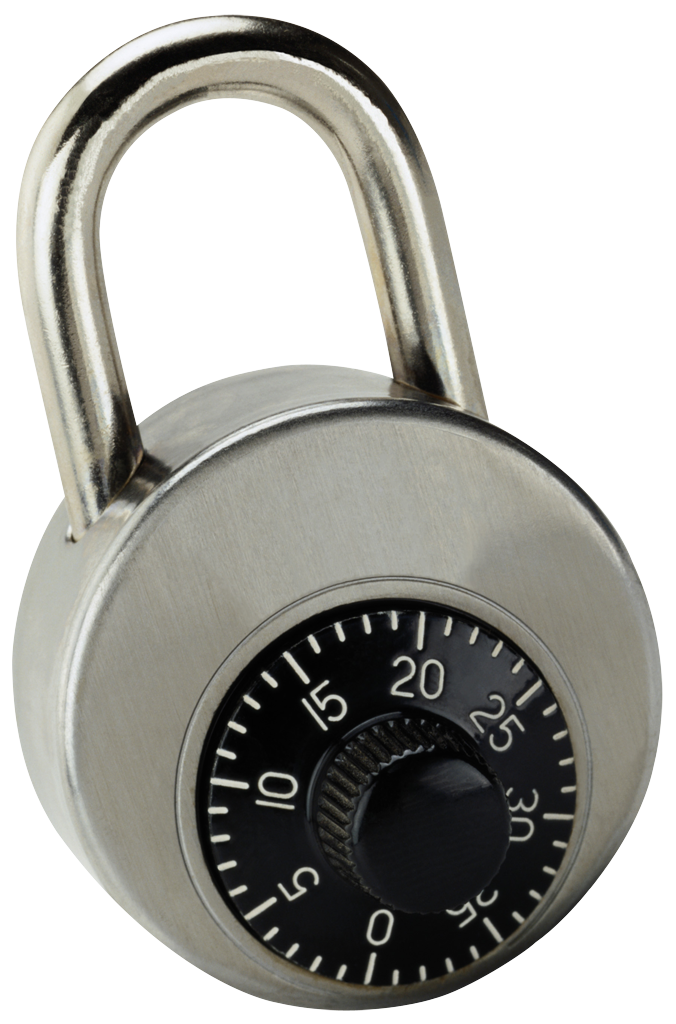 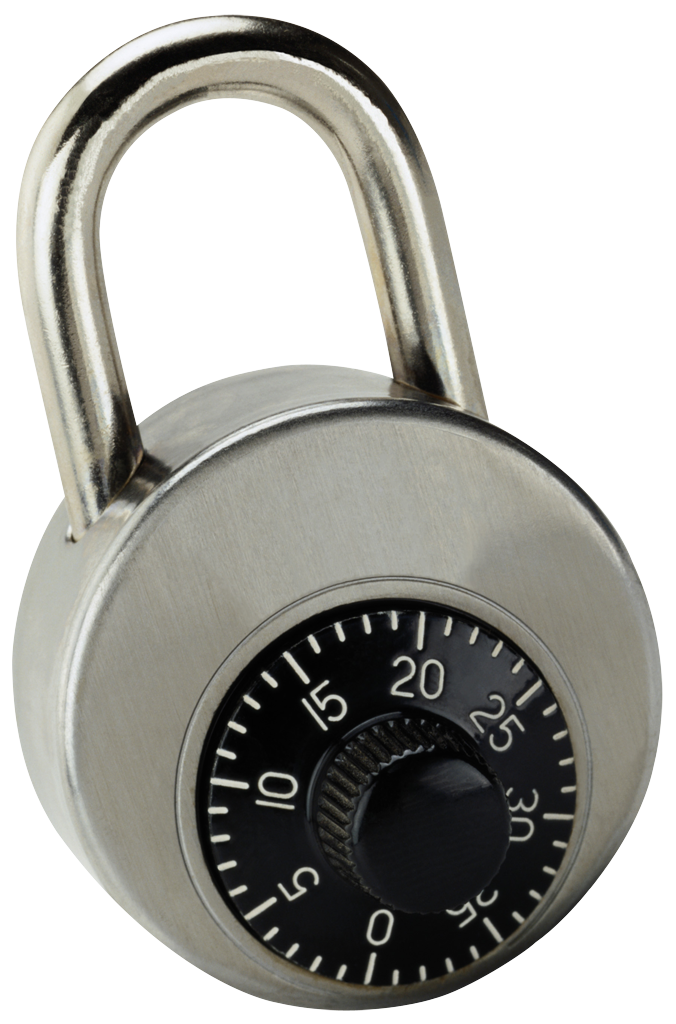 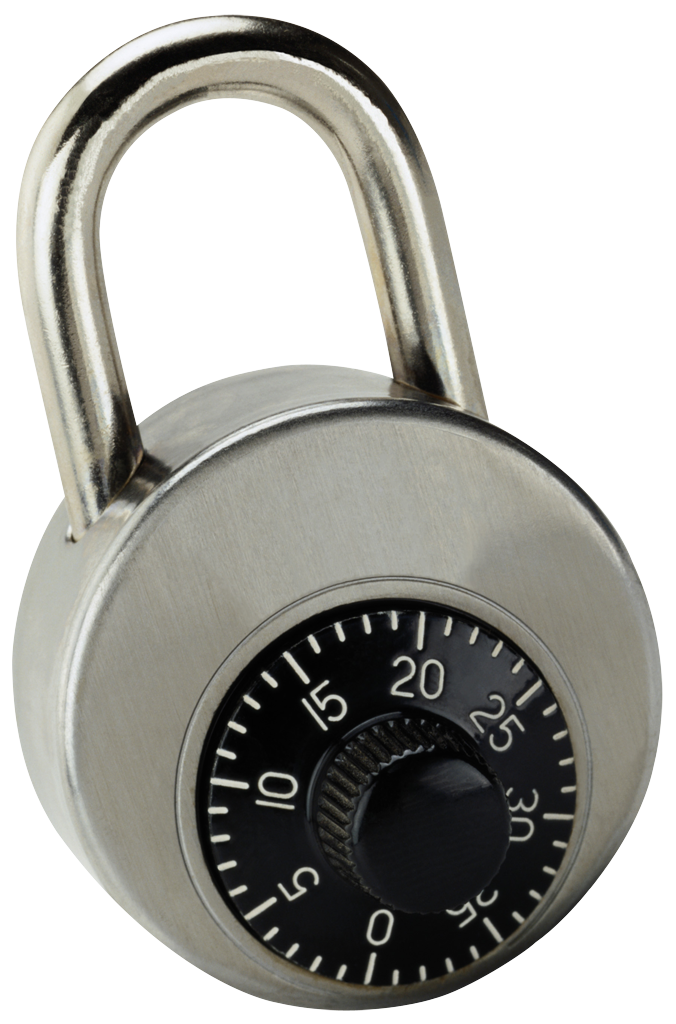 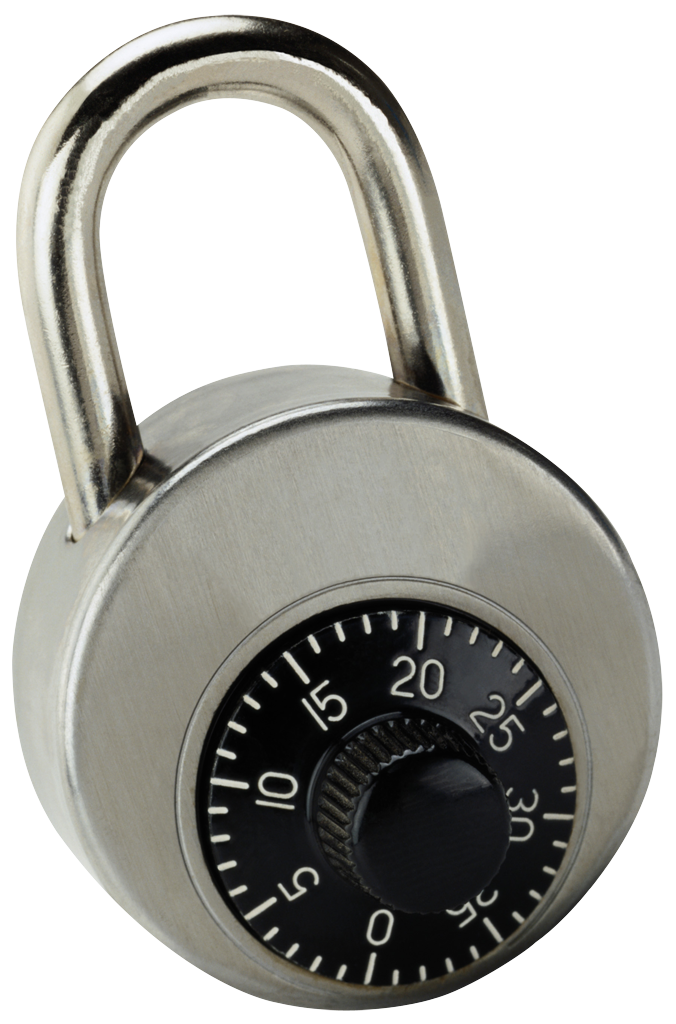 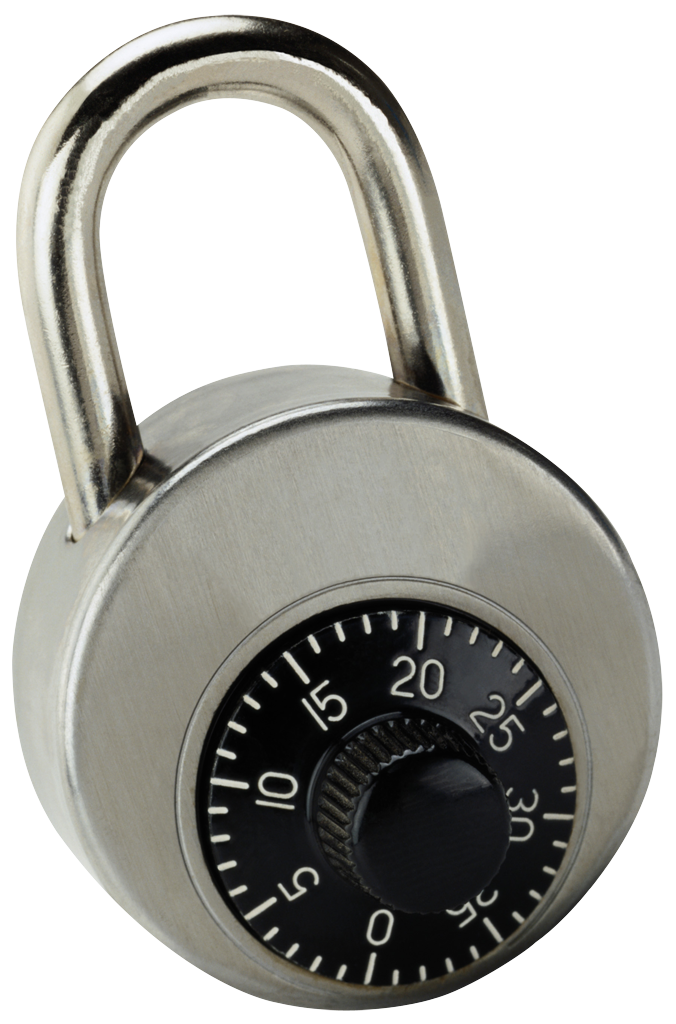 r
r
r
r
r
r
r
a1
a3
a4
a5
a6
a2
Construction for Sparse High-Entropy Marginals
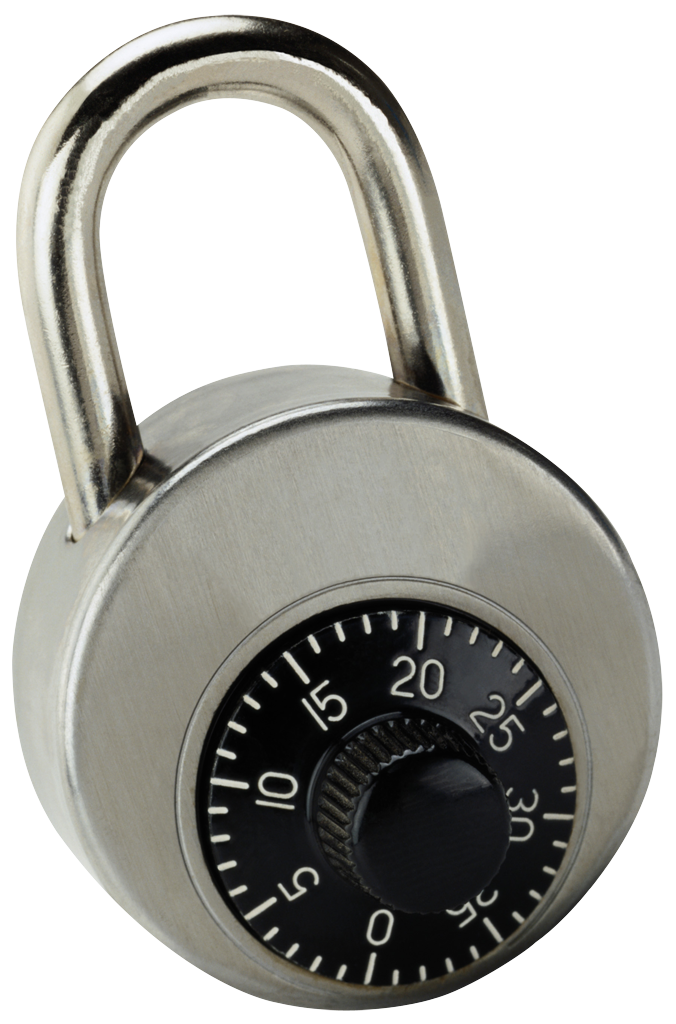 a1
a2
a3
a4
a5
a6
w0 =
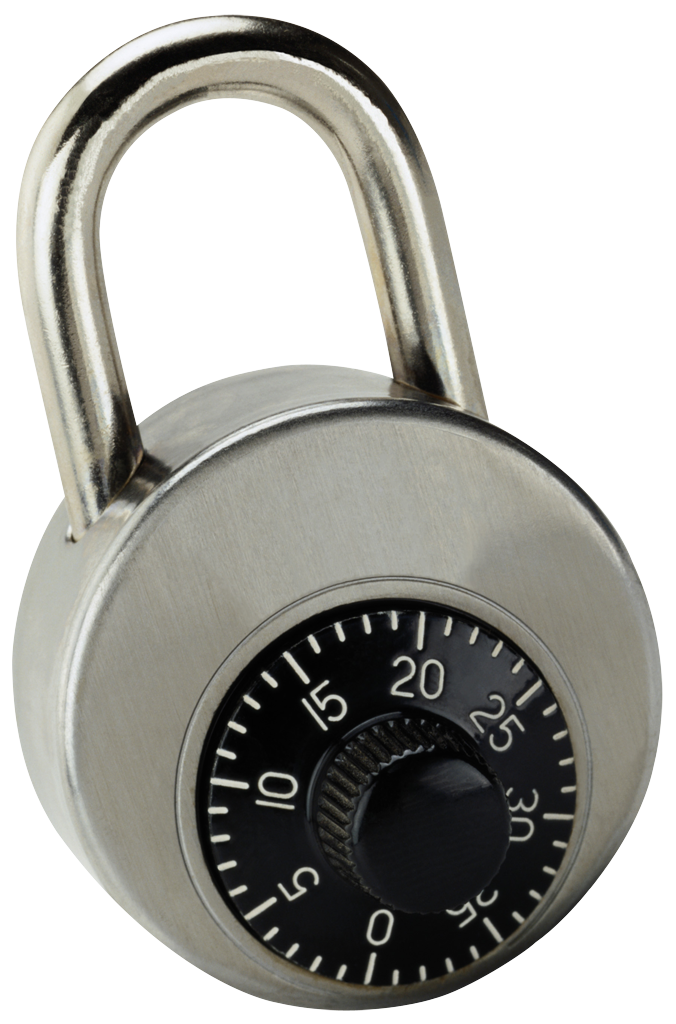 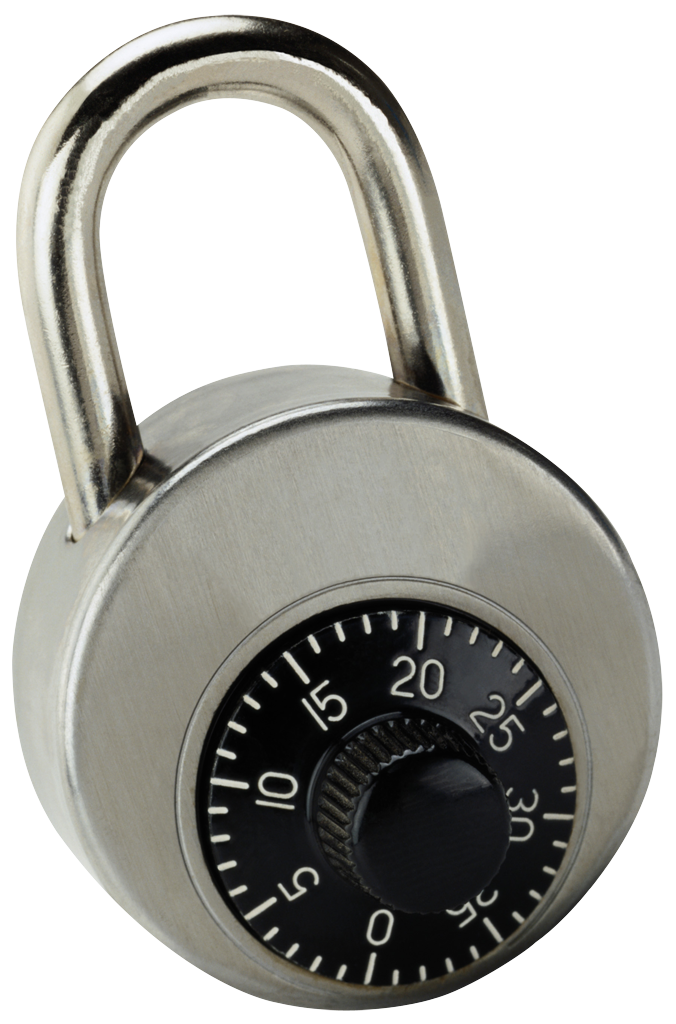 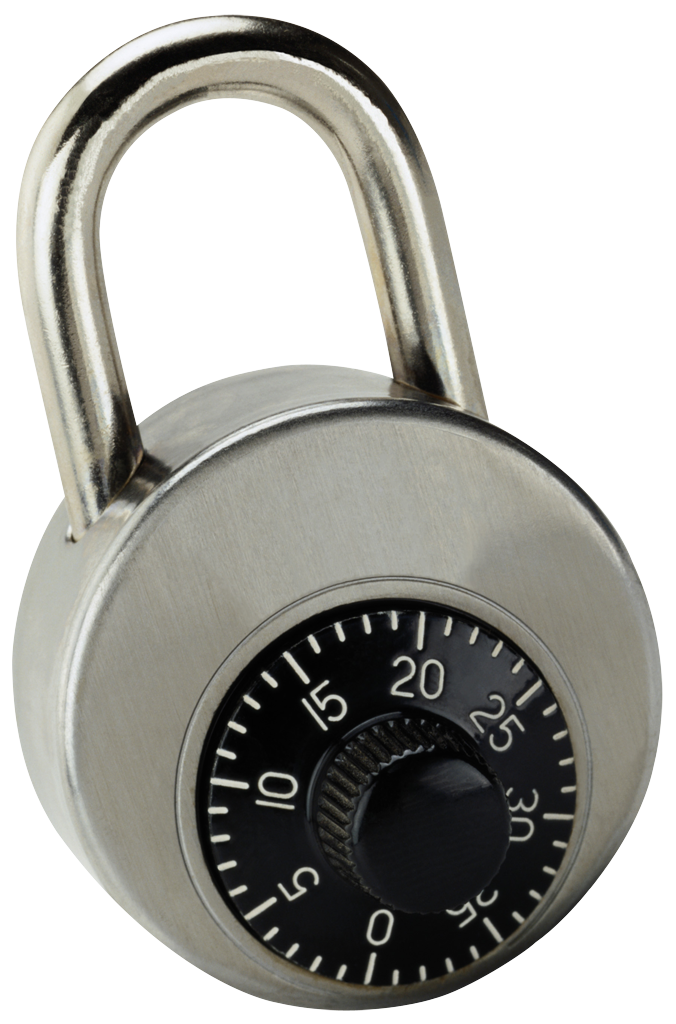 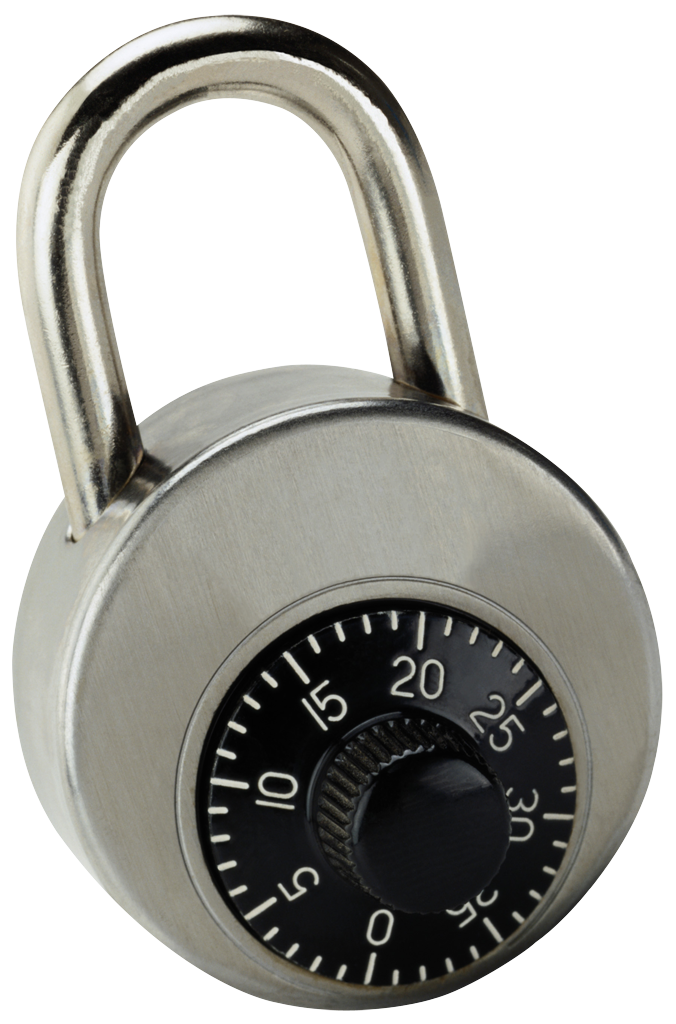 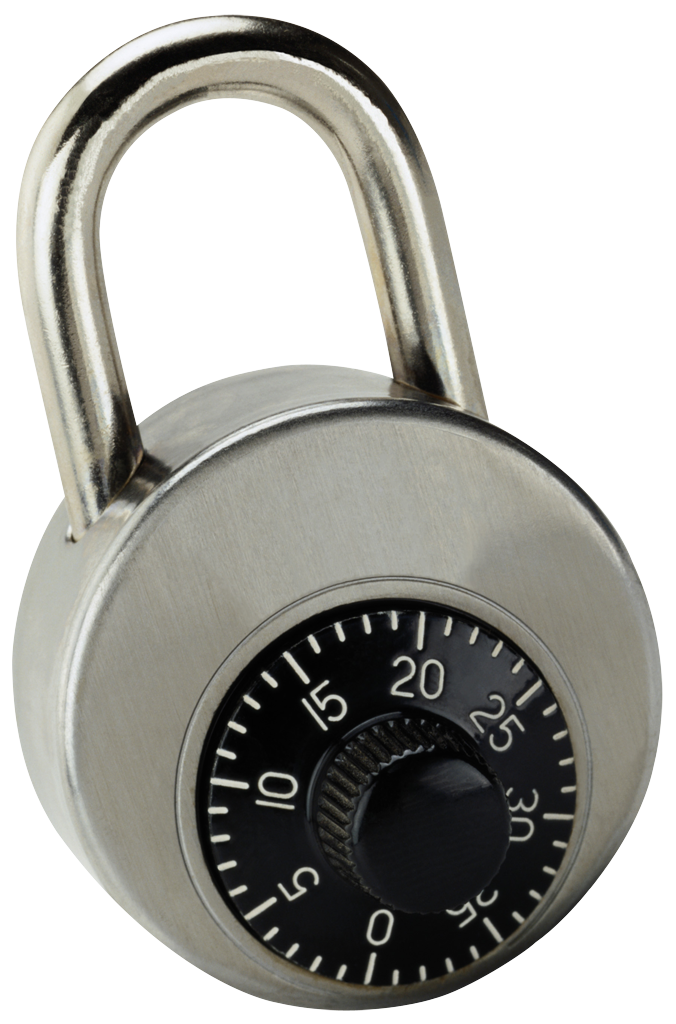 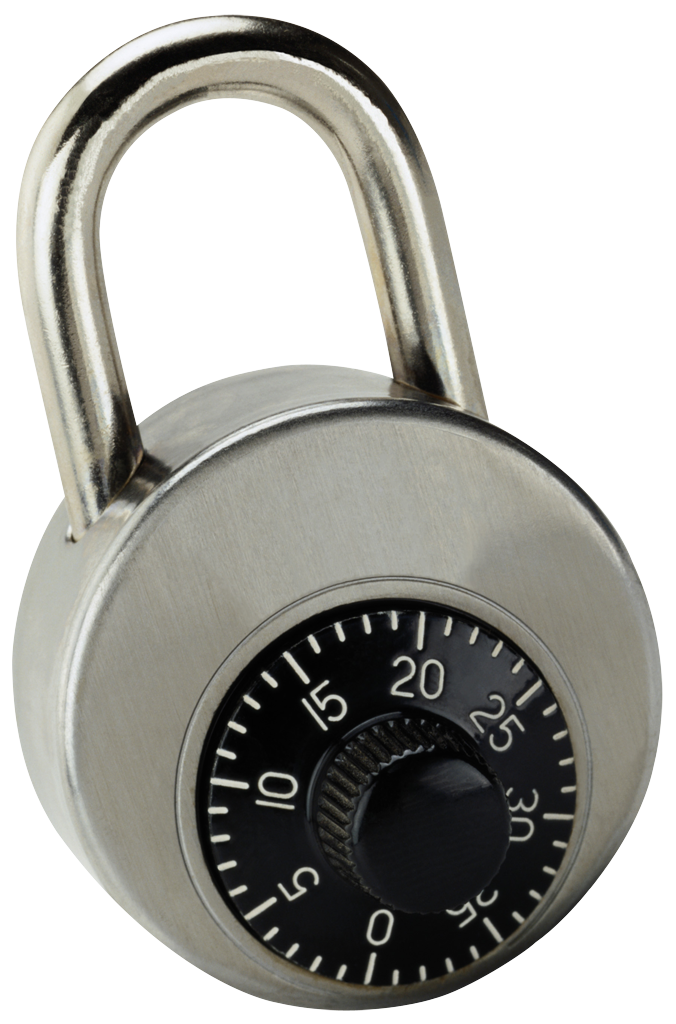 r
r
r
r
r
r
r
a1
a3
a4
a5
a6
a2
Construction for Sparse High-Entropy Marginals
Problem: differences in w1 will make us miss some bits
Solution: use an error-correcting code
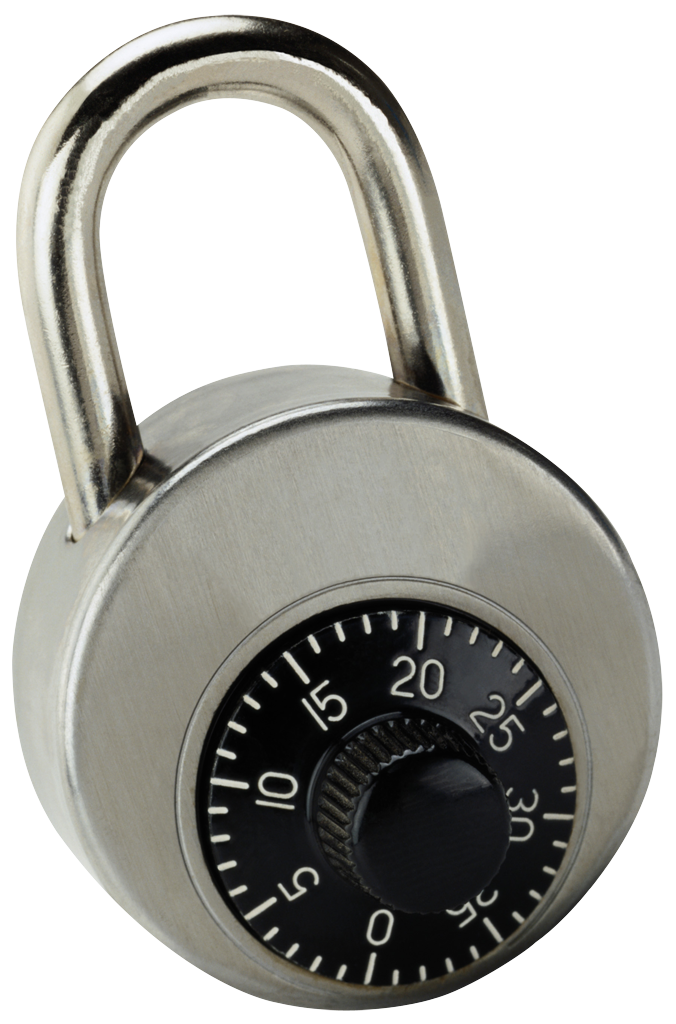 a1
a2
a3
a4
a5
a6
w1 =
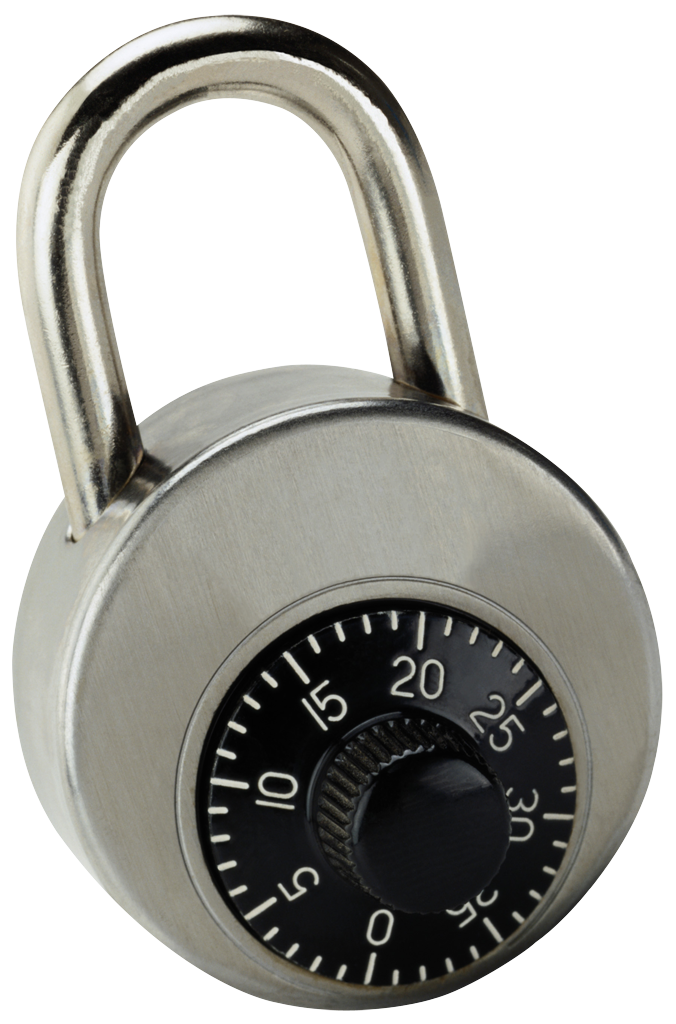 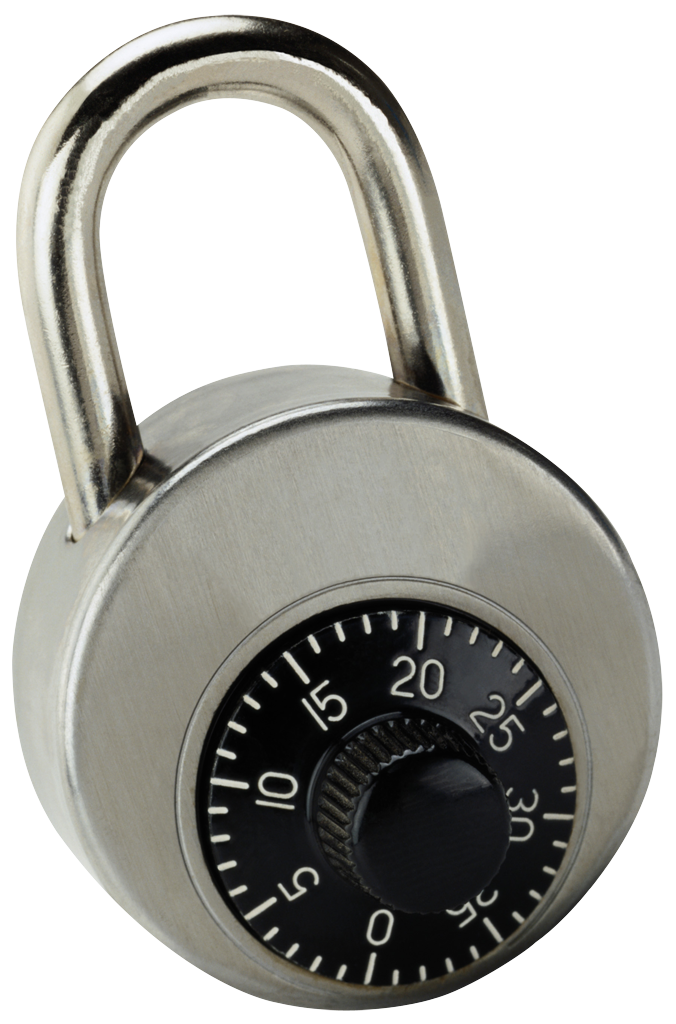 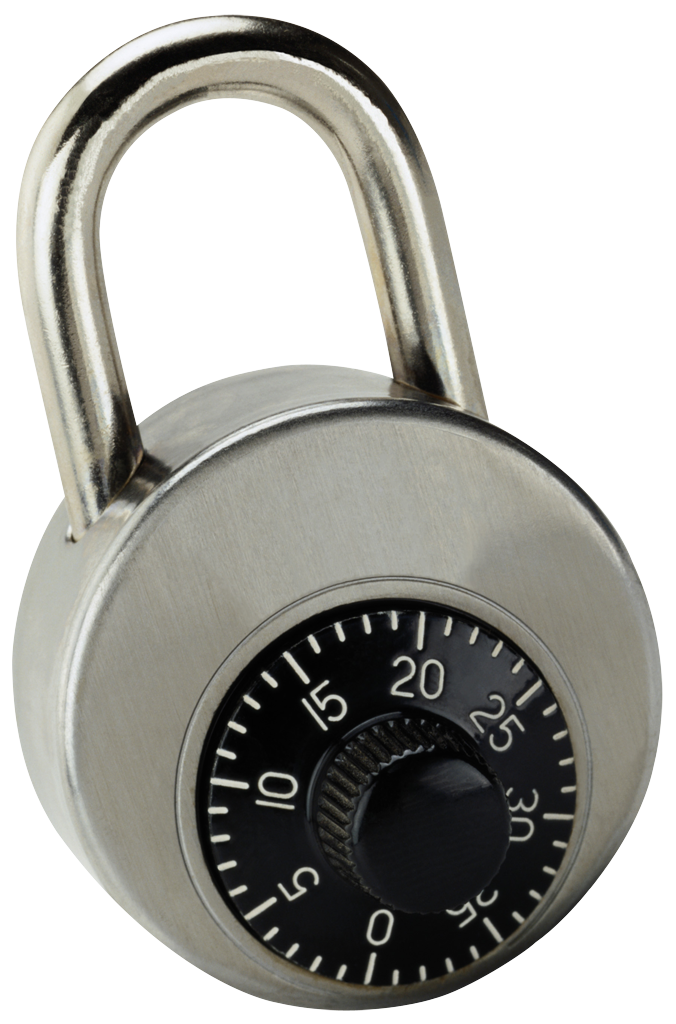 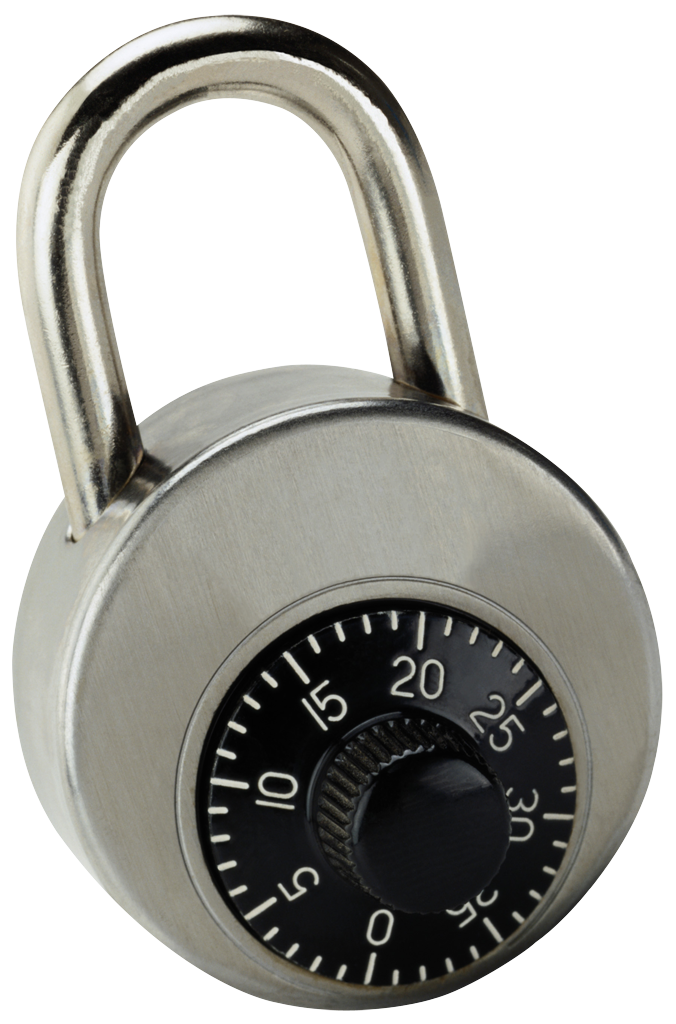 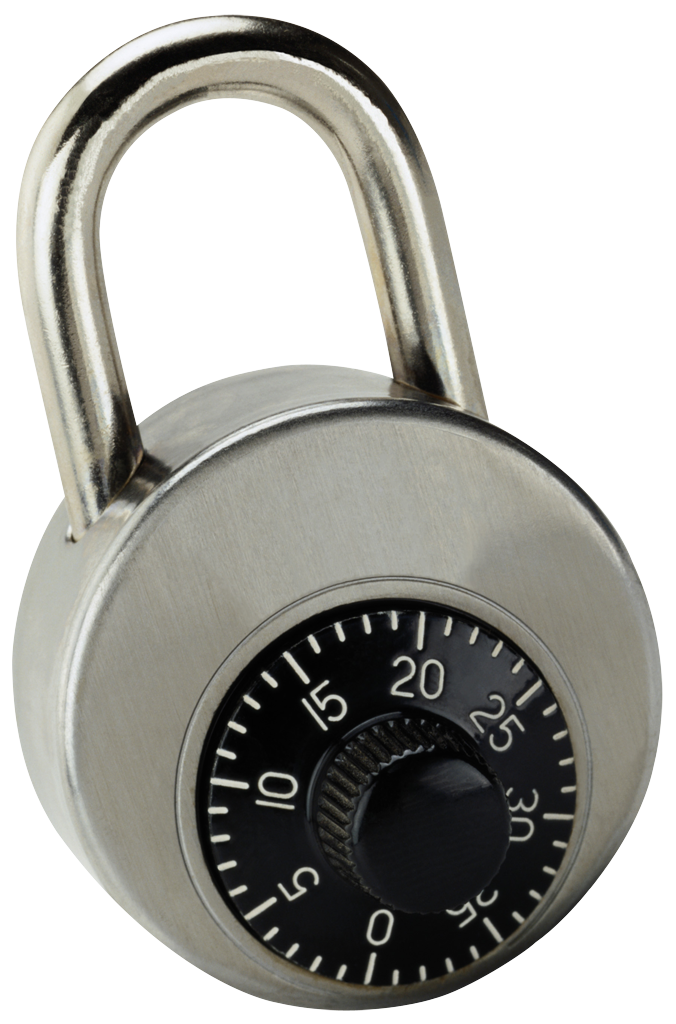 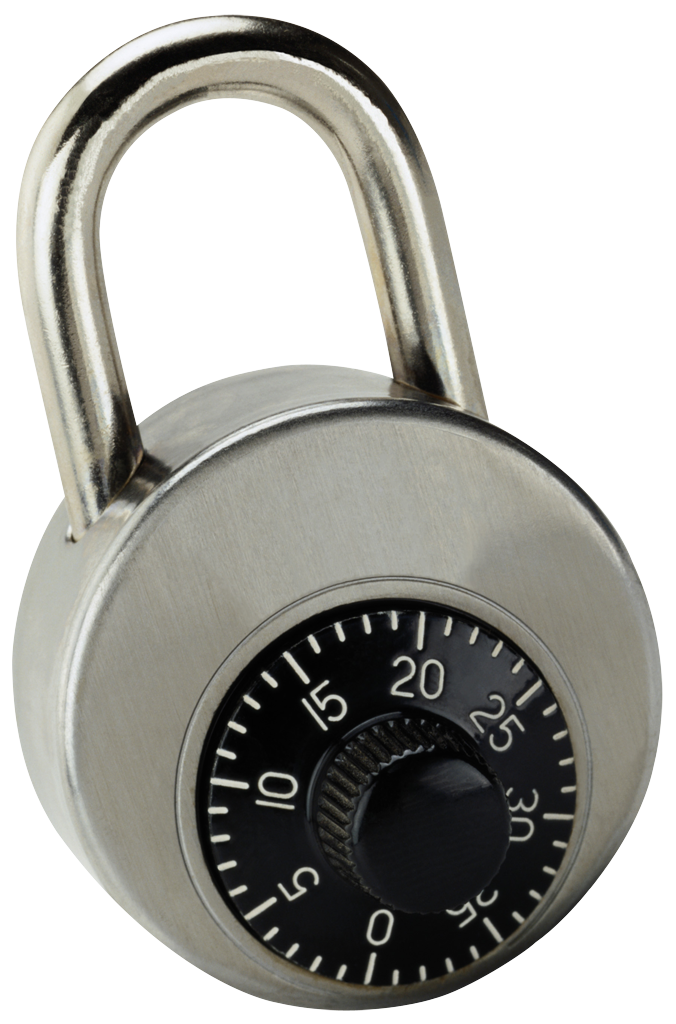 r
r
r
r
r
r
r
a1
a3
a4
a5
a6
a2
What Sources Can We Handle?
1. Sources with high-entropy samples:     with reusability! (subconstant error rate)
2. Sources with sparse high-entropy marginals:     with constant error rate! (requires large alphabets)
3. Sparse block sources    information theoretically! (stricter entropy condition)
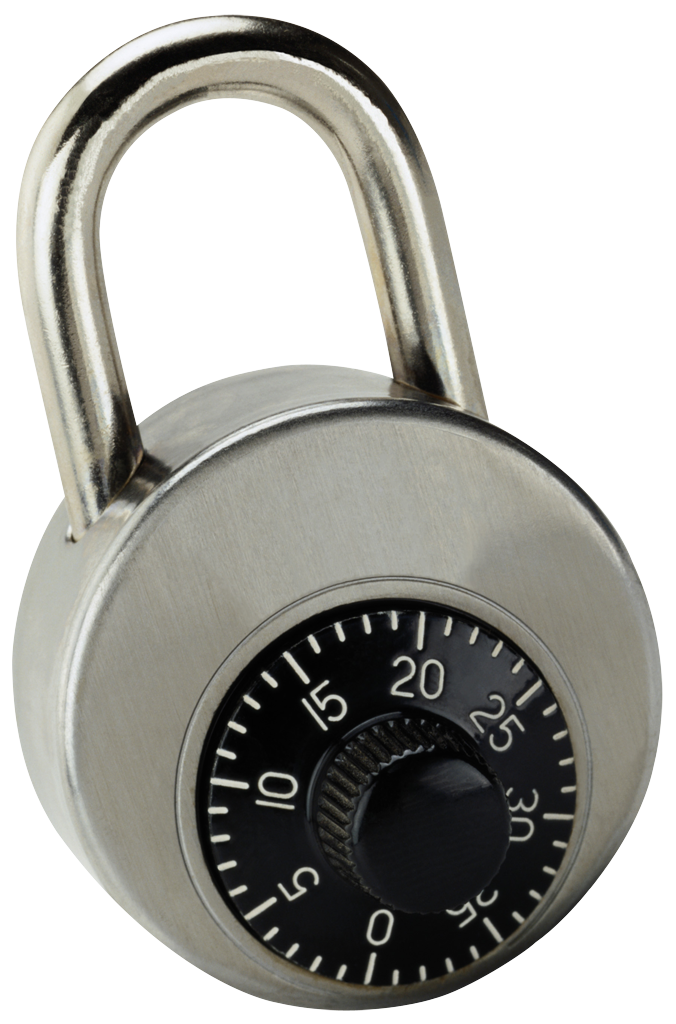 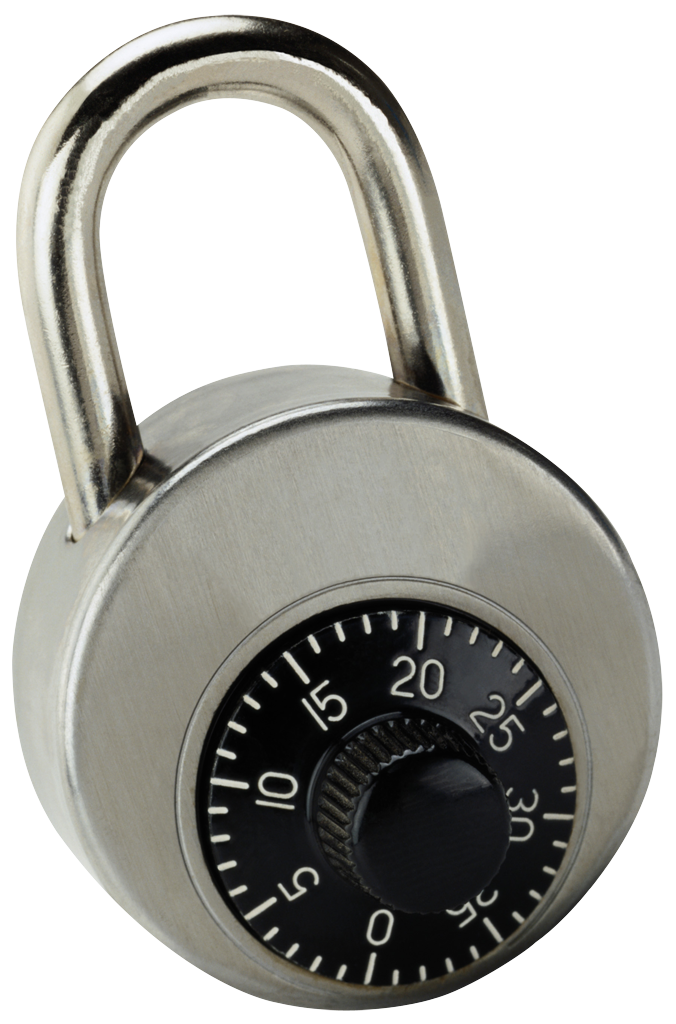 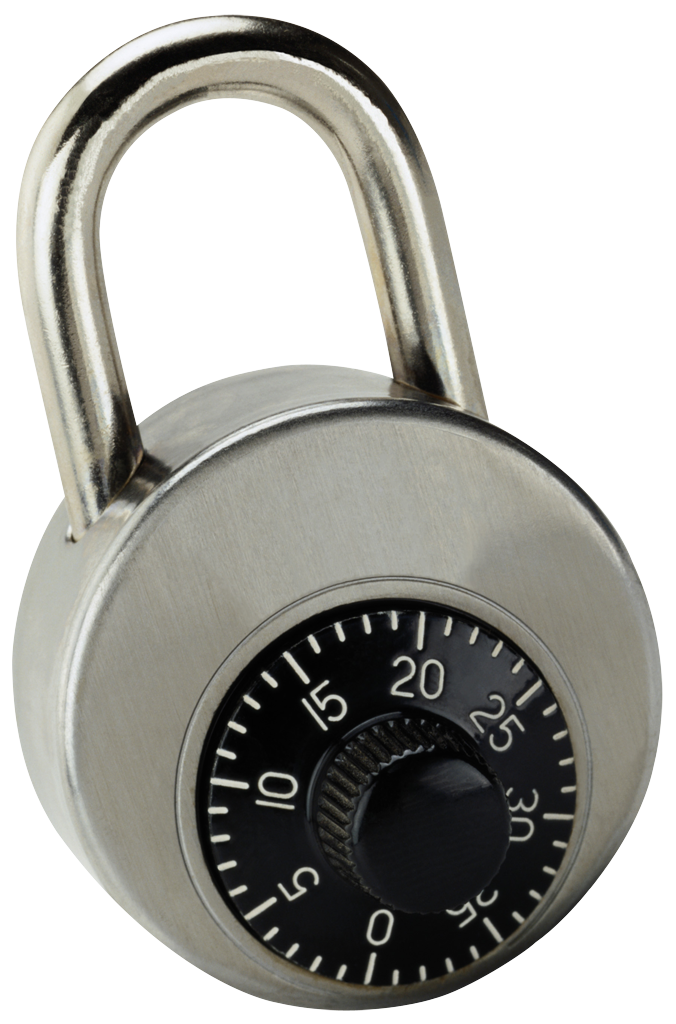 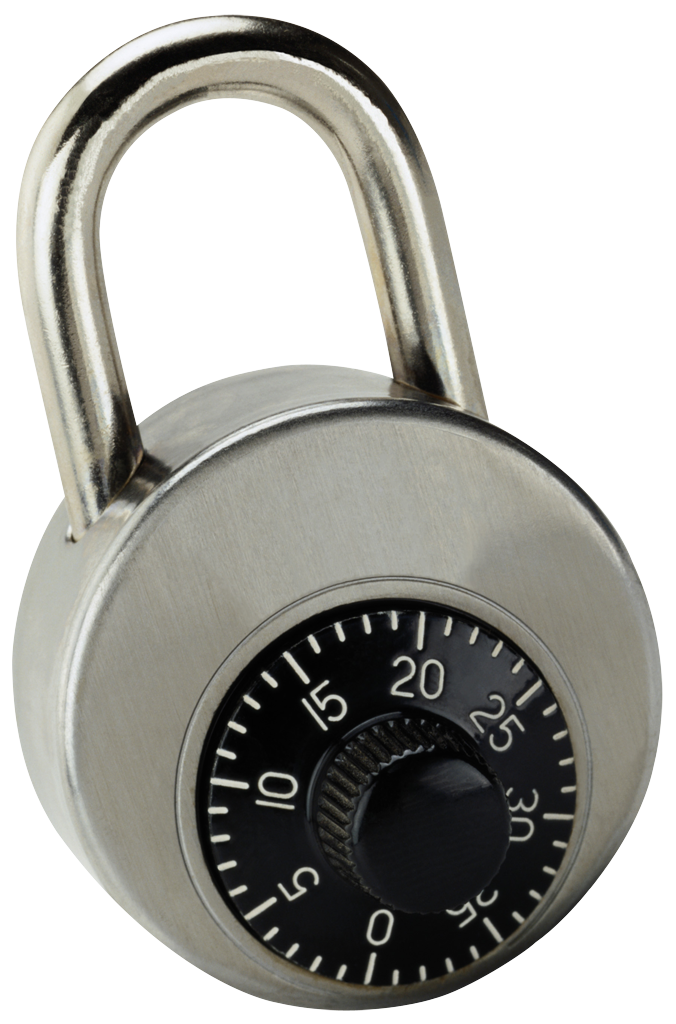 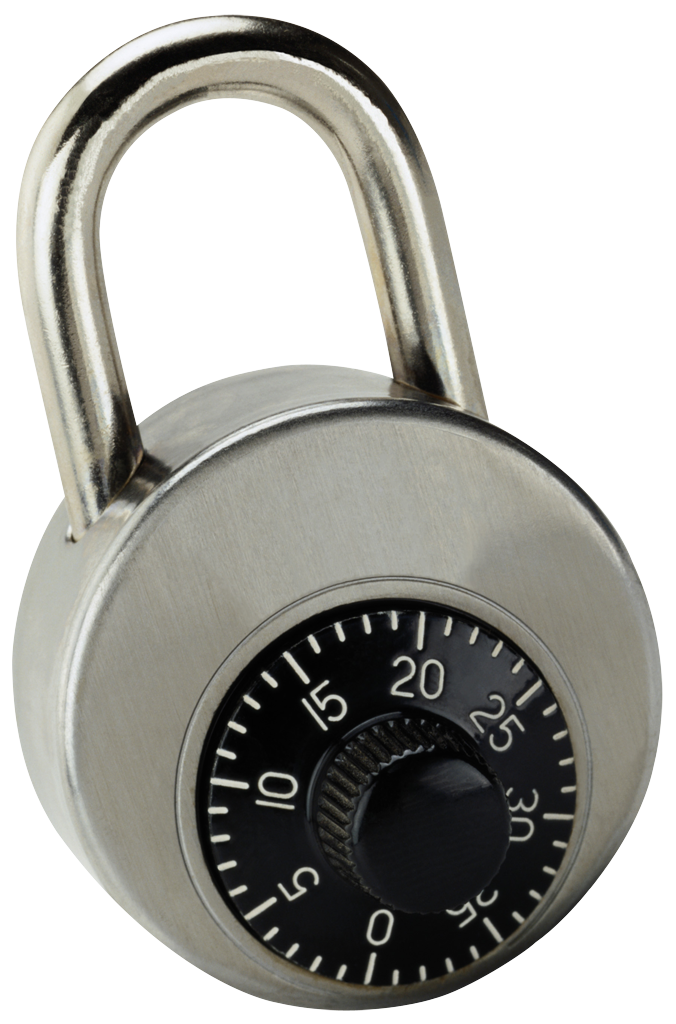 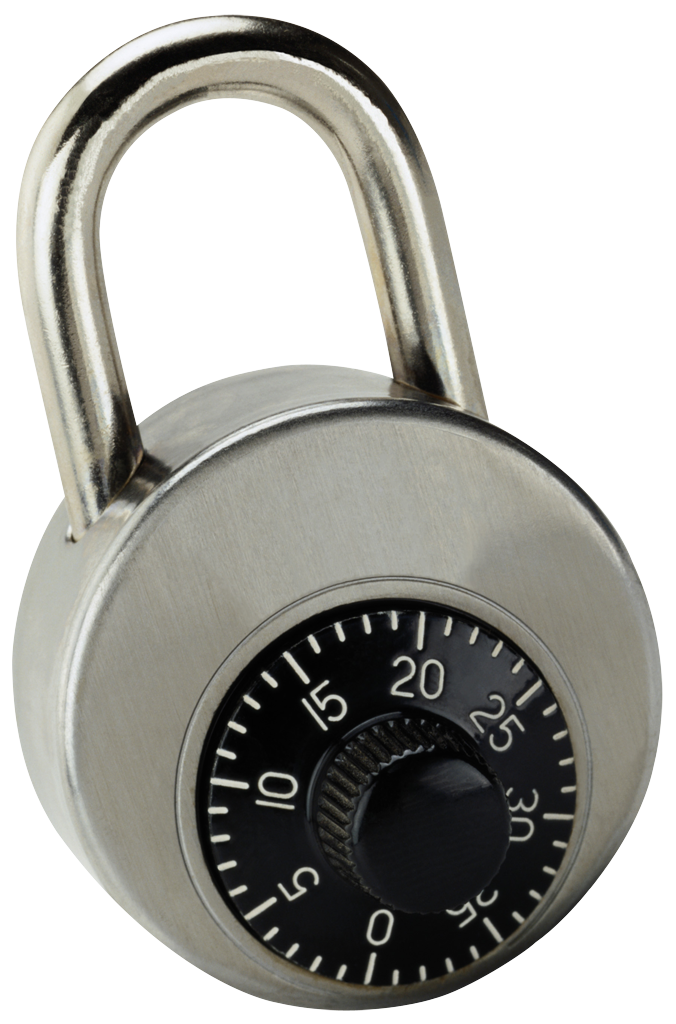 r
r
r
r
r
r
a1
a2
a3
a4
a5
a6
What Sources Can We Handle?
1. Sources with high-entropy samples:     with reusability! (subconstant error rate)
2. Sources with sparse high-entropy marginals:     with constant error rate! (requires large alphabets)
3. Sparse block sources    information theoretically! (stricter entropy condition)
Ideas:
For sources with more errors than entropy:
- avoid information reconciliation
- exploit the source structure
For reusability:
	- use computational security
What I Just Showed
Alice
Bob
w1
w0
Eve (passive)
Eve
Secrets can come from nature, but we need to tame them
Research Directions:
Finding the right notion of security
Minimizing assumptions about adversarial knowledge
Broadening sources of secrets
Understanding fundamental bounds on what’s feasible
Finding the right notion of input entropy
Making it all efficient
What I will show next
Alice
Bob
w1
w0
Eve (passive)
Secrets can come from nature, but we need to tame them
Research Directions:
Finding the right notion of security
Minimizing assumptions about adversarial knowledge
Broadening sources of secrets
Understanding fundamental bounds on what’s feasible
Finding the right notion of input entropy
Making it all efficient
Fir0002/Flagstaffotos
Part III
When are Fuzzy Extractors Possible?
Benjamin Fuller, Leonid Reyzin, and Adam Smith
http://eprint.iacr.org/2014/961
Our Setting (same as Part II)
Bob
Alice
information reconciliation+ privacy amplification
w1
w0
Non-Tampering Eve
Single message: Alice and Bob can be the same person at different times
Target application: key extraction from unique physical features
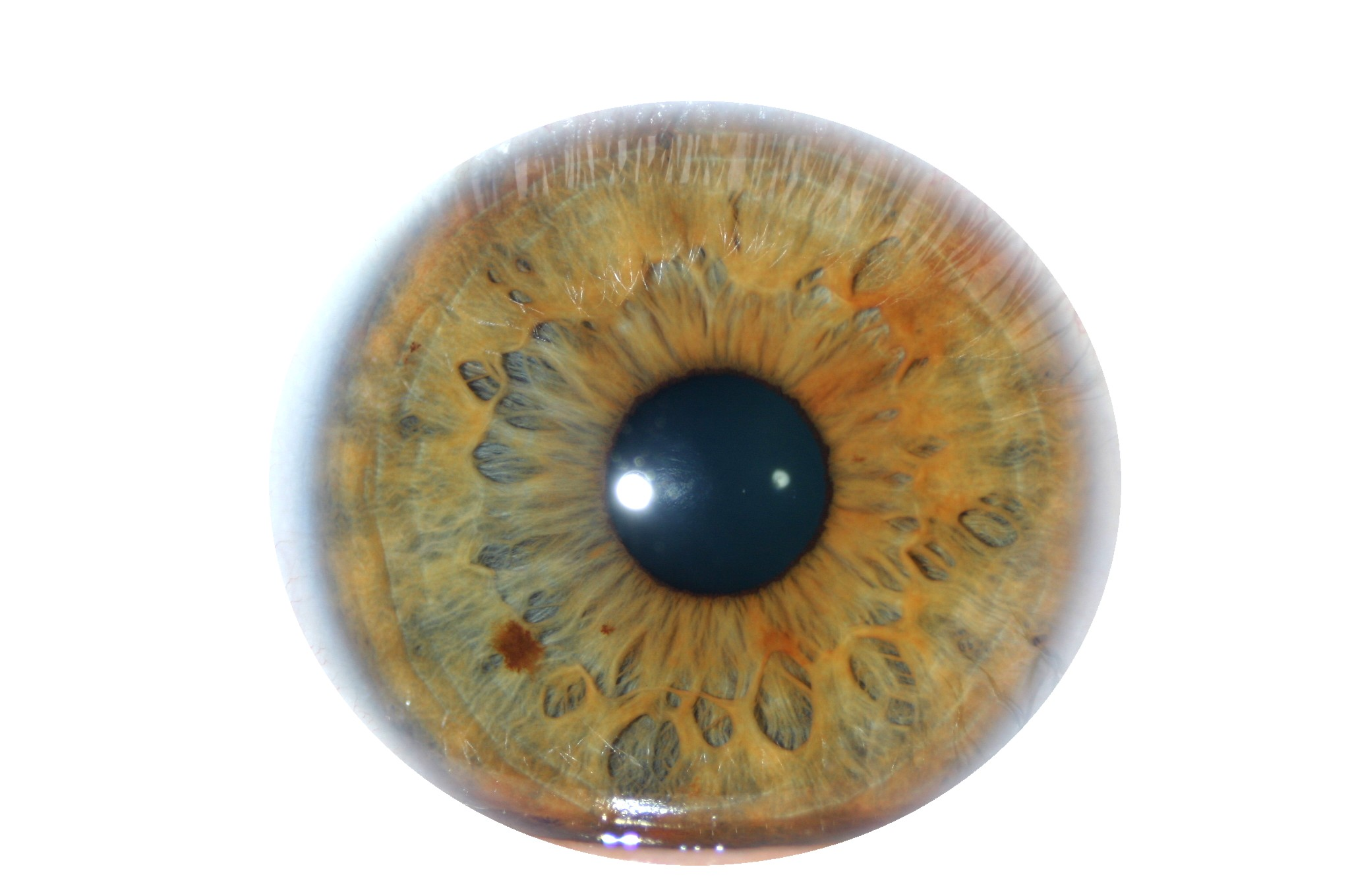 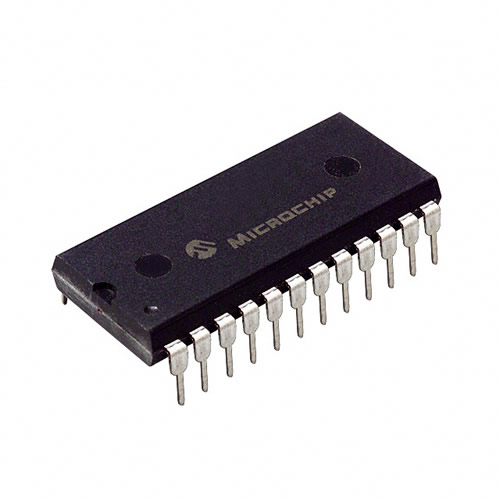 Physically Unclonable Functions (PUFs)
Biometrics
Notation (same as Part II)
Enrollment algorithm Gen (Alice): 	Take a measurement w0 from the source W. 	Use it to “lock up” a random output in a nonsecret value p.
Subsequent algorithm Rep (Bob):								 give same output if d(w0, w1) < t
Rep
Gen
looks uniform given pif the source is good enough
r
w0
r
p
< t
w1
Notation (same as Part II)
Rep
Gen
looks uniform given pif the source is good enough
r
w0
r
p
< t
w1
When are fuzzy extractors possible?
Rep
Gen
looks uniform given pif the source is good enough
r
w0
r
p
< t
w1
When are fuzzy extractors possible?
An adversary can always try a guess w0 in W
p
r
Rep
Rep
Gen
Source W
Minimum requirement: every w0 has low probability
looks uniform given pif the source is good enough
r
w0
r
p
= seed
When are fuzzy extractors possible?
Define min-entropy: H(W) = min −log Pr[w]
Necessary: H(W) > security parameter
And sufficient by Leftover Hash Lemma
Rep
Gen
Minimum requirement: every w0 has low probability
looks uniform given pif the source is good enough
r
w0
r
p
= seed
When are fuzzy extractors possible?
An adversary can always try a guess w1 near many w0
p
t
w1
r
Rep
Rep
Gen
Source W
Minimum requirement: every Bt has low probability
looks uniform given pif the source is good enough
r
w0
r
p
< t
w1
When are fuzzy extractors possible?
Define fuzzy min-entropy: Hfuzz(W) = minBt −log Σw  Bt Pr[w]
Necessary: Hfuzz (W) > security parameter
Sufficient?
Rep
Gen
Minimum requirement: every Bt has low probability
looks uniform given pif the source is good enough
r
w0
r
p
< t
w1
Hfuzz(W) = minBt −log (mass inside Bt)
Why bother with this new notion? Can’t we use the old one?
Hfuzz(W)  H(W) − log |Bt|
(since mass inside Bt   max Pr[w]  |Bt|)
Because there are distributions
“with more errors than entropy”
( log |Bt| > H(W) )
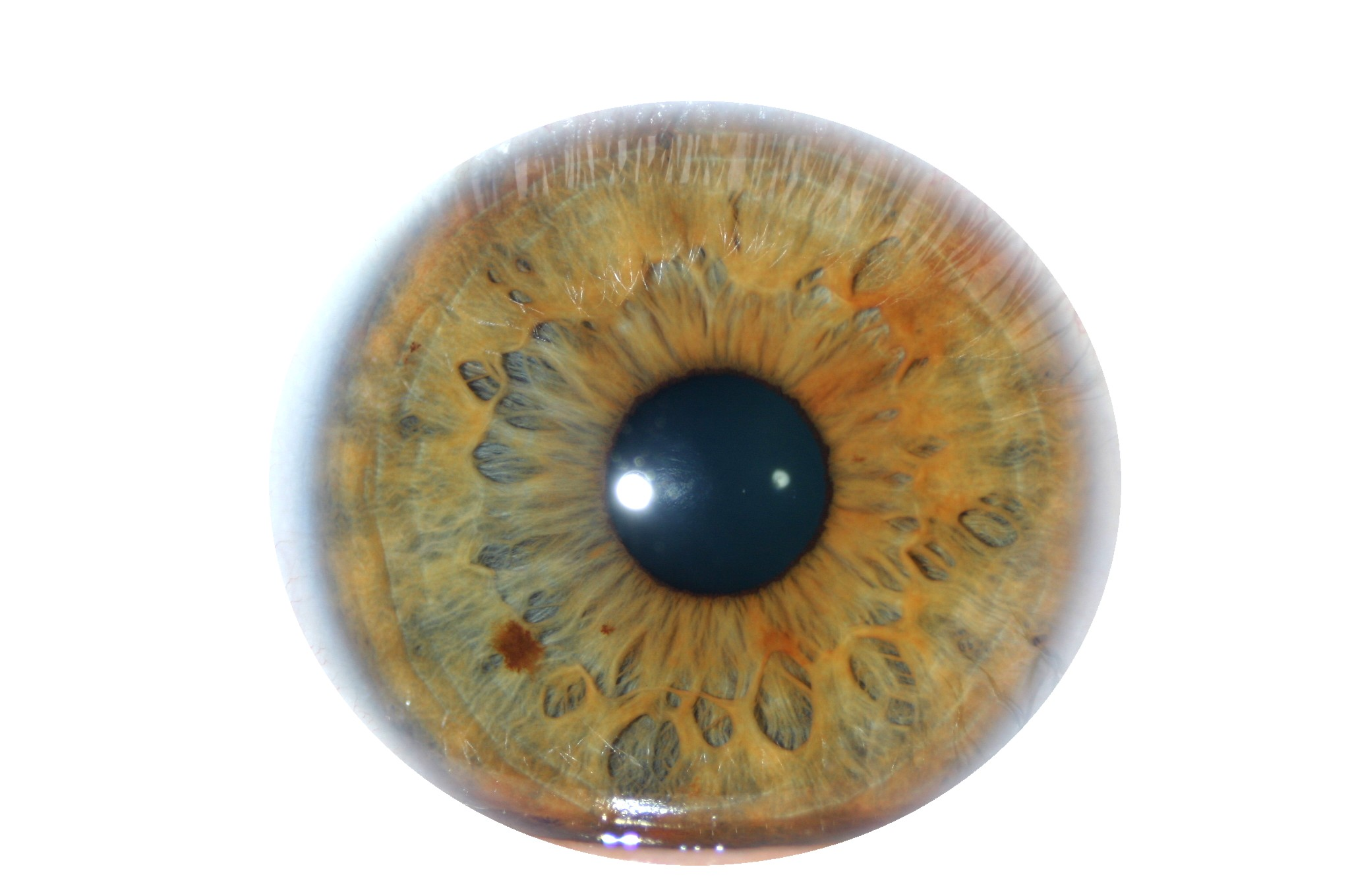 But perhaps Hfuzz(W) > 0
Why is Hfuzz the right notion?
An adversary can always try a guess w1 near many w0
p
t
w1
r
Rep
Rep
Gen
Q: can we make sure that’s all the adversary can do?
A: yes, using obfuscation! [Bitansky Canetti Kalai Paneth 14]
r
Pick random r
p = obfuscate{if dis(w0,  )  t              r else          }
w0
r
p
Send input to the obfuscated program p
w1
Why is Hfuzz the right notion?
An adversary can always try a guess w1 near many w0
p
t
w1
r
Rep
- Hfuzz is necessary
- Hfuzz is sufficient against computational adversaries
- What about information-theoretic adversaries?
Claim: we can extract ~Hfuzz bits
Gen
Ext
r
Hfuzz(w0)=k
w0
Claim: we can extract ~Hfuzz bits
Rep
Gen
Sketch
Ext
Ext
r
Hfuzz(w0)=k
w0
r
p
w0
< t
Rec
w1
Claim: we can extract ~Hfuzz bits
Sketch
Hfuzz(w0)=k
w0
p
w0
< t
Rec
w1
Claim: we can extract ~Hfuzz bits
p needs to disambiguate the possible points in Bt(w1)
suppose all w0 are equiprobable
l  log (max # w0 in Bt)
(max mass in Bt)
______________
= log
=H (W)−Hfuzz(W)
Pr[w0]
Ext
|r|  H (W) − l = Hfuzz(W)
r
=Hash(w0) of length l
p
w0
Rec
t
w1
Claim: we can extract ~Hfuzz bits
p needs to disambiguate the possible points in Bt(w1)
suppose all w0 are equiprobable
l  log (max # w0 in Bt)
(max mass in Bt)
______________
= log
=H (W)−Hfuzz(W)
Pr[w0]
Ext
|r|  H (W) − l = Hfuzz(W)
stays
grows
grows
r
=Hash(w0) of length l
p
w0
Rec
t
w1
Claim: we can extract ~Hfuzz bits
p needs to disambiguate the possible points in Bt(w1)
suppose all w0 are equiprobable

l  log (max # w0 in Bt)
(max mass in Bt)
______________
= log
>
=H (W)−Hfuzz(W)
Pr[w0]
Ext
|r|  H (W) − l = Hfuzz(W)
r
=Hash(w0) of length l
p
w0
Rec
t
w1
Claim: we can extract ~Hfuzz bits
p needs to disambiguate the possible points in Bt(w1)
suppose all w0 are equiprobable
l  log (max # w0 in Bt)
variable, grows with log 1/Pr[w0]
reveals log 1/Pr[w0] , a value between 1 and log |W|
Ext
|r|  H (W) − l = Hfuzz(W)
r
=Hash(w0) of length l
p
w0
Rec
t
w1
Claim: we can extract ~Hfuzz bits
p needs to disambiguate the possible points in Bt(w1)
suppose all w0 are equiprobable
l  log (max # w0 in Bt)
variable, grows with log 1/Pr[w0]
reveals log 1/Pr[w0] , a value between 1 and log |W|
Ext
|r|  H (W) − l = Hfuzz(W)
− log log |W|
(e.g. log n if W is over {0,1}n)
r
=Hash(w0) of length l
p
w0
Rec
t
w1
Claim: we can extract ~Hfuzz bits
Feasibility-only result!
Sketch needs to know log Pr[w0]
Rec is not efficient in general. 
Rec needs to know W (to know candidate w0 values)
Sketch
=Hash(w0) of correct length
p
w0
w0
Rec
t
w1
What if we don’t know W ?
Common design goal: one construction for family of sources (e.g., all sources of a given Hfuzz)
Recall:
randomness (maybe uniform)
Family of sources with

poor quality randomness
leakage
unknownto Gen, Rep
Eve
(e.g, Eve gets z = Gw for random linear G)
What if we don’t know W ?
Common design goal: one construction for family of sources (e.g., all sources of a given Hfuzz)
w1
p
Rec
w0
w1
What if we don’t know W ?
Common design goal: one construction for family of sources (e.g., all sources of a given Hfuzz)
w1
p
Rec
w0
w1
What if we don’t know W ?
Common design goal: one construction for family of sources (e.g., all sources of a given Hfuzz)
Rec needs to recover from w1regardless of which W the original w0 came from
w1
p
Rec
w0
w1
What if we don’t know W ?
Common design goal: one construction for family of sources (e.g., all sources of a given Hfuzz)
Rec needs to recover from w1regardless of which W the original w0 came from

p has a lot of information about w0

combined with Eve’s z = Gw0it’s too much(because p is generated without knowledge of G)
w1
What if we don’t know W ?
Common design goal: one construction for family of sources (e.g., all sources of a given Hfuzz)
Rec needs to recover from w1regardless of which W the original w0 came from
Theorem:  a family {W} with superlog H(W) s.t. any Sketch, Rec that corrects 4 Hamming errors with prob. > 1/4 will have Hfuzz(W | p) < 2

p has a lot of information about w0

combined with Eve’s z = Gw0it’s too much(because p is generated without knowledge of G)
What if we don’t know W ?
Common design goal: one construction for family of sources (e.g., all sources of a given Hfuzz)
But we don’t have to recover w0!
What if we don’t know W ?
Common design goal: one construction for family of sources (e.g., all sources of a given Hfuzz)
But we don’t have to recover w0!
Rep
Gen
Sketch
Ext
Ext
r
w0
r
p
w0
< t
Rec
w1
What if we don’t know W ?
Common design goal: one construction for family of sources (e.g., all sources of a given Hfuzz)
But we don’t have to recover w0!
Rep
Gen
r
w0
somethingelse entirely
r
p
somethingelse entirely
< t
w1
What if we don’t know W ?
Common design goal: one construction for family of sources (e.g., all sources of a given Hfuzz)
Given p, this partition is known
Nothing near the boundary can have been w0 (else Rep wouldn’t be 100% correct)
w1 s.t. Rep(w1, p) = 0
w0
w1 s.t. Rep(w1, p) = 1
p
r
Rep
w1
(even just one bit)
What if we don’t know W ?
Common design goal: one construction for family of sources (e.g., all sources of a given Hfuzz)
Given p, this partition is known
Nothing near the boundary can have been w0 (else Rep wouldn’t be 100% correct)
w1 s.t. Rep(w1, p) = 0
No w0 in here!
Leaves little uncertaintyabout w0 (high-dimensions everything near boundary)
Combined with Eve’s z = Gw0no uncertainty left(because p is generated without knowledge of G)
w1 s.t. Rep(w1, p) = 1
What if we don’t know W ?
Common design goal: one construction for family of sources (e.g., all sources of a given Hfuzz)
Given p, this partition is known
Nothing near the boundary can have been w0 (else Rep wouldn’t be 100% correct)
Theorem:  a family {W} over {0,1}n with superlog H(W) s.t. any Gen, Rep that handles at least n1/2log n errorscan’t output even 2 bits(if Rep is 100% correct)
Leaves little uncertaintyabout w0 (high-dimensions everything near boundary)
Combined with Eve’s z = Gw0no uncertainty left(because p is generated without knowledge of G)
Summary
Natural and necessary notion: Hfuzz(W) = log (1/max wt(Bt))
Sufficient under computational assumptions
Sufficient if the distribution is known
t
r
w1
Rep
In case ofdistributional uncertainty:
Insufficient for secure sketches
Insufficient for perfectly correctfuzzy extractors in high dimensions
Open: removing perfect correctness limitation
What I just showed
public channel
Alice
Bob
w1
w0
Eve (passive or active)
Secrets can come from nature, but we need to tame them
Research Directions:
Finding the right notion of security
Minimizing assumptions about adversarial knowledge
Broadening sources of secrets
Understanding fundamental bounds on what’s feasible
Finding the right notion of input entropy
Making it all efficient
Lots more to be done!
Alice
Bob
w1
w0
Eve (passive or active)
Secrets can come from nature, but we need to tame them
Research Directions:
Finding the right notion of security
Minimizing assumptions about adversarial knowledge
Broadening sources of secrets
Understanding fundamental bounds on what’s feasible
Finding the right notion of input entropy
Making it all efficient
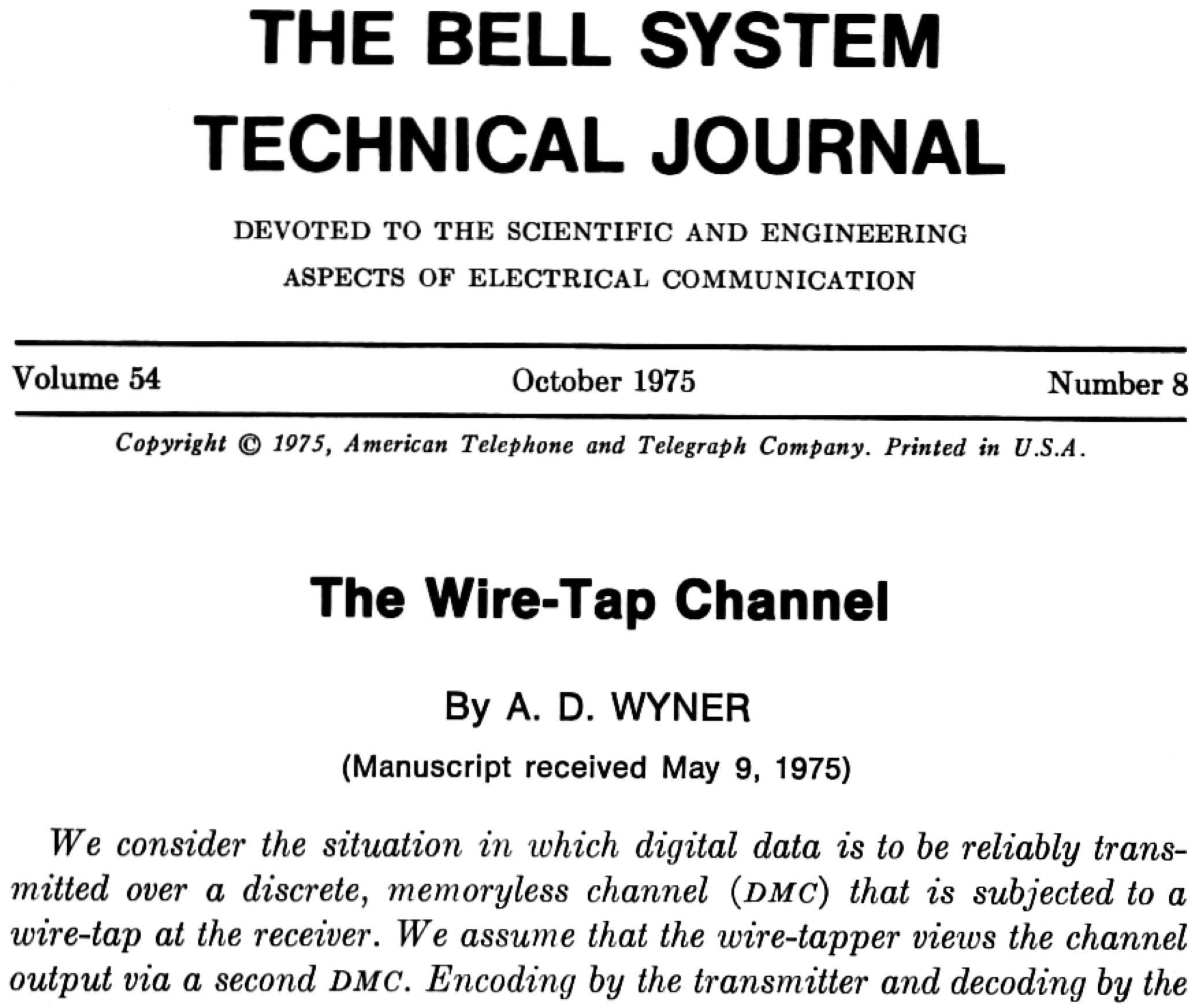 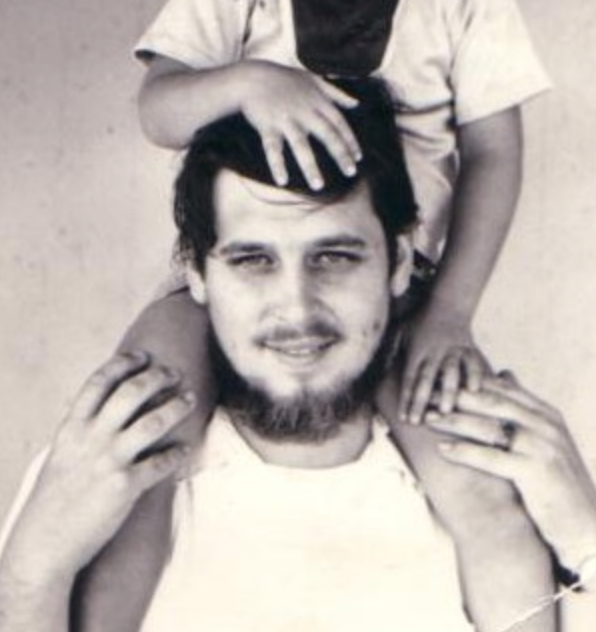 Aaron Wyner c. 1975 (courtesy of Adi Wyner)